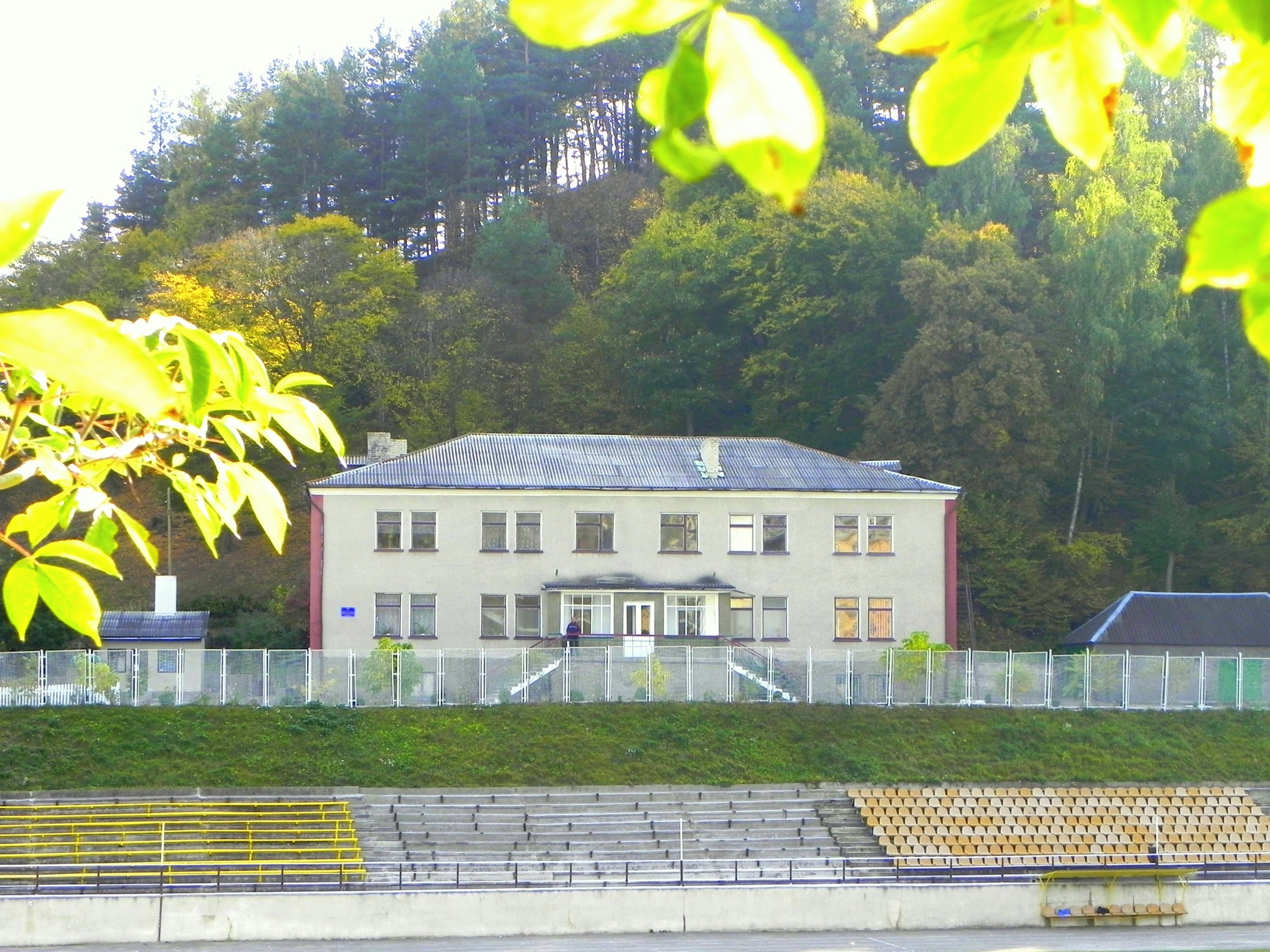 2014
ВАС ВІТАЮТЬ:
 Кременецький районний центр 
дитячої творчості
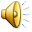 ТА КЕРІВНИК ГУРТКІВ-МЕТОДИСТ  “ХУДОЖНЯ ОБРОБКА ДЕРЕВИНИ”  і “ЮНИХ  ФОТОАМАТОРІВ”ЮРІЙ ФЕДОРОВИЧ  ДЕРЕВІНСЬКИЙ
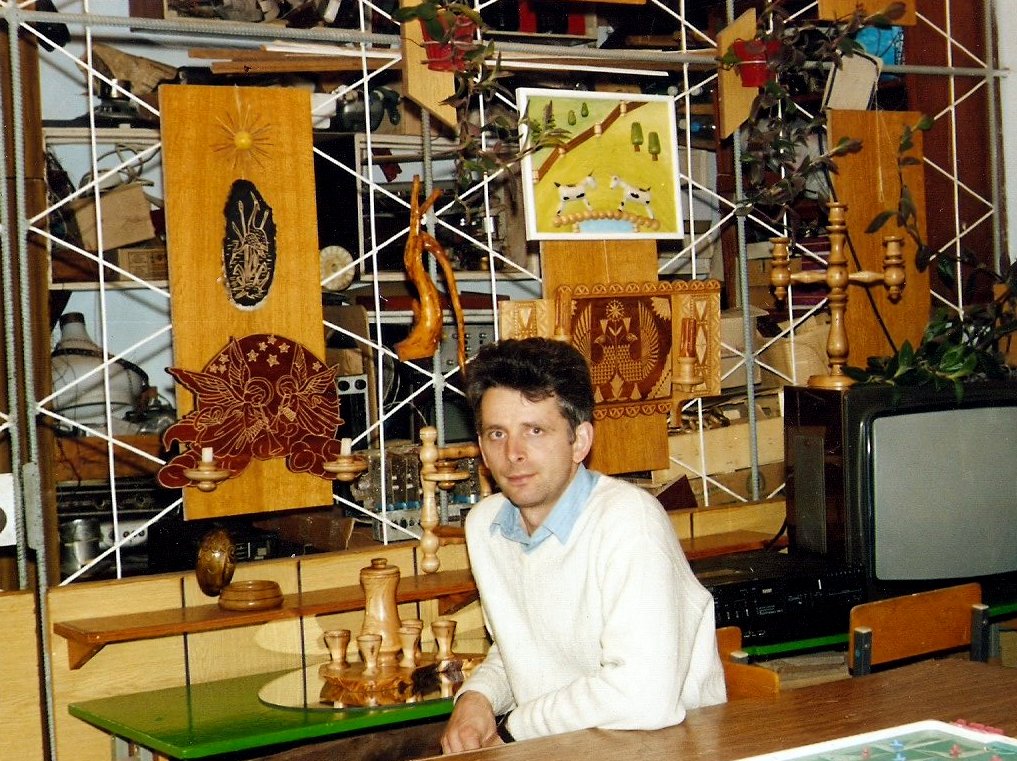 Працюючи під девізом: ”Творити красиве своїми руками” пропоную  фотоматеріали матеріали з досвіду роботи на тему: “Формування творчої особистості дітей в процесі гурткової роботи”
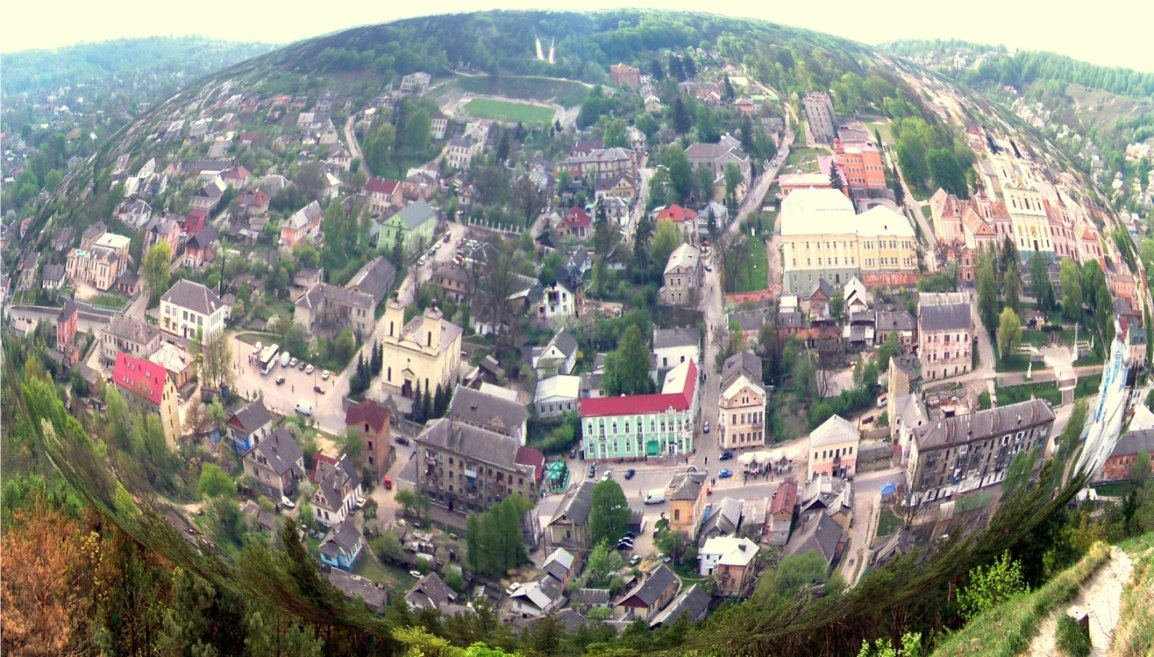 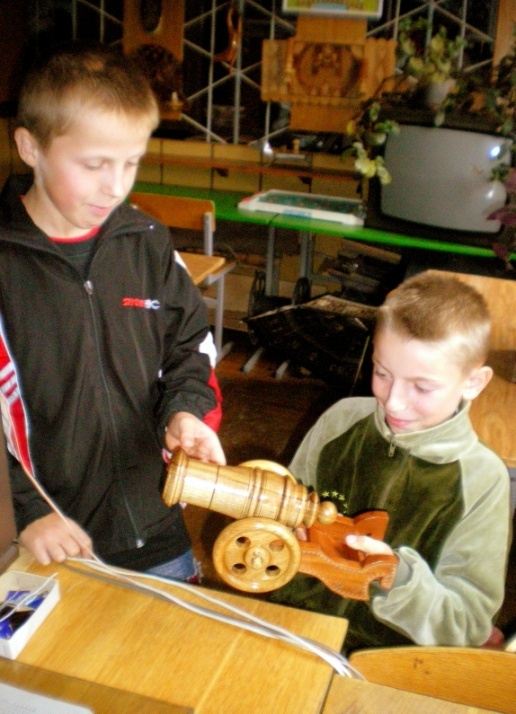 НА  ПОЧАТКУ  ПЕДАГОГІЧНОЇ  ДІЯЛЬНОСТІ
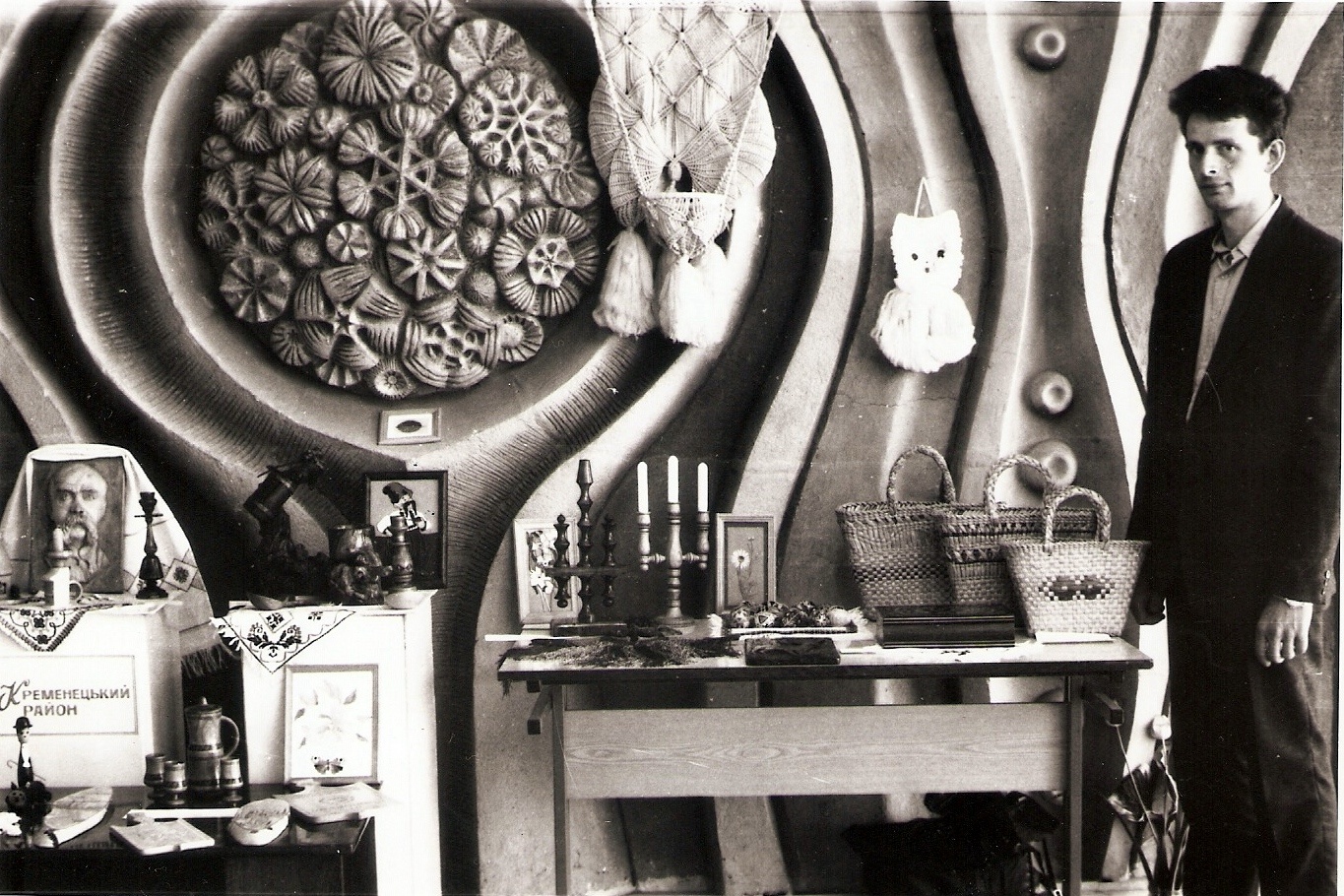 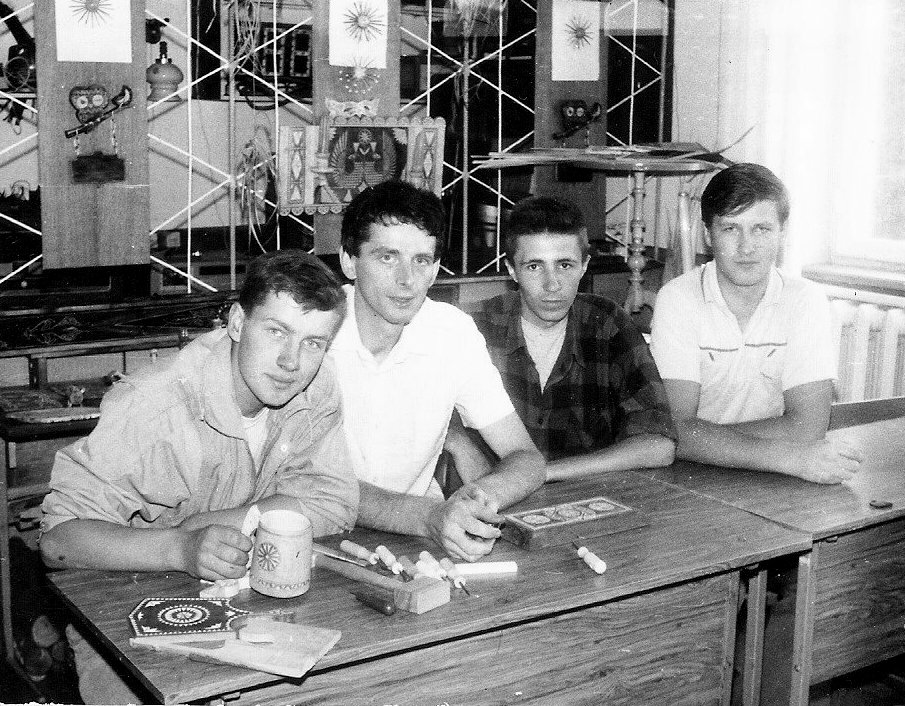 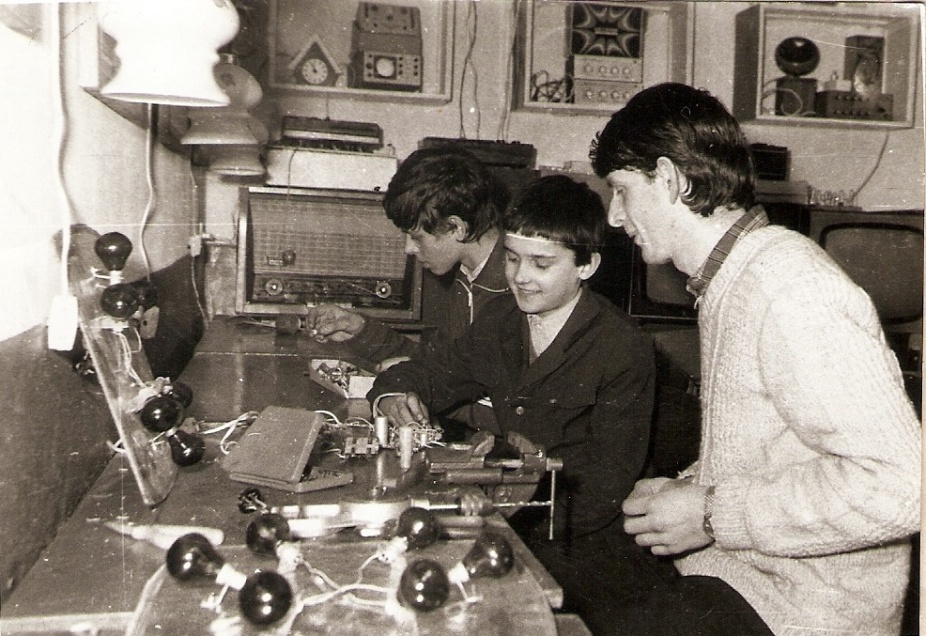 Гуртківці під час практичних занять
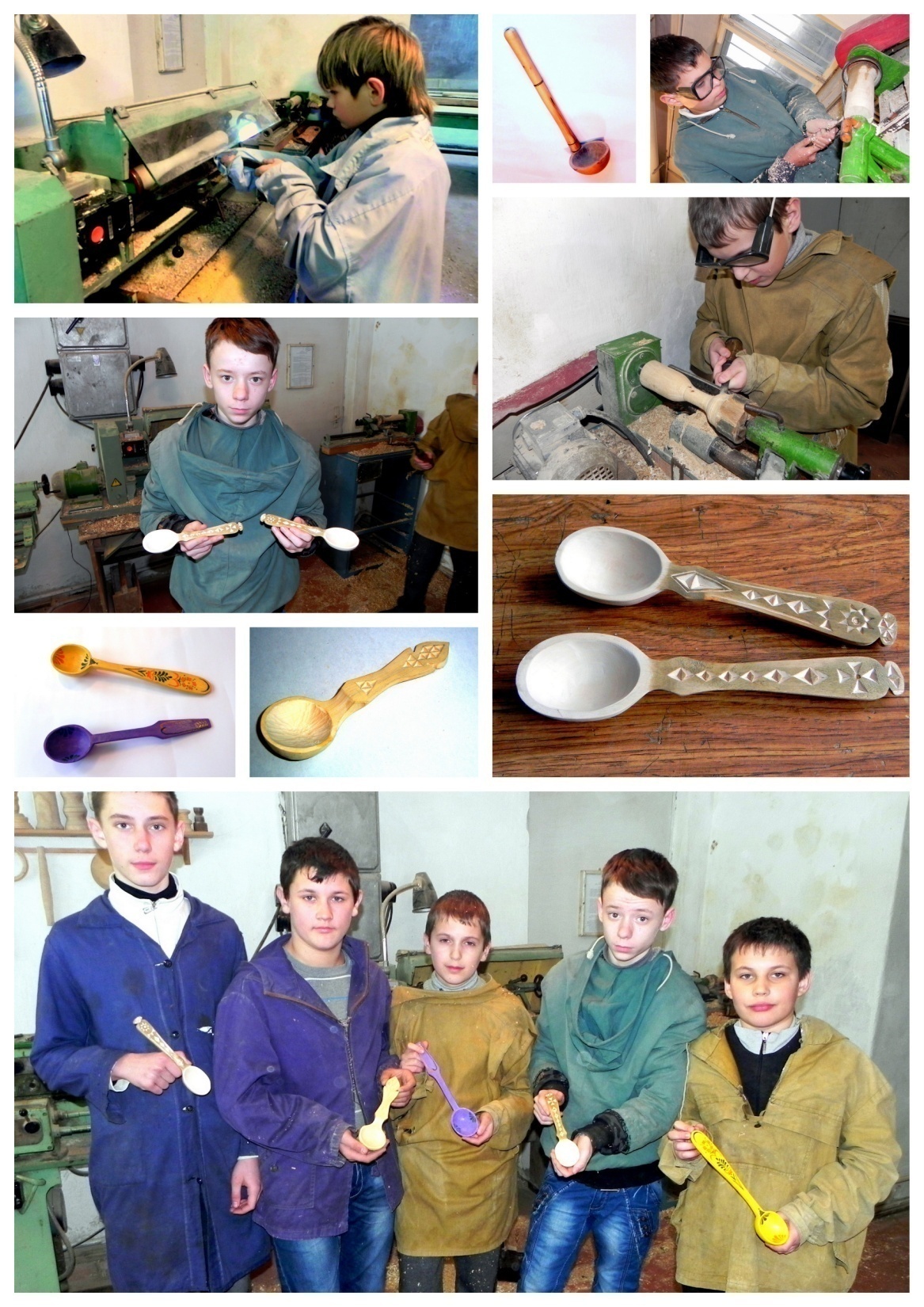 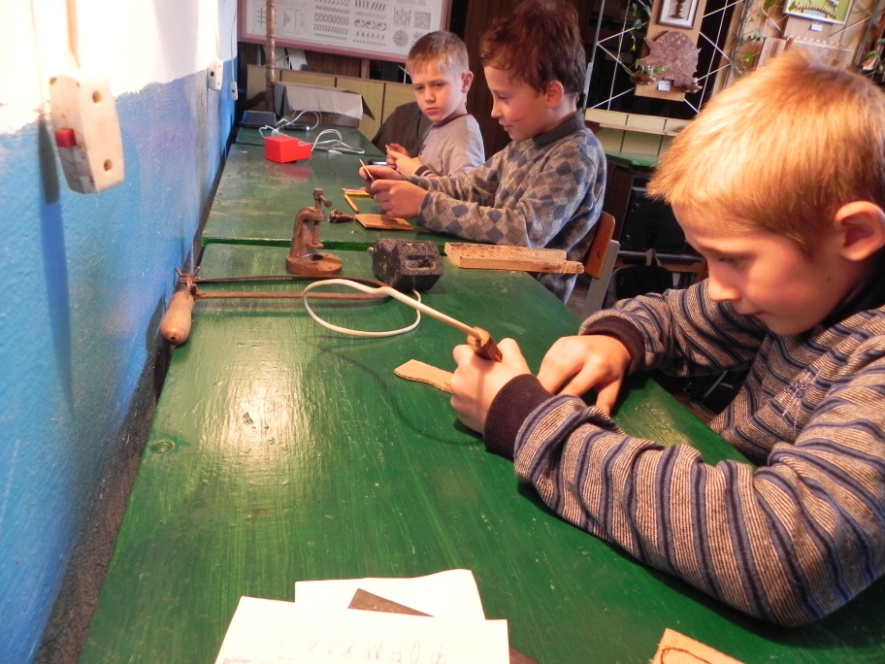 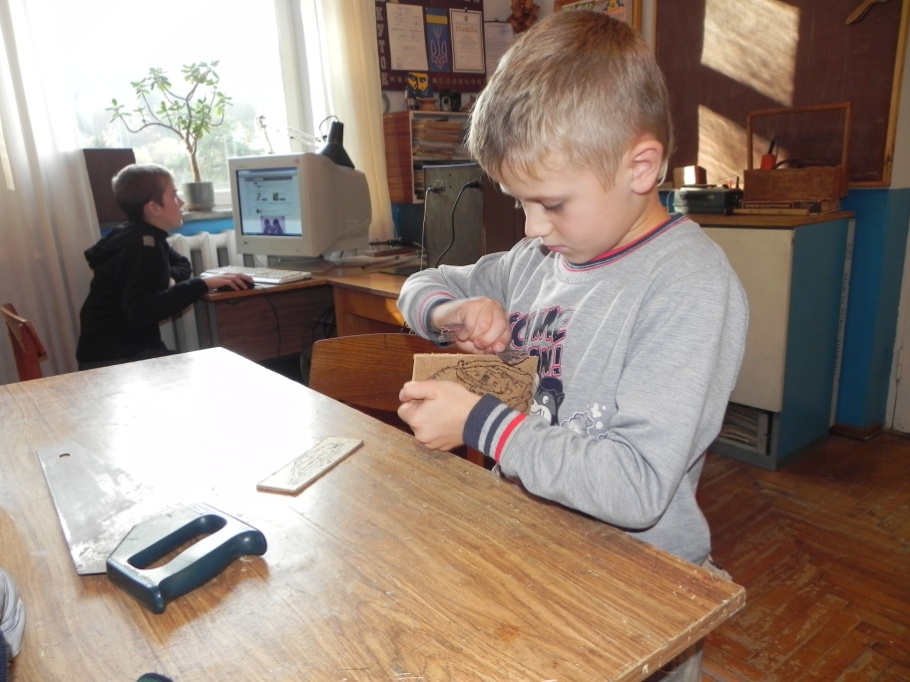 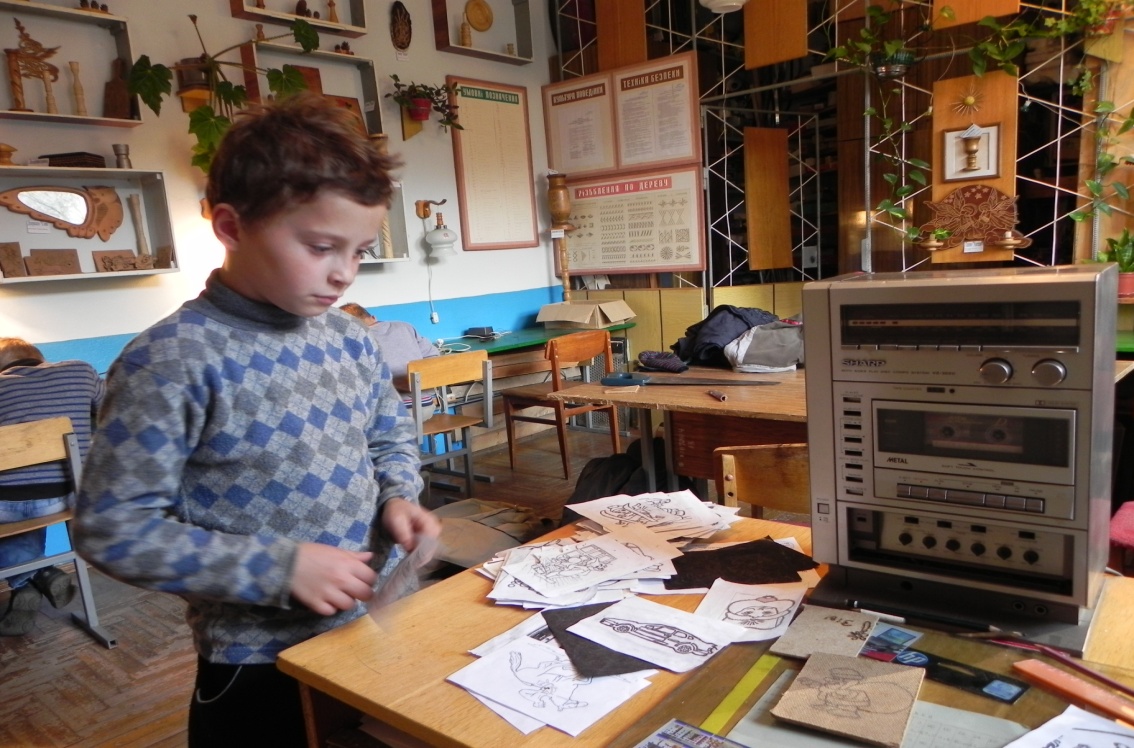 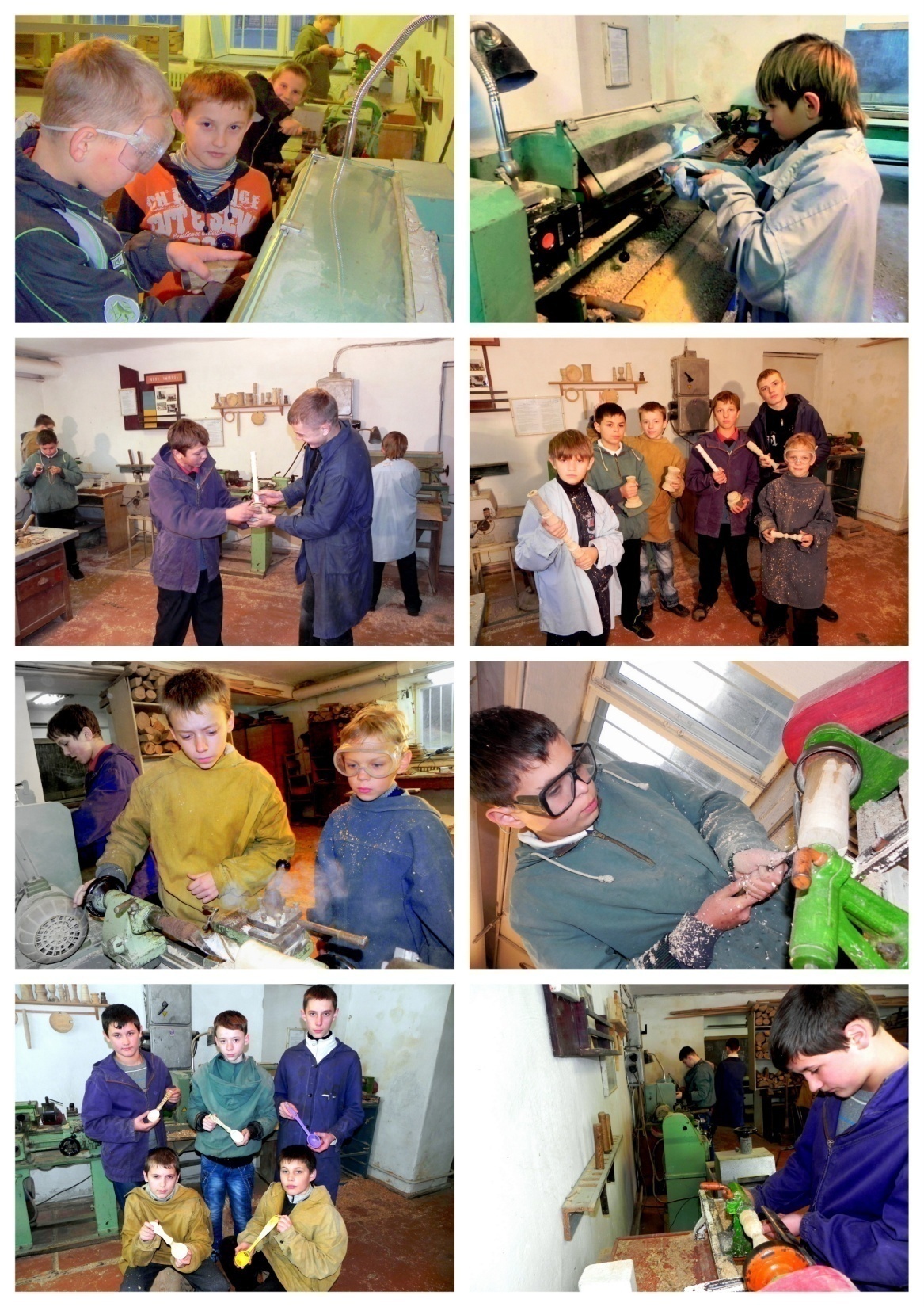 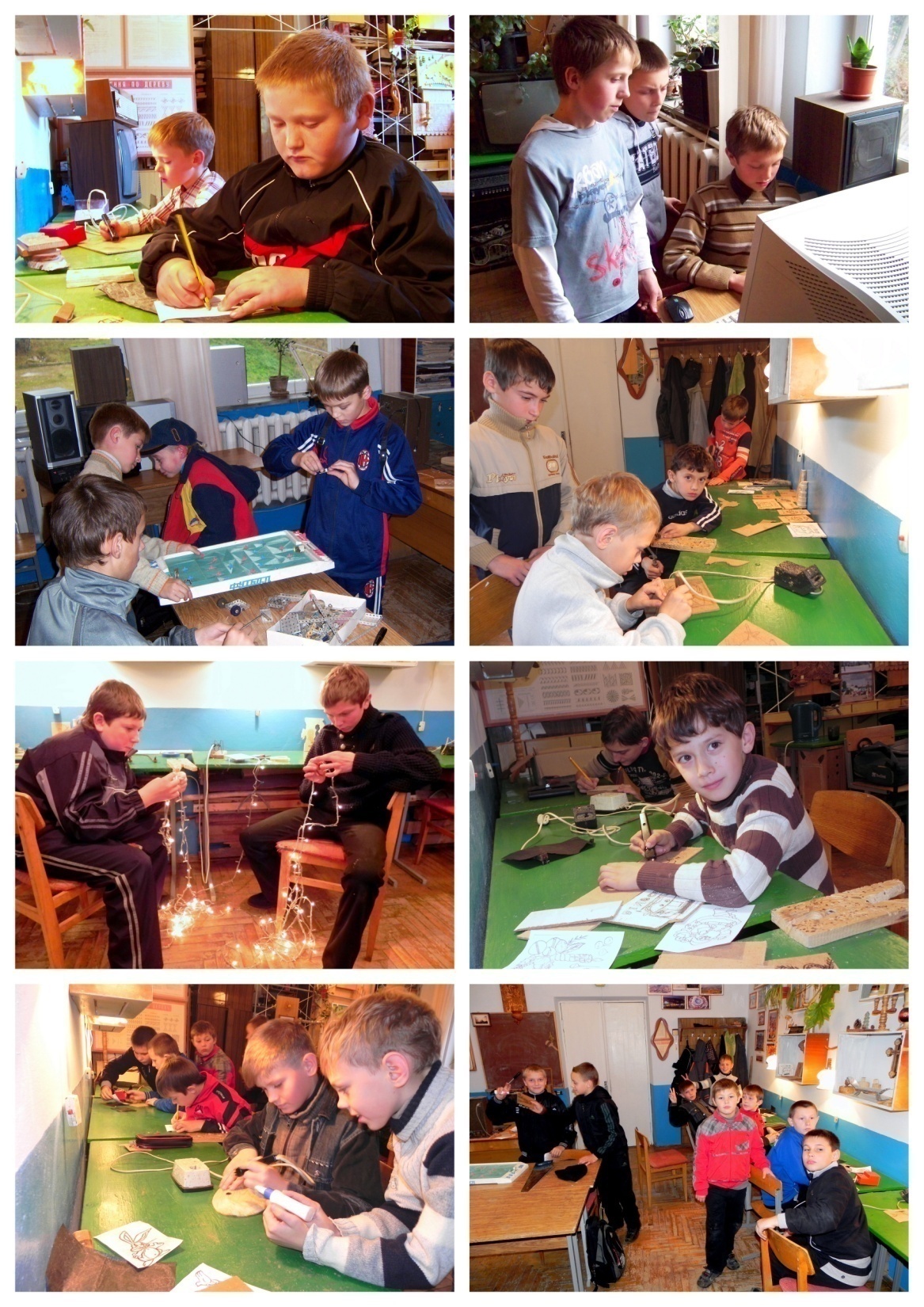 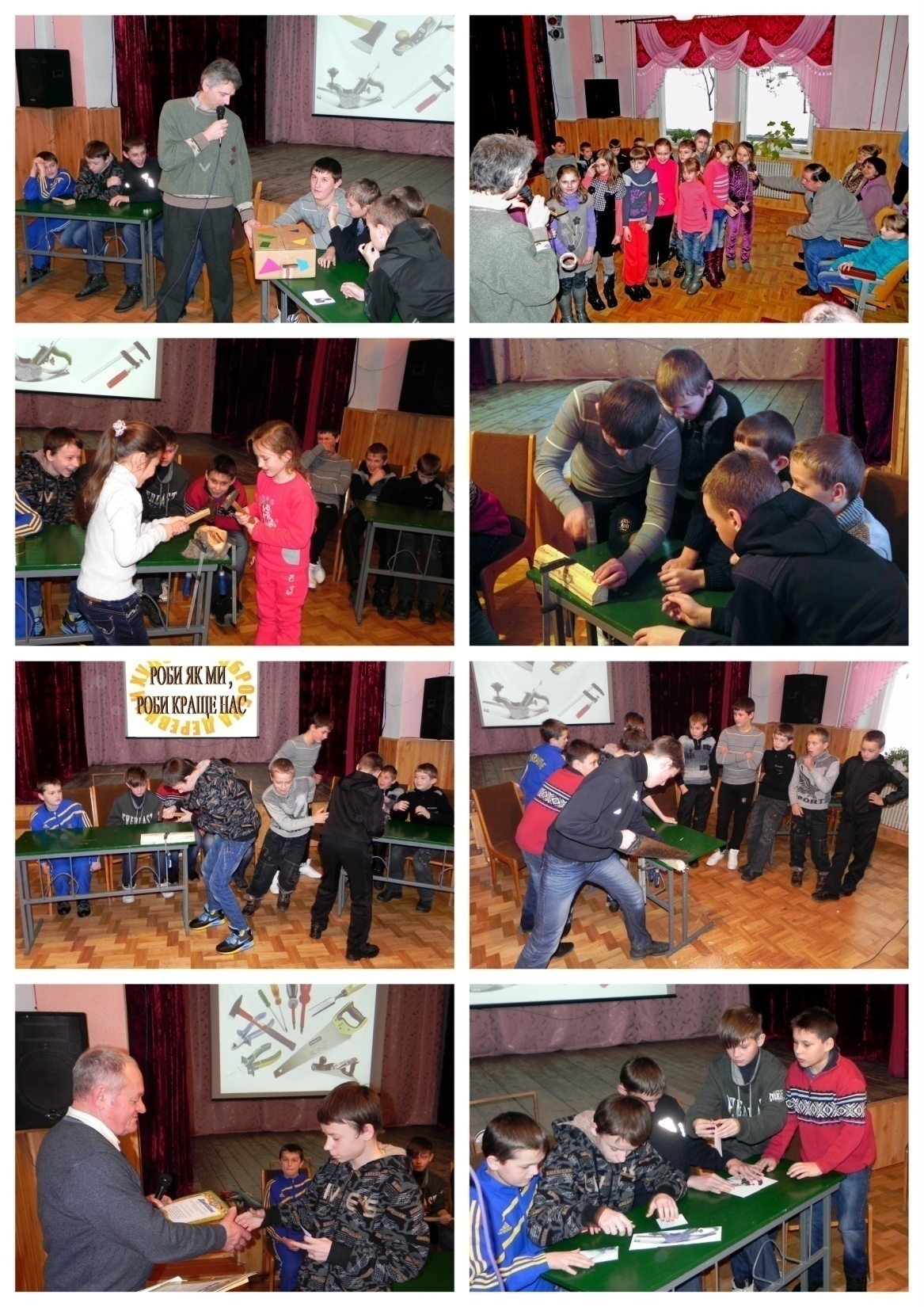 ПІД ЧАС МАСОВОГО ЗАХОДУ “РОБИ ЯК МИ , РОБИ КРАЩЕ НАС”
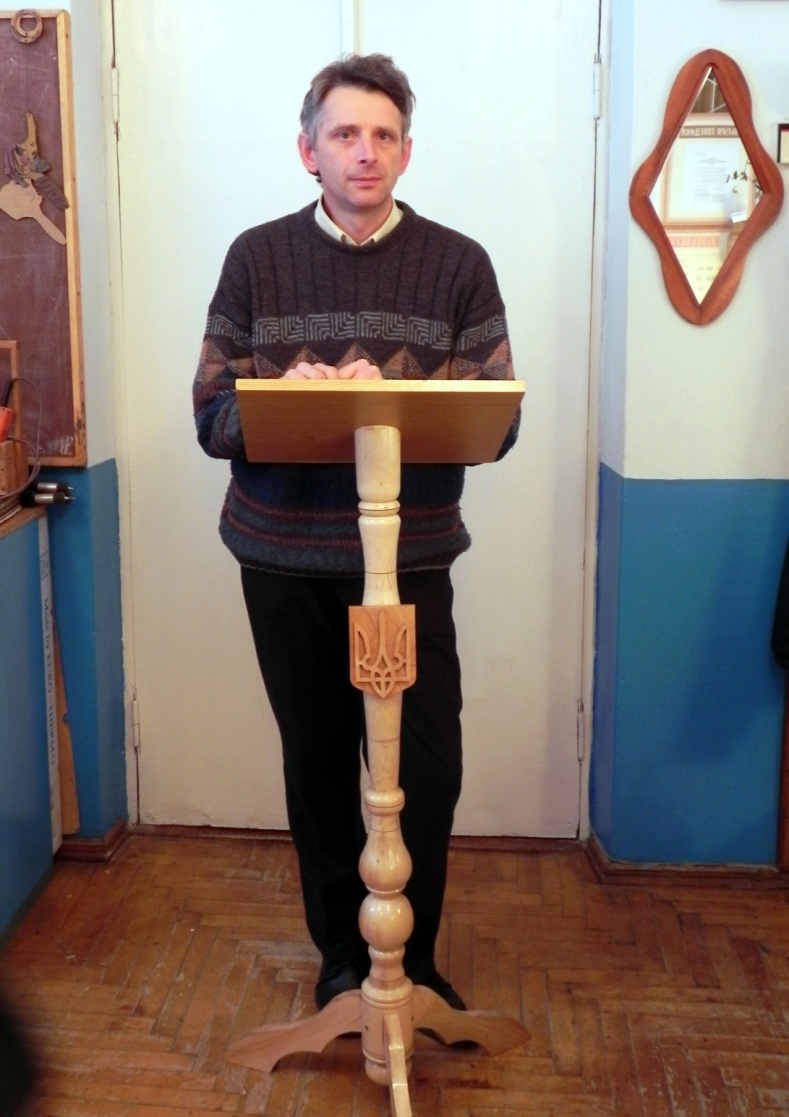 КОНКУРСНА  ПРОГРАМА  «ЗАБАВИ  ЮНИХ  МАЙСТРІВ»
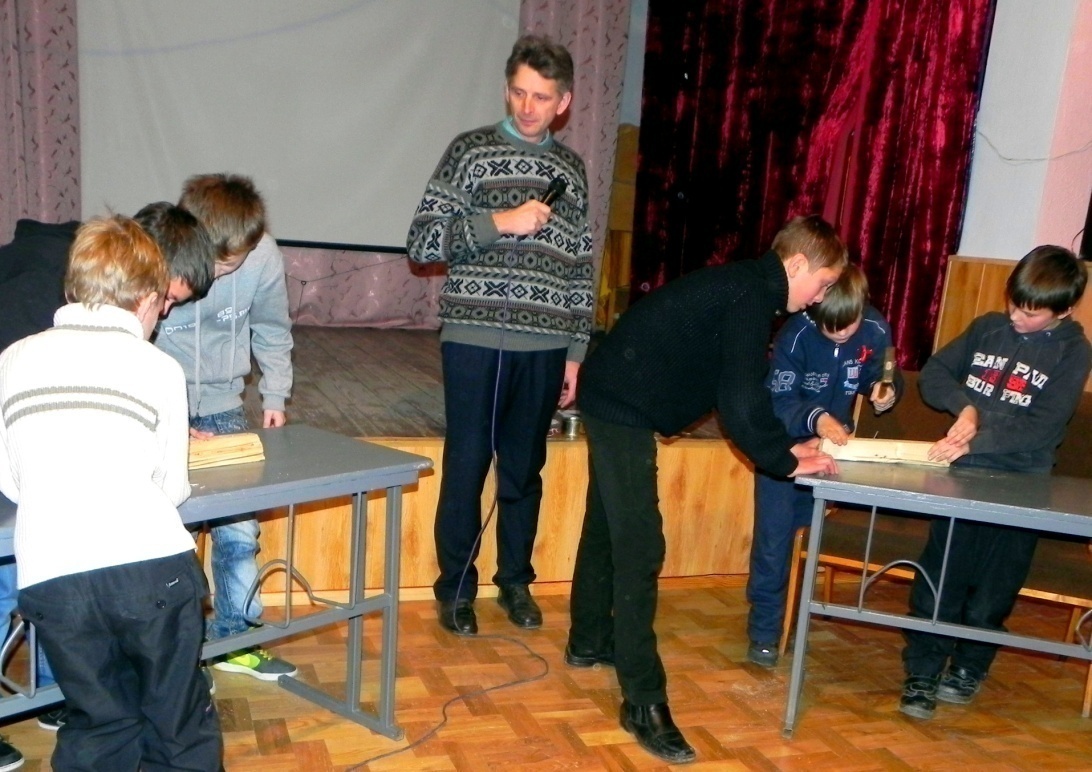 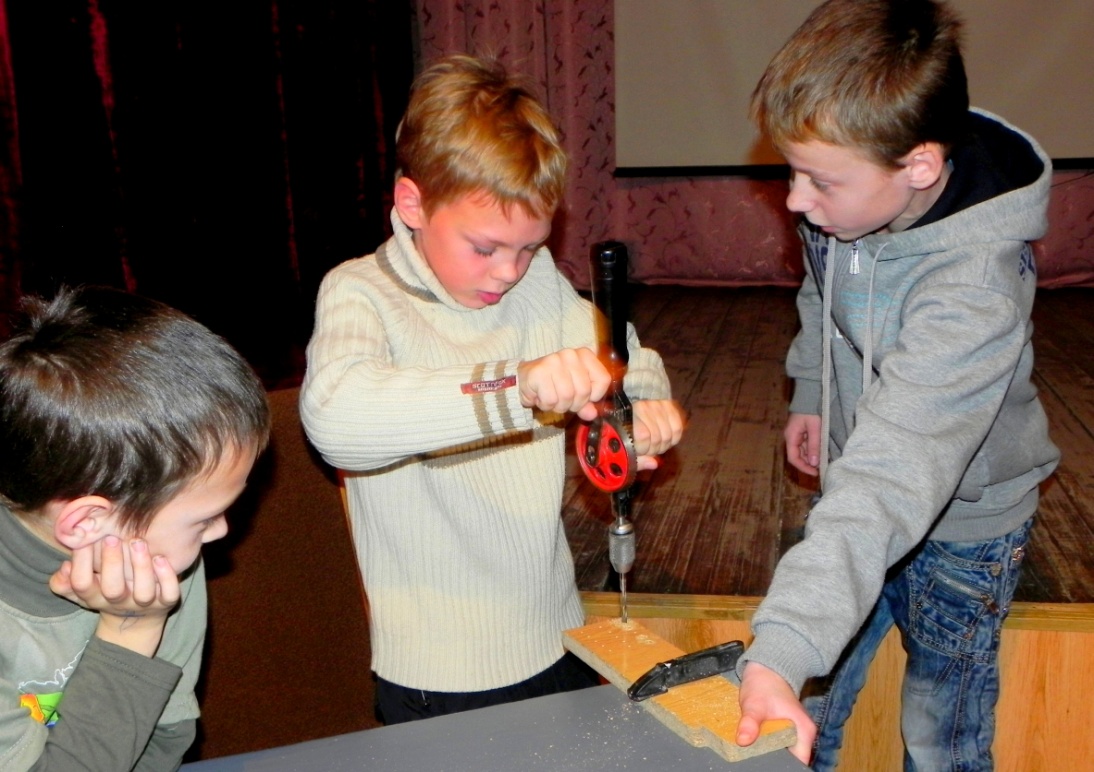 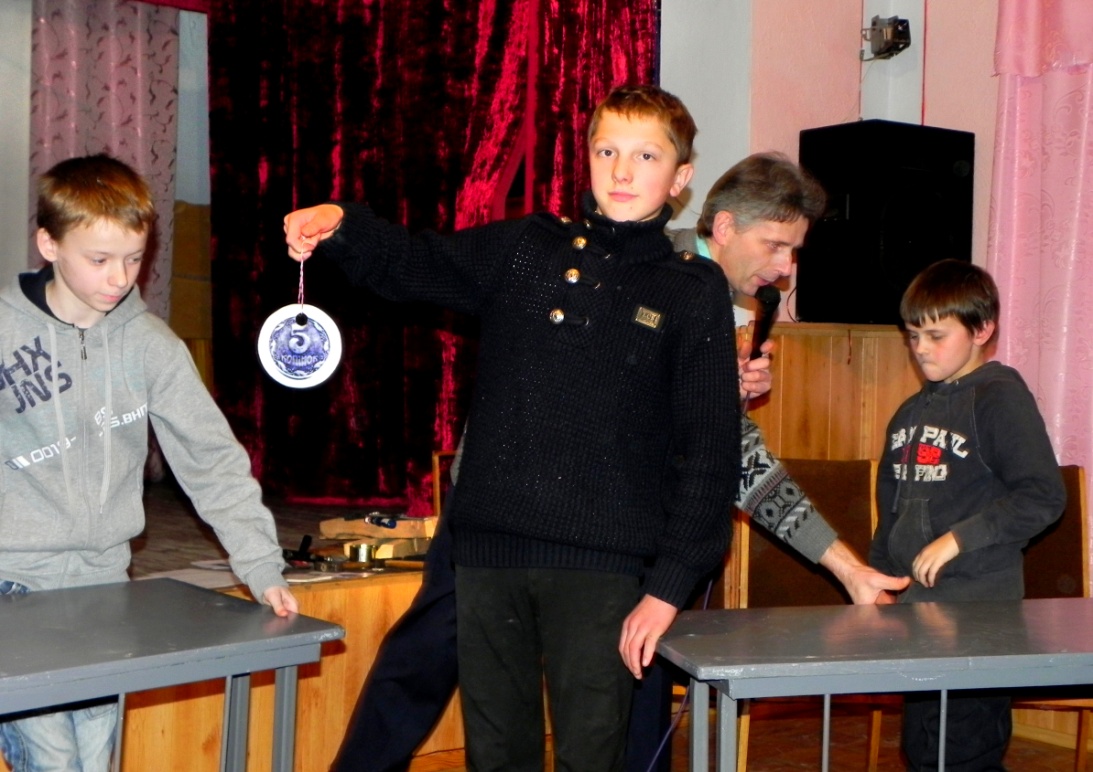 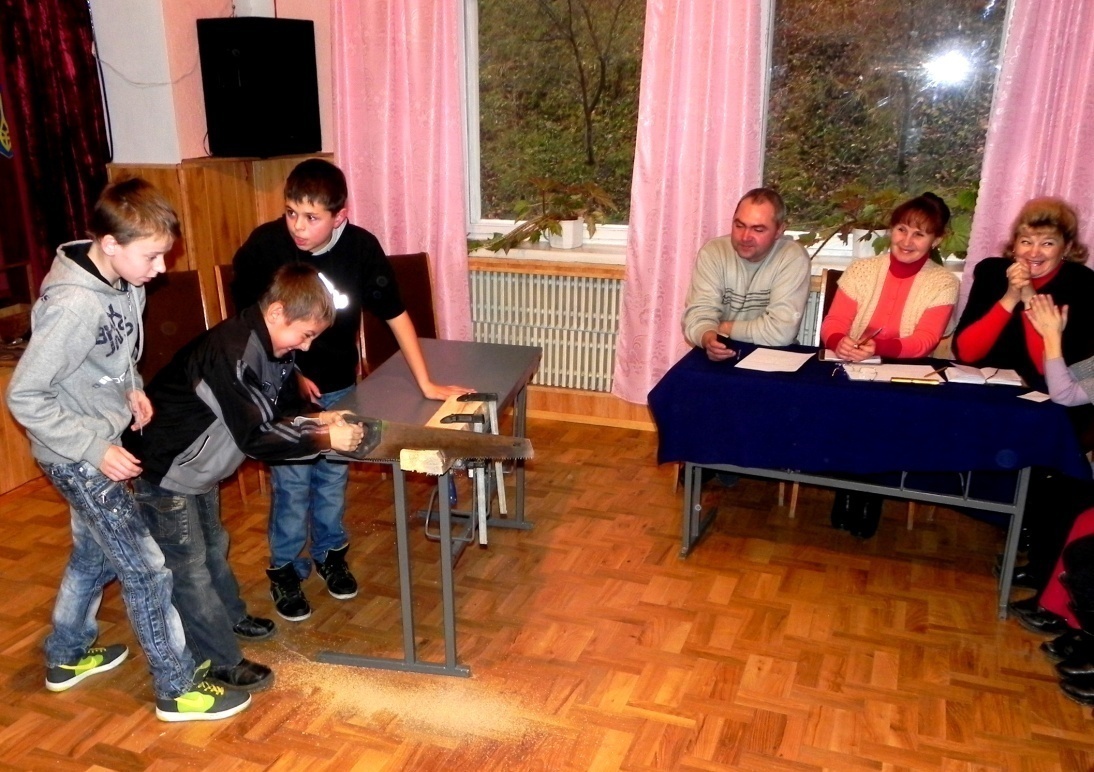 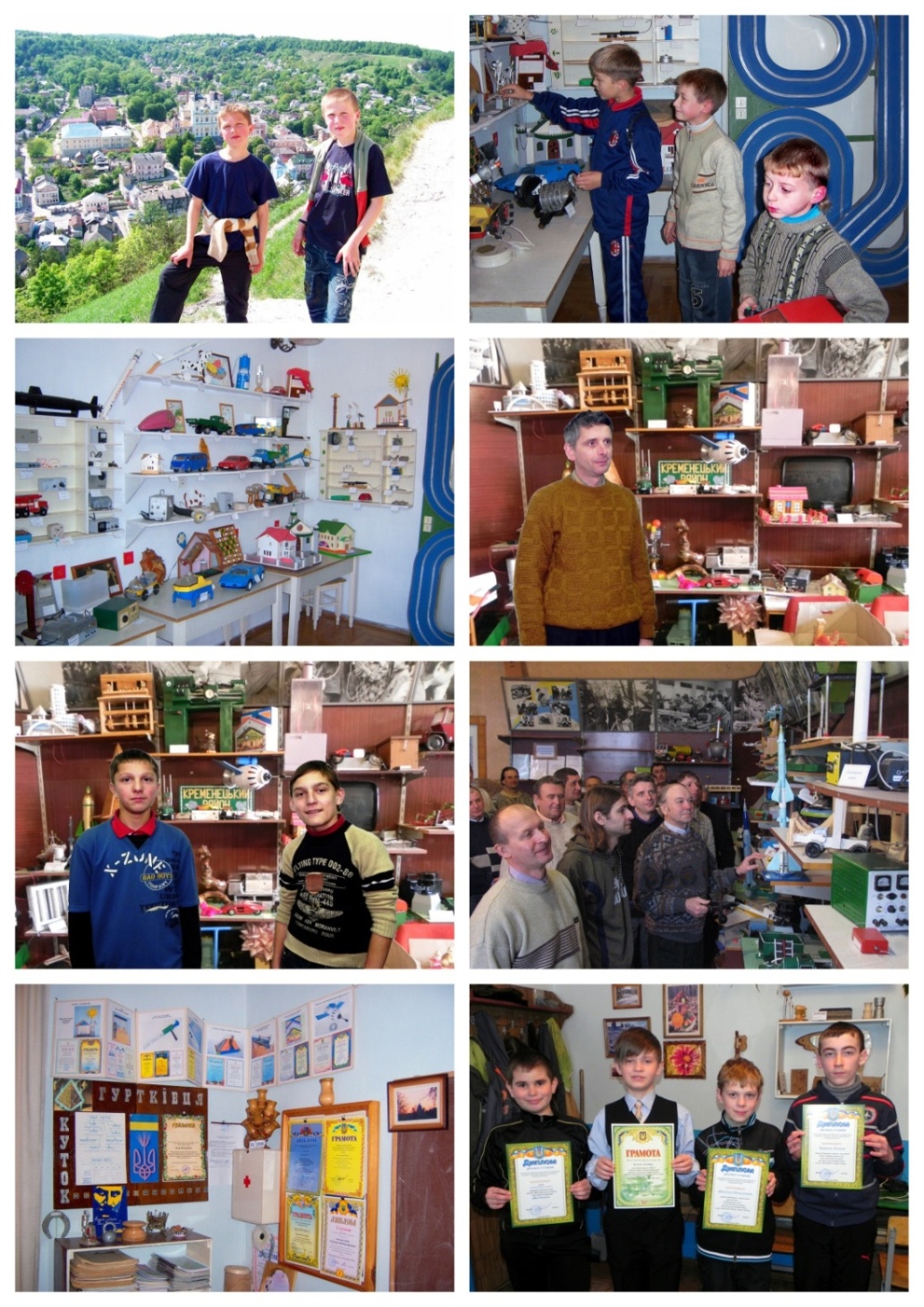 ВИСТАВКИ, КОНКУРСИ,
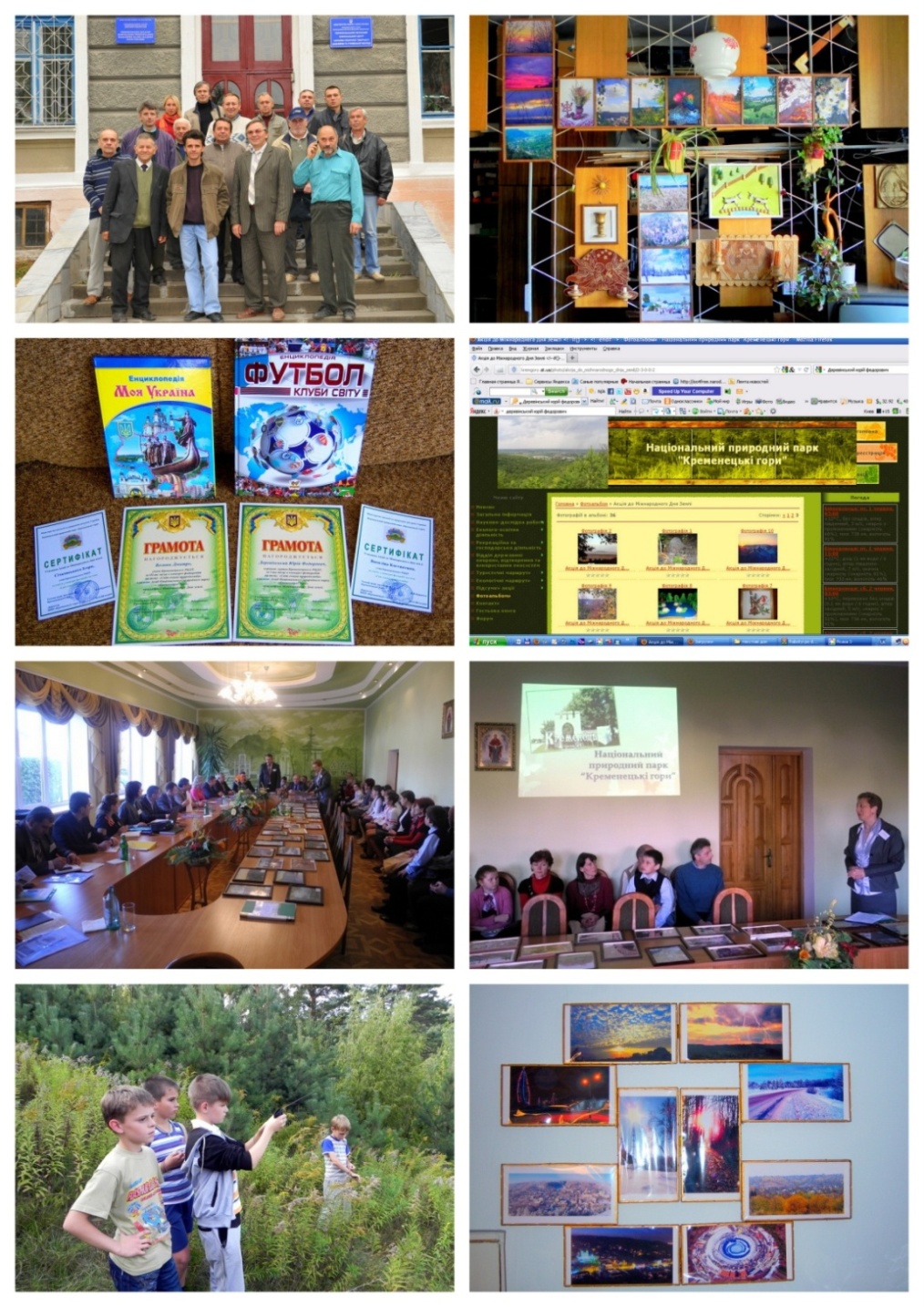 СЕМІНАРИ, ЗМАГАННЯ
УЧАСТЬ  В ОБЛАСНИХ  ЗМАГАННЯХ:
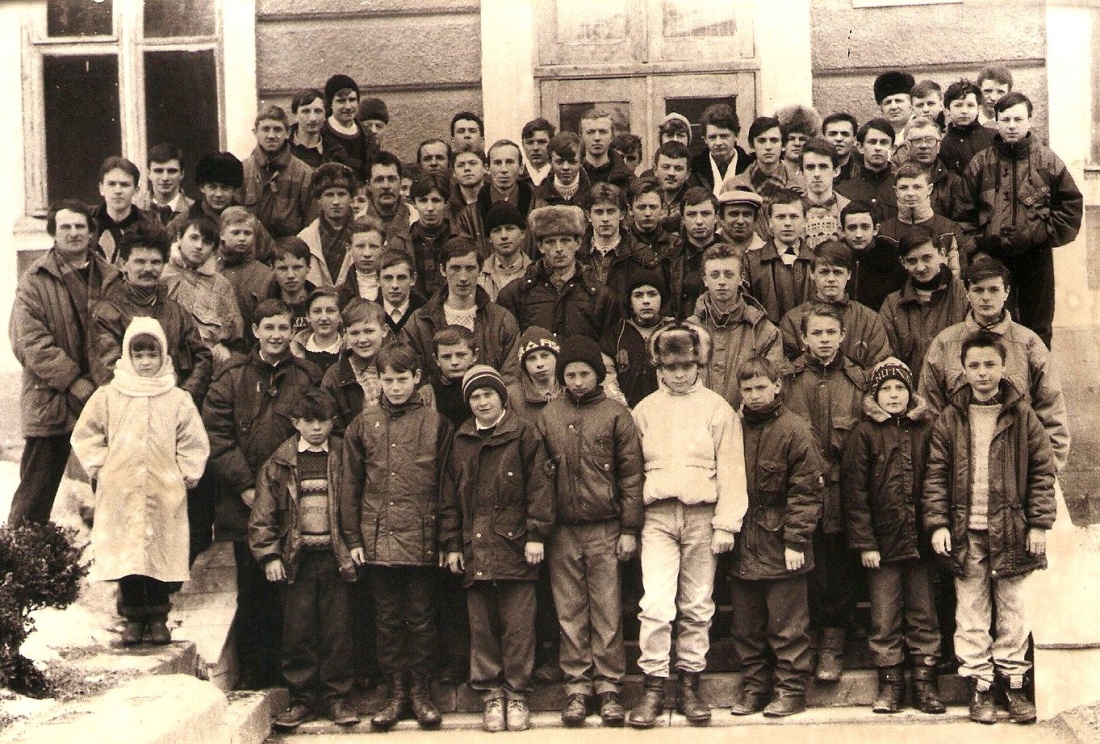 --    З ШВИДКІСНОГО РАДІОКОНСТРУЮВАННЯ
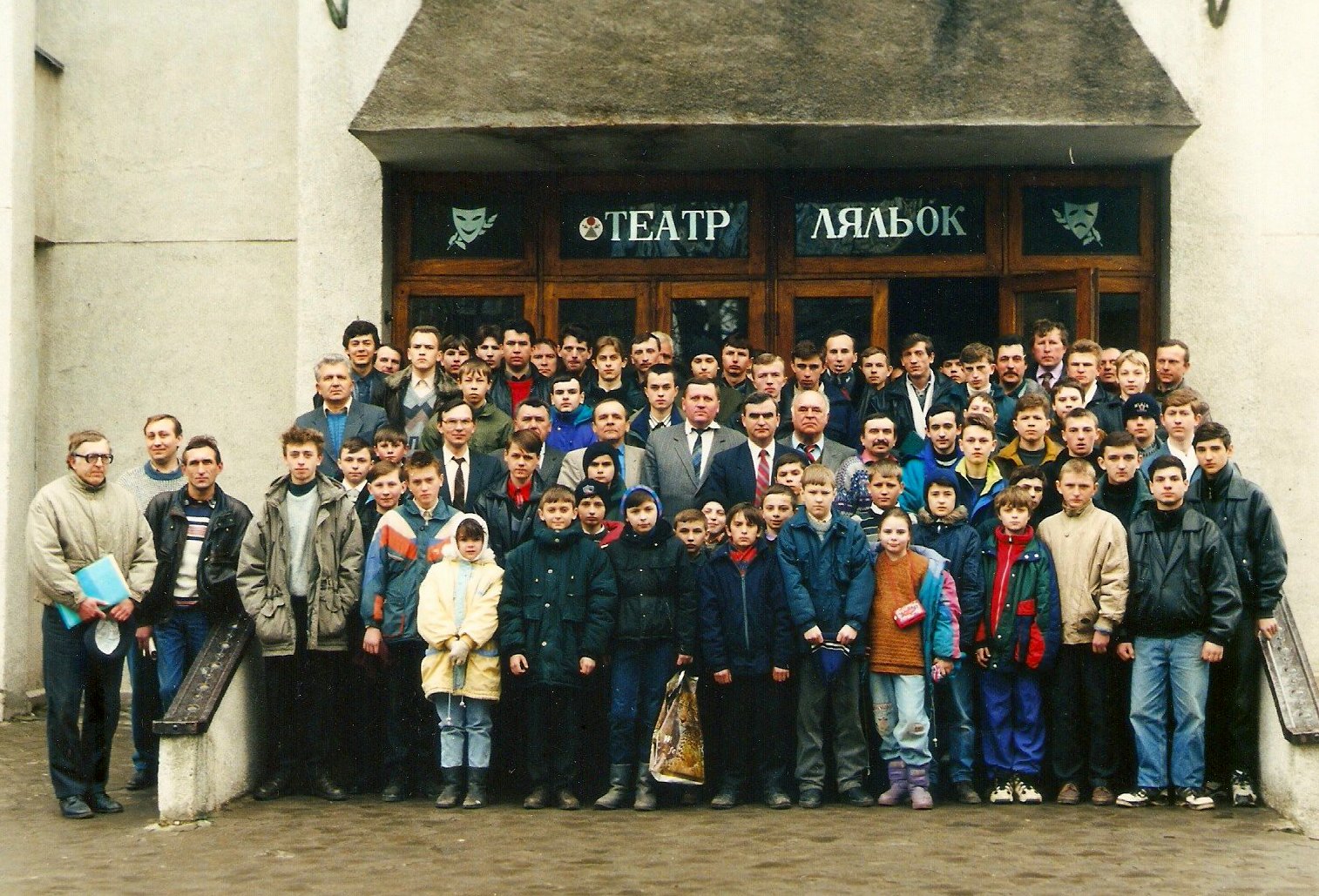 --   КОНКУРС РАЦІОНАЛІЗАТОРІВ ТА ВИНАХІДНИКІВ
НАША  РОБОТА  НА  ВСЕУКРАЇНСЬКІЙ  ВИСТАВЦІ    2012 рік
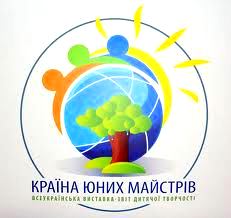 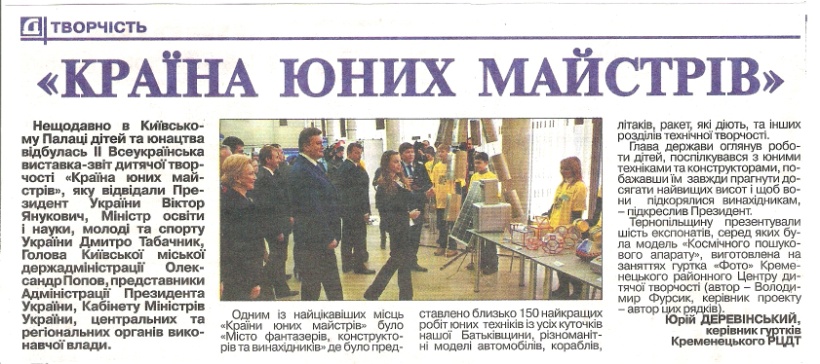 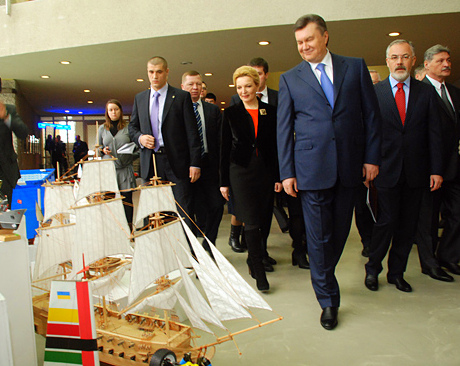 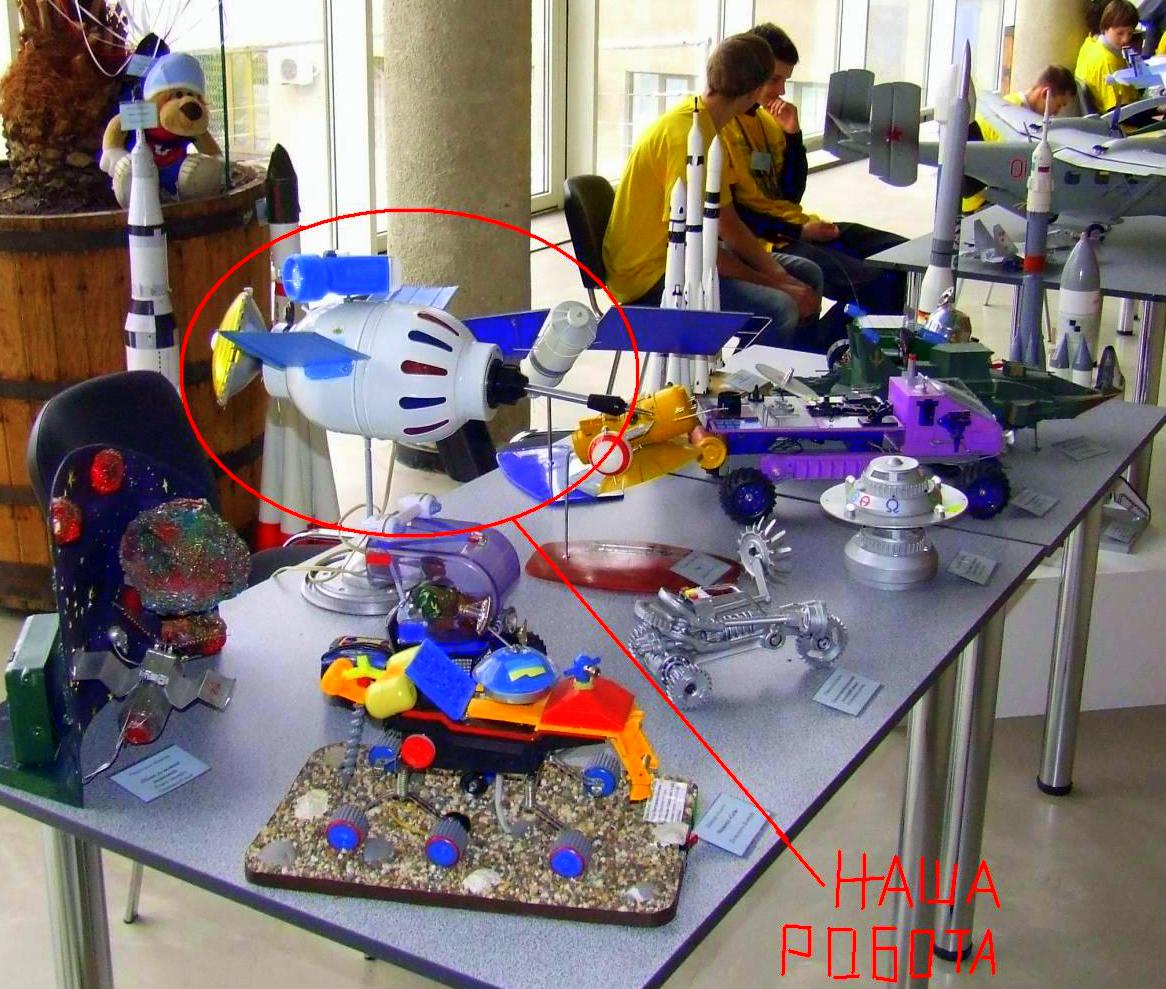 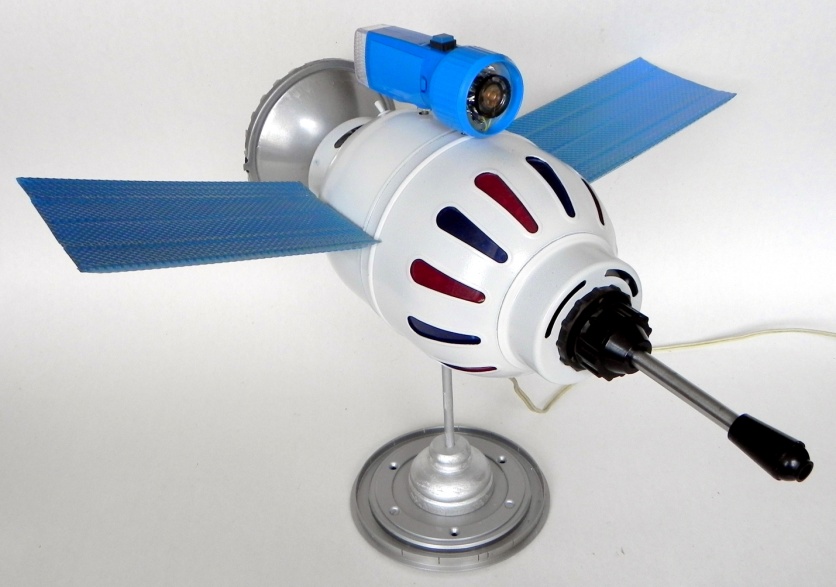 МОДЕЛЬ ПОШУКОВОГО АПАРАТУ
ВСЕУКРАЇНСЬКИЙ  КОНКУРС-ЗАХИСТ НАУКОВО-ДОСЛІДНИЦЬКИХ ТА РАЦІОНАЛІЗАТОРСЬКИХ РОЗРОБОК    М. КИЇВ
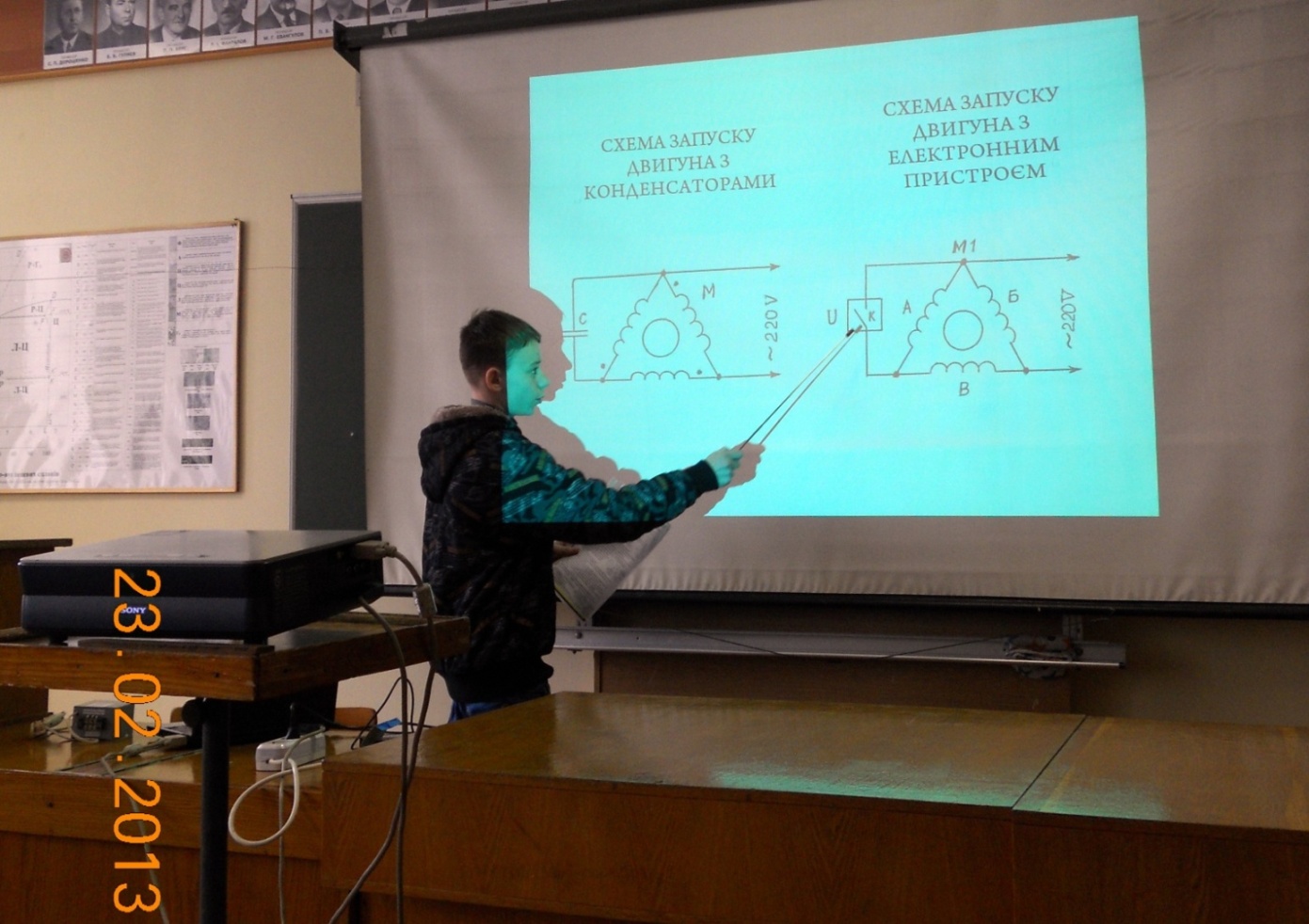 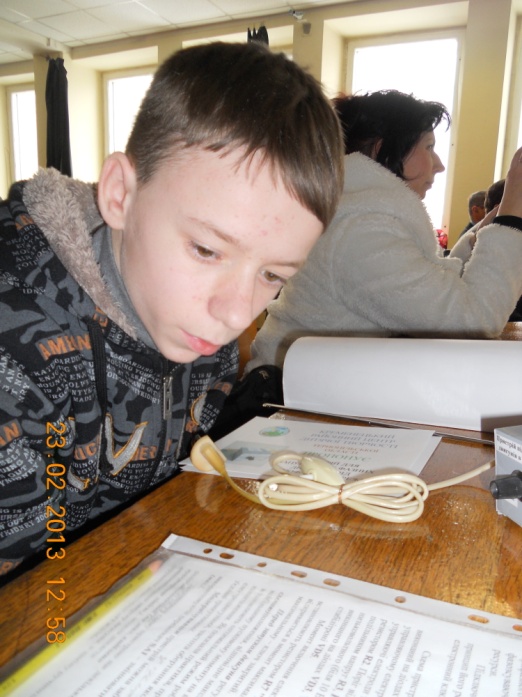 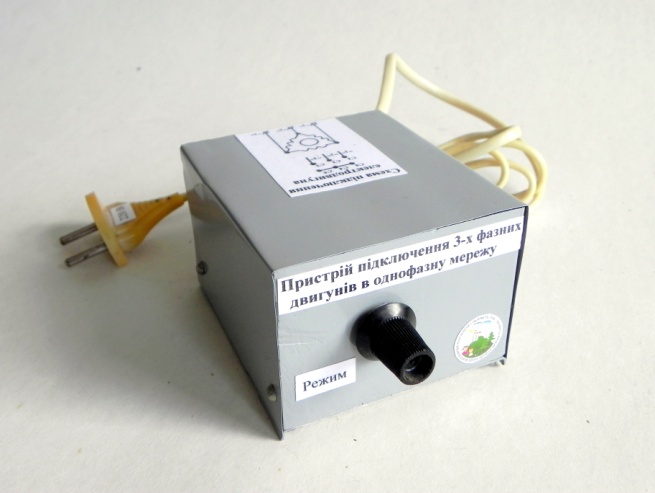 Харчунь Дем'ян — вихованець гуртка «Художня обробка деревини»
4 місце у номінації «Енергозберігаючі технології»
ВСЕУКРАЇНСЬКИЙ  КОНКУРС-ЗМАГАННЯ З РАДІОКОНСТРУЮВАННЯ,  М. КИЇВ
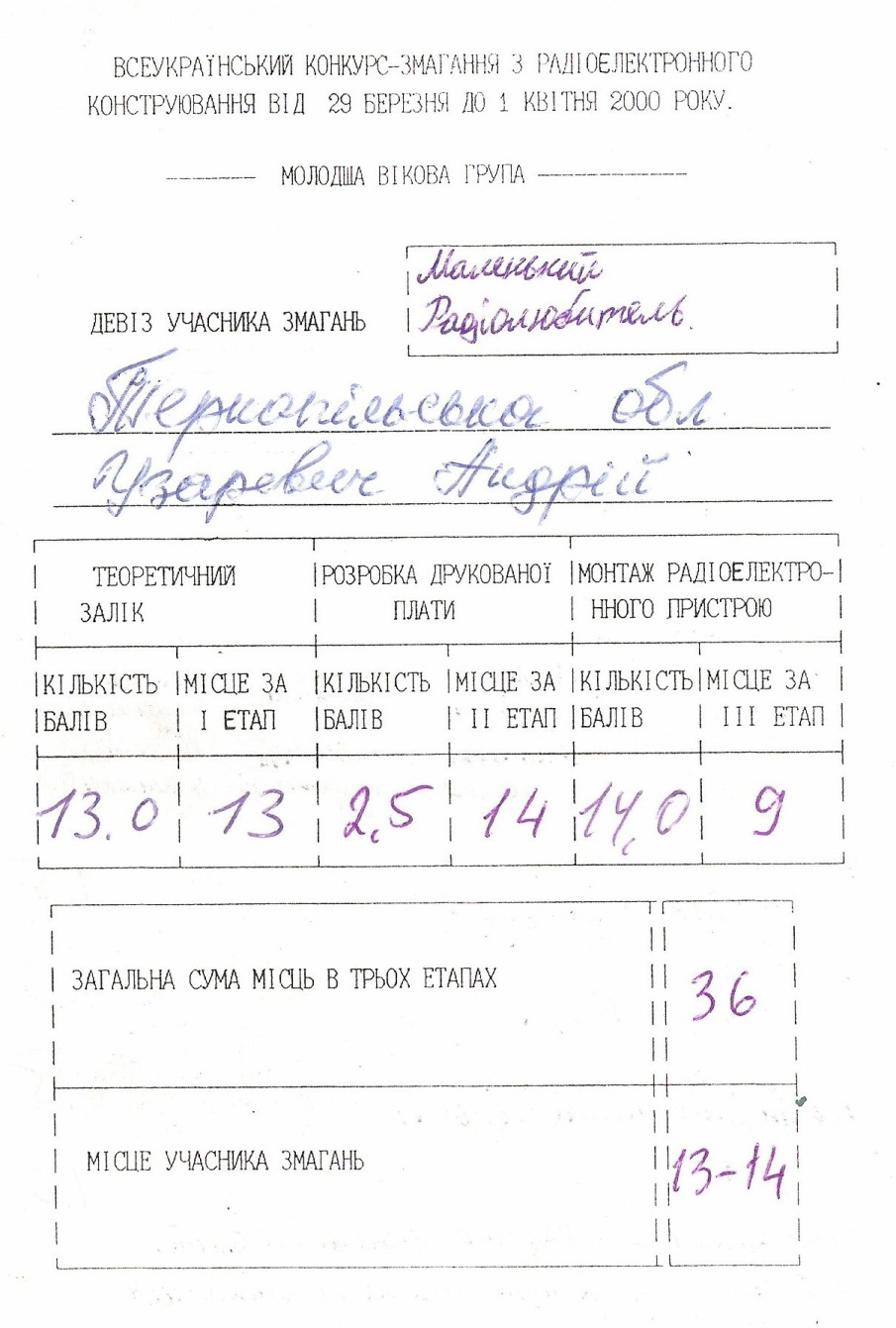 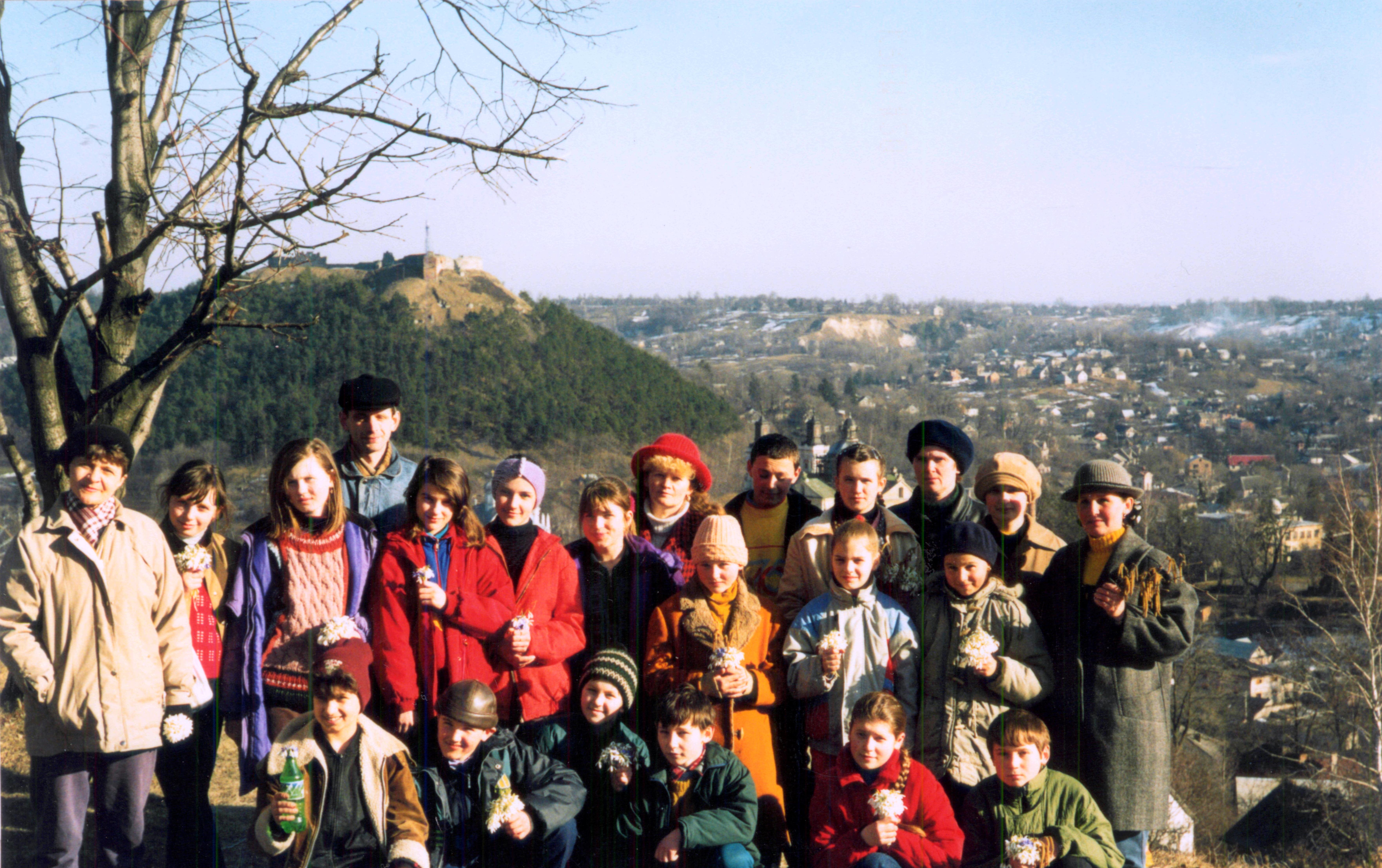 Узаревич  Андрій
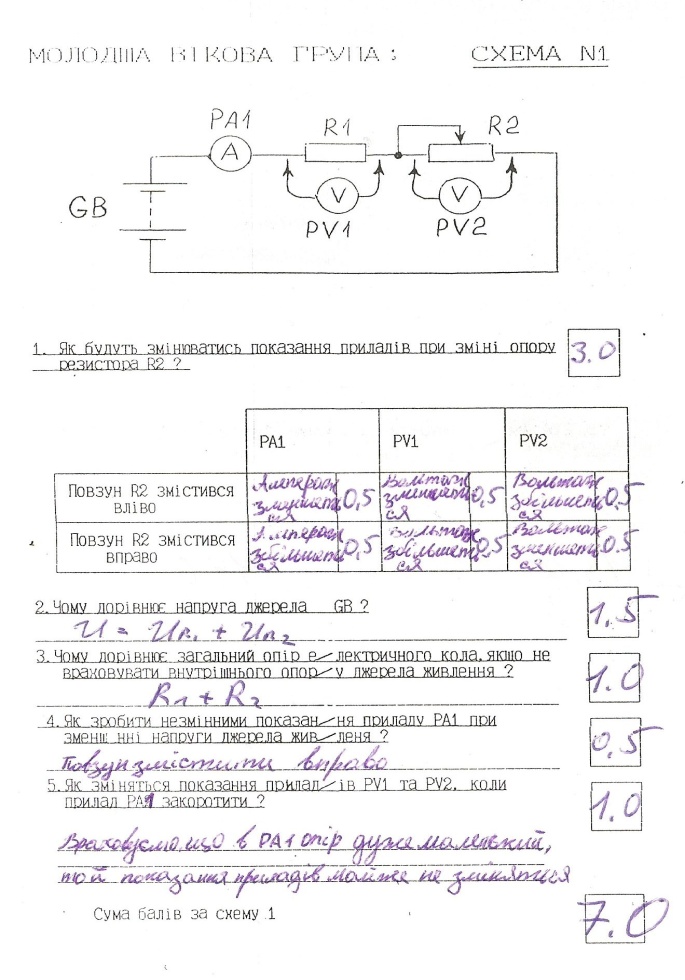 УЧАСТЬ У СУДІВСТВІ ТУРИСТИЧНИХ ЗМАГАНЬ
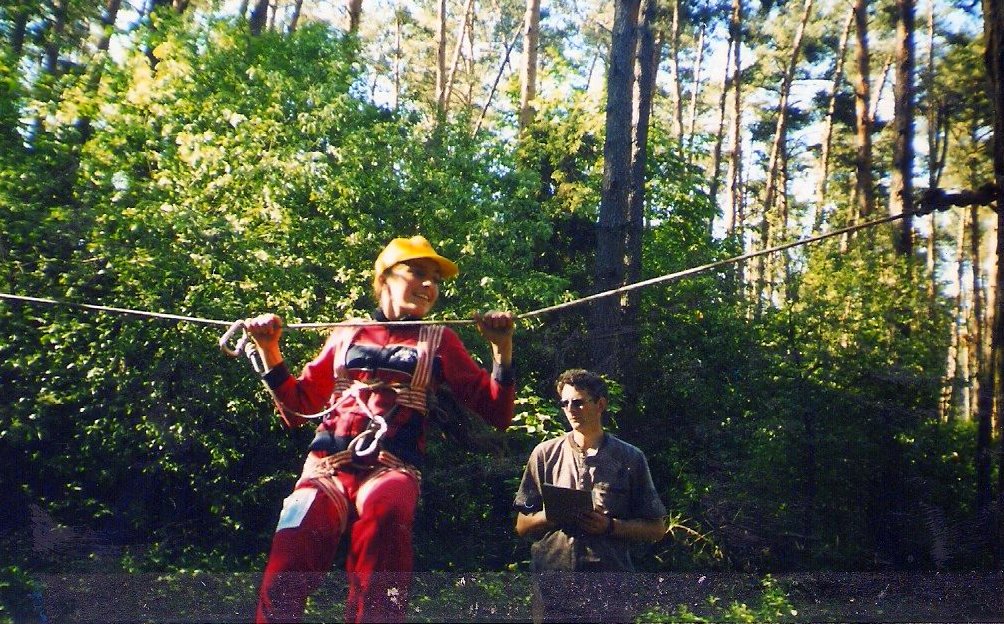 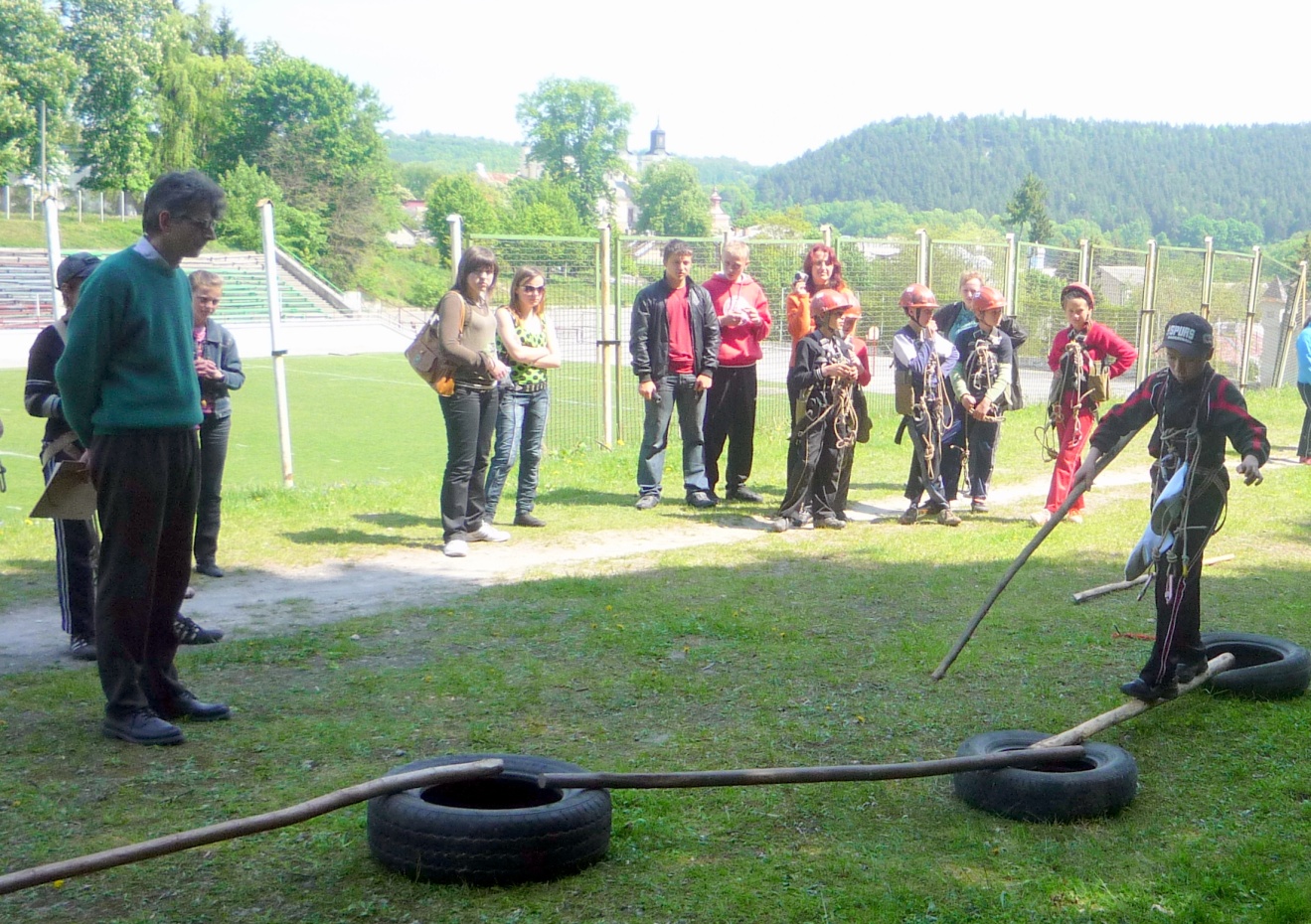 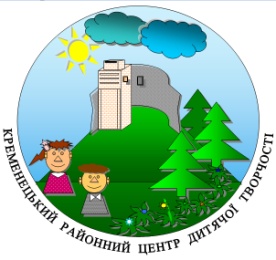 РОБОЧІ МОМЕНТИ…
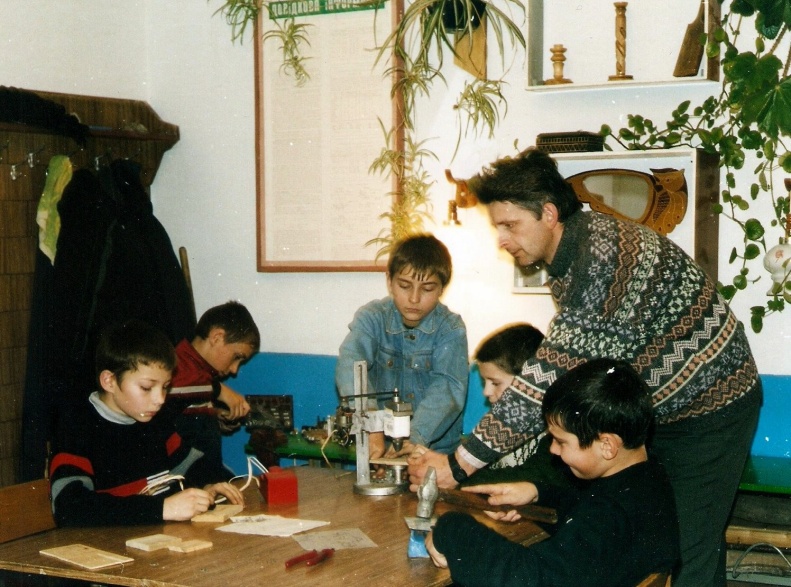 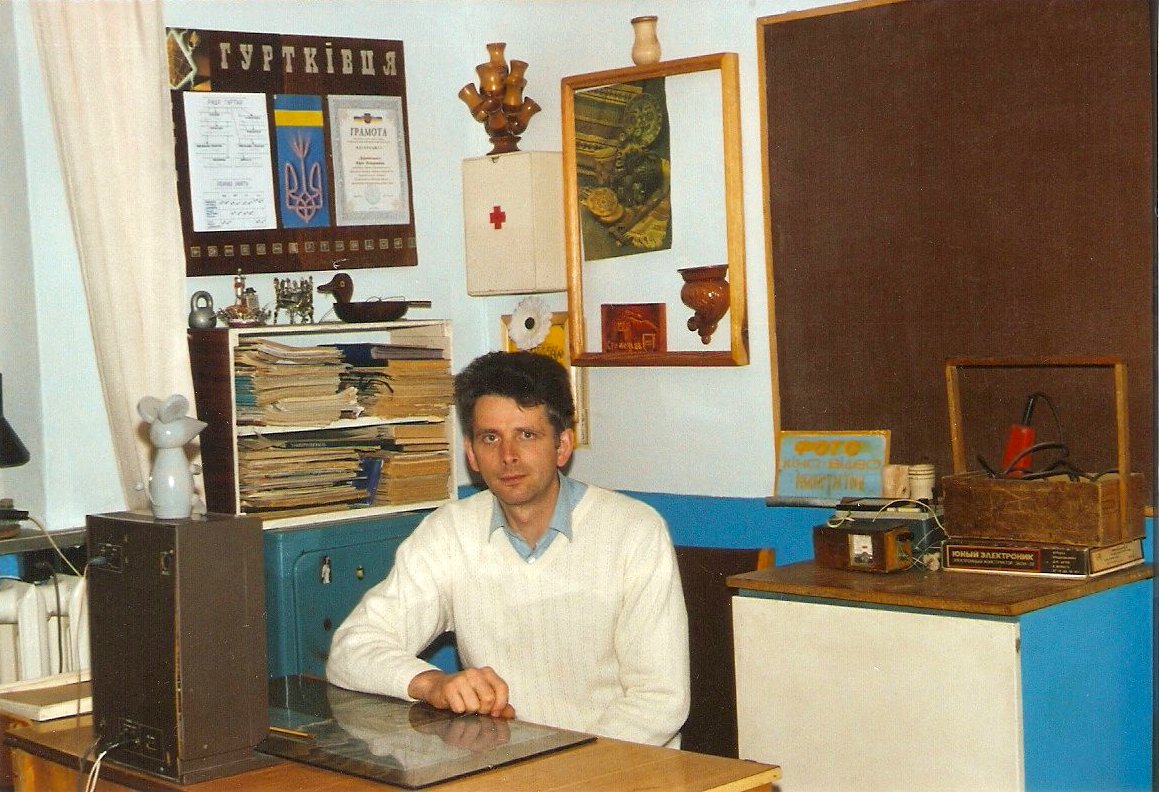 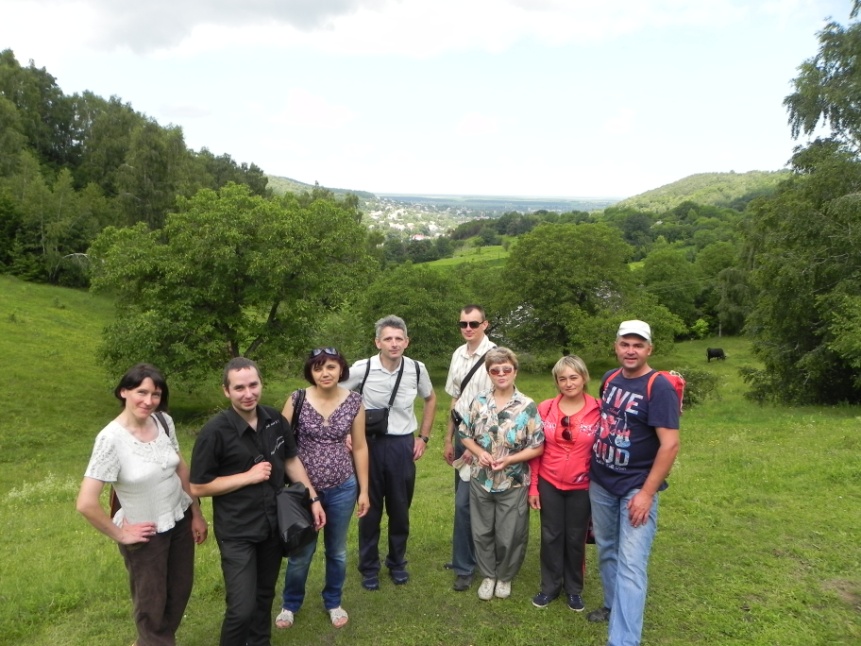 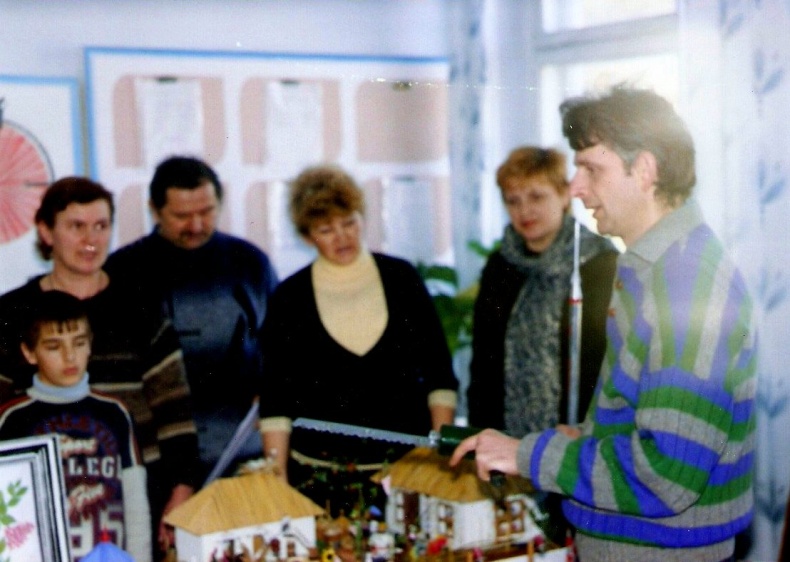 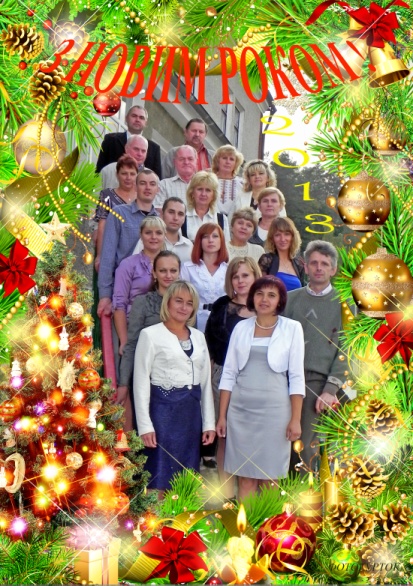 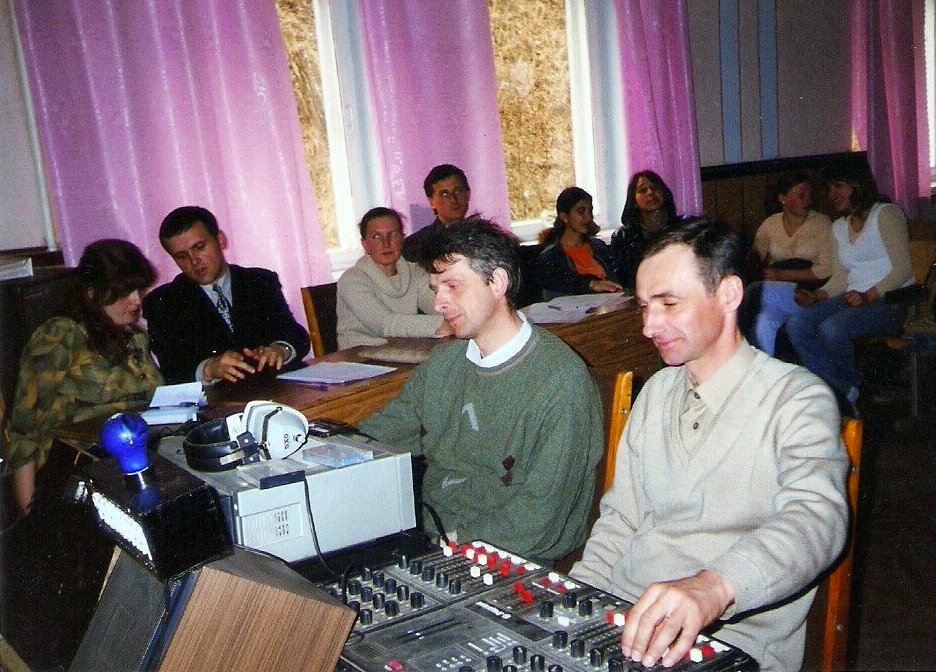 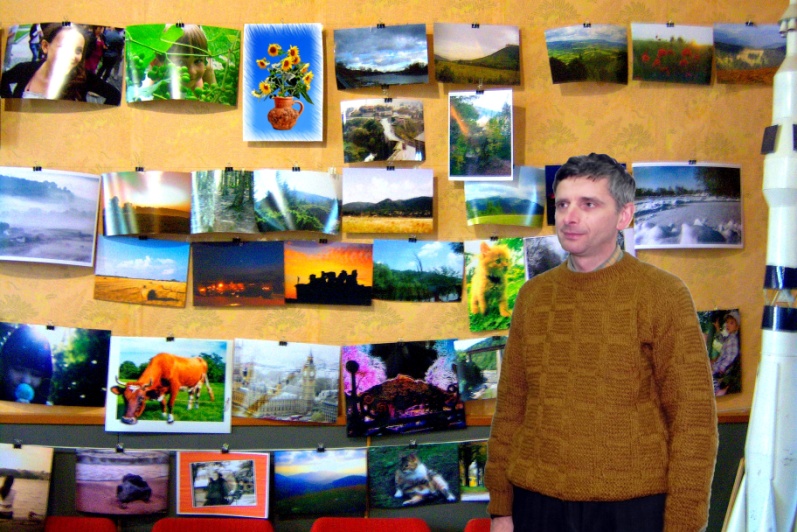 ТВОРЧІ РОБОТИ ВИХОВАНЦІВ ТА КЕРІВНИКА ГУРТКА “ХУДОЖНЯ ОБРОБКА ДЕРЕВИНИ”
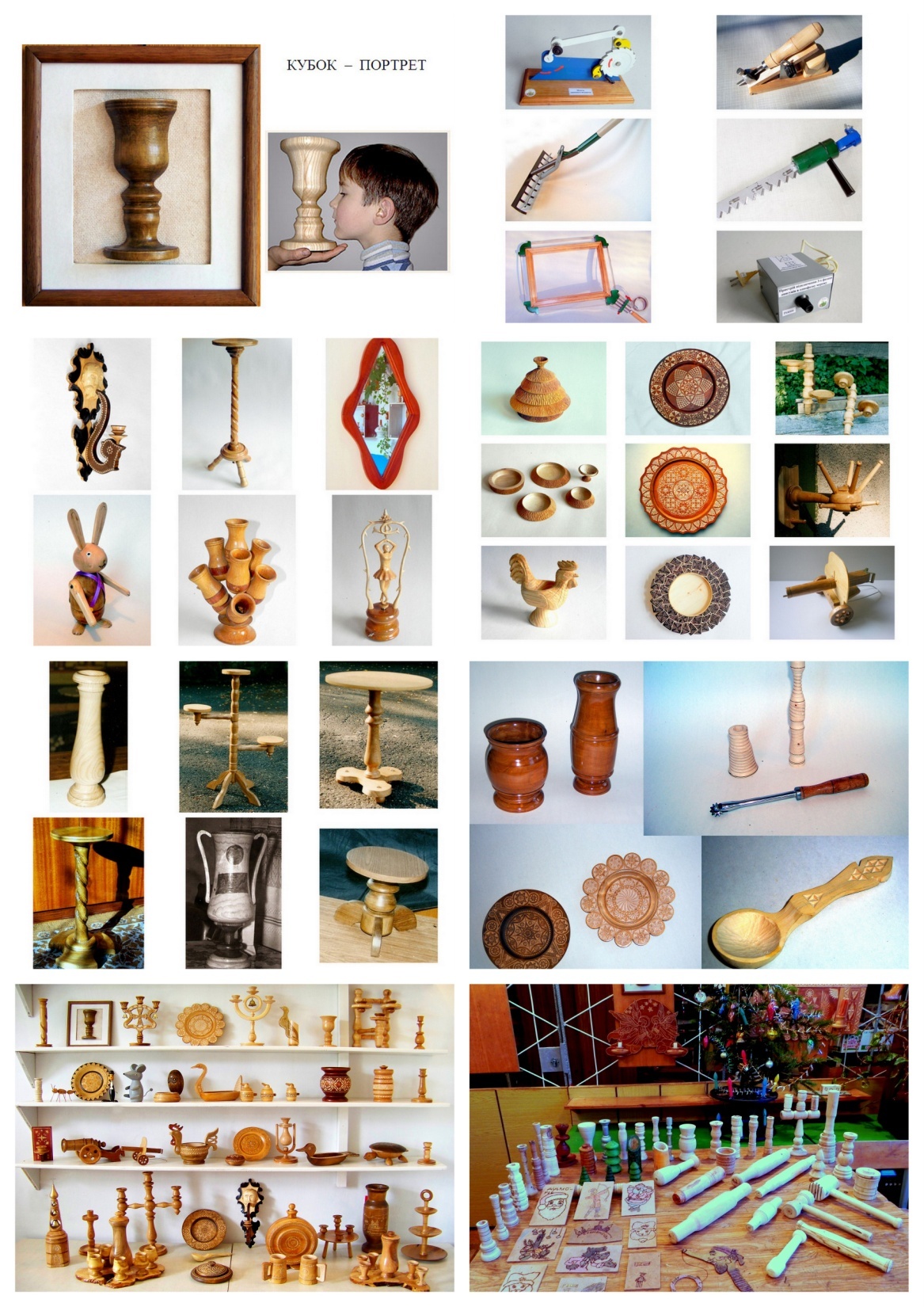 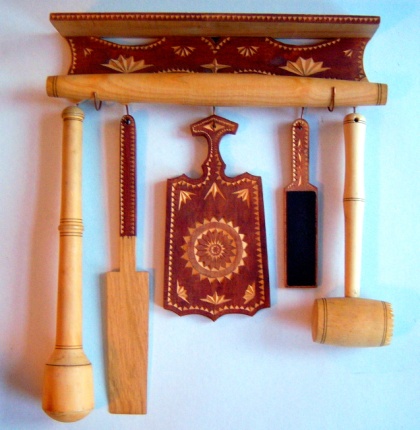 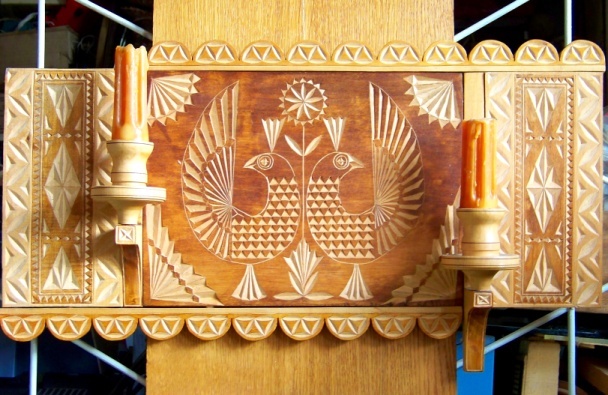 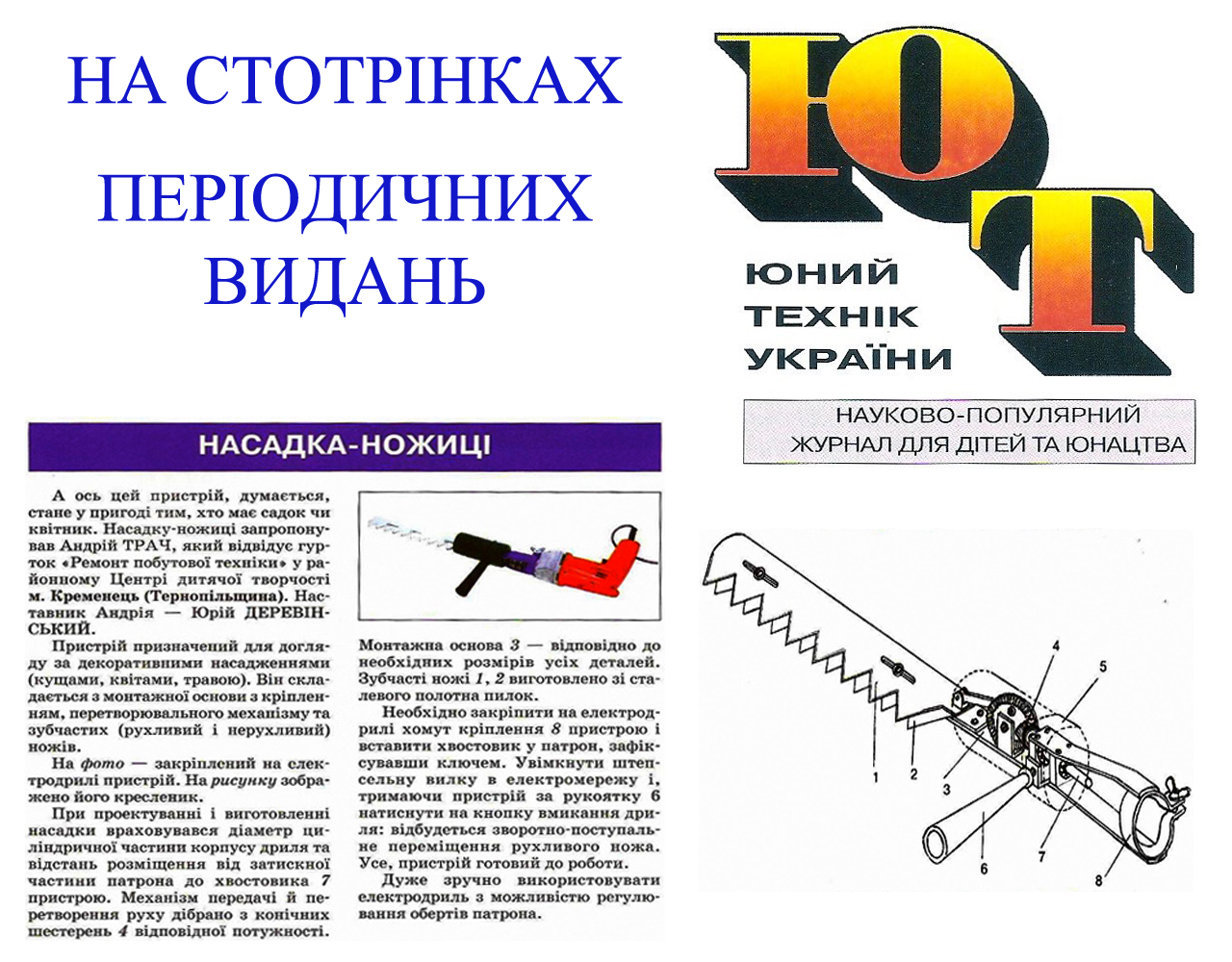 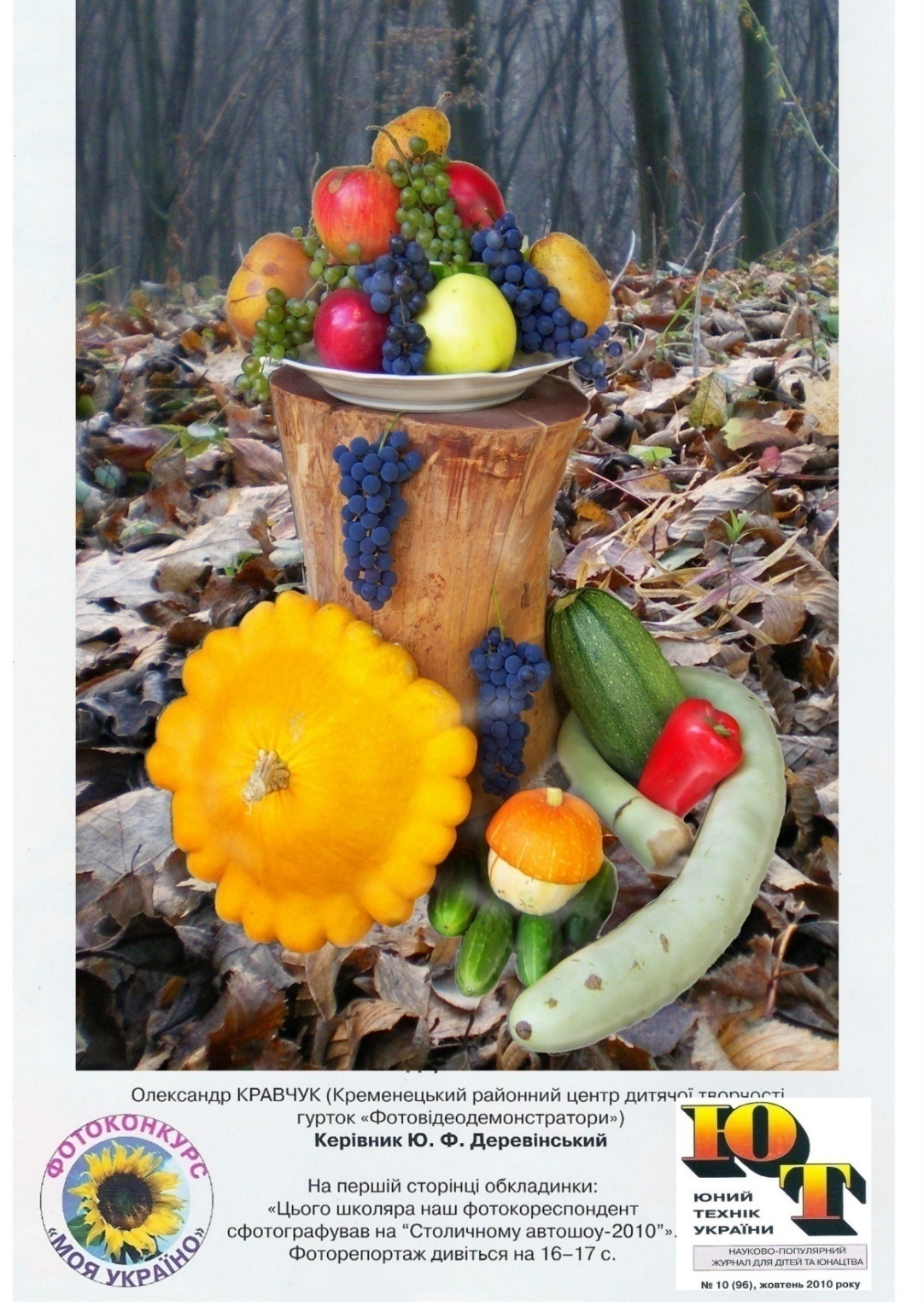 В журналі
 “Юний технік України” опубліковано фотосвітлину
 “Дари осені”,
 яка була серед кращих на Всеукраїнському конкурсі робіт фотоаматорів на краще фото 
“Моя Україно!”
ПУБЛІКАЦІЇ В ПРЕСІ
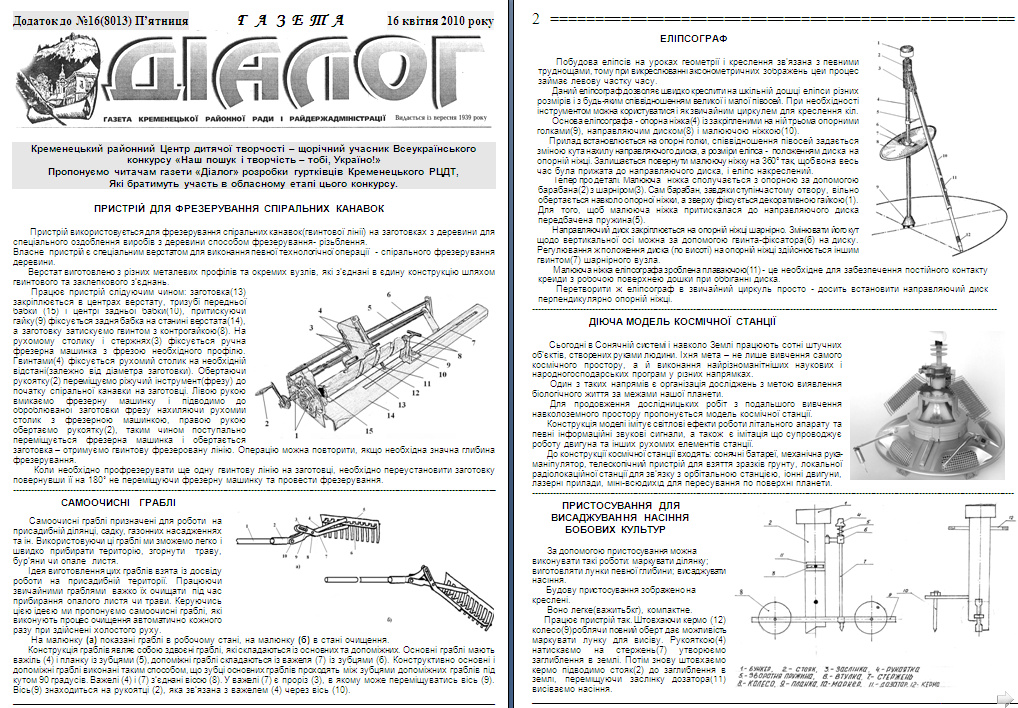 ТВОРЧІ РОЗРОБКИ ТА ДОСЯГНЕННЯ
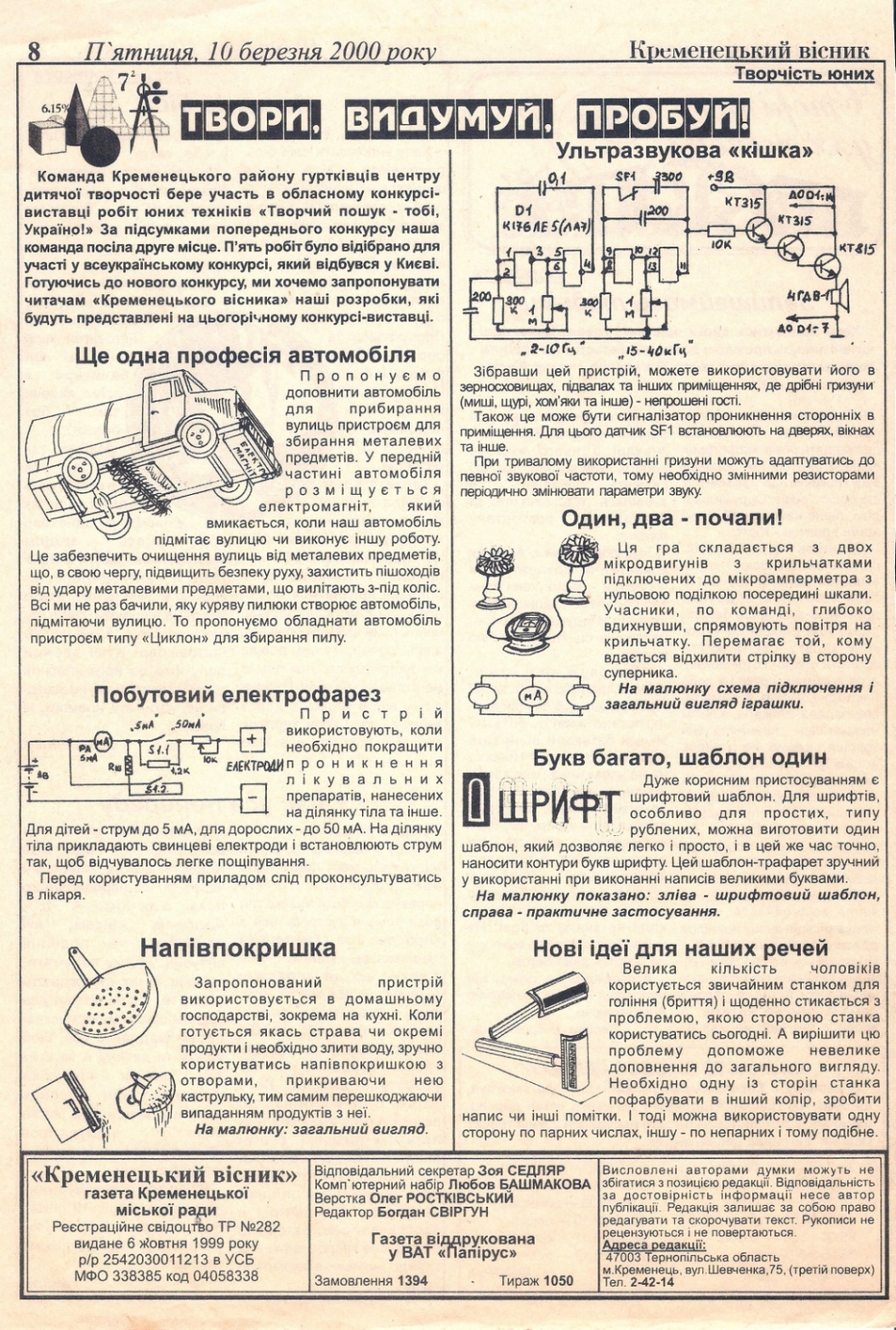 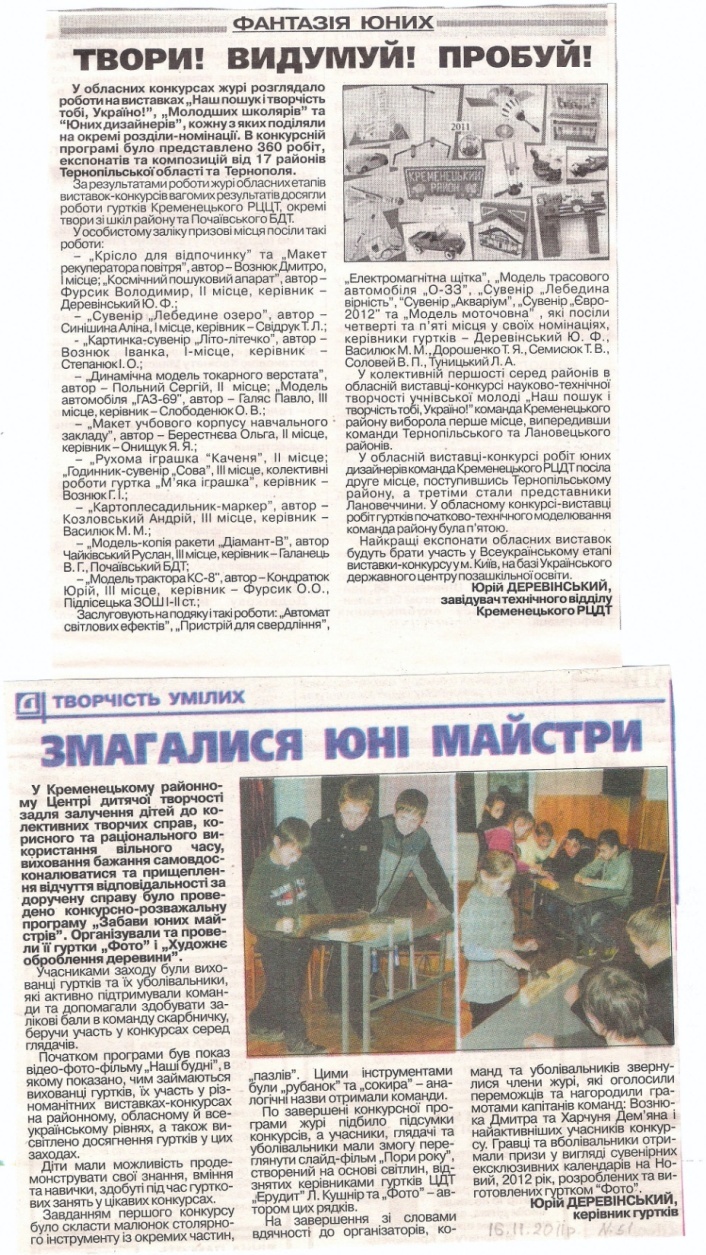 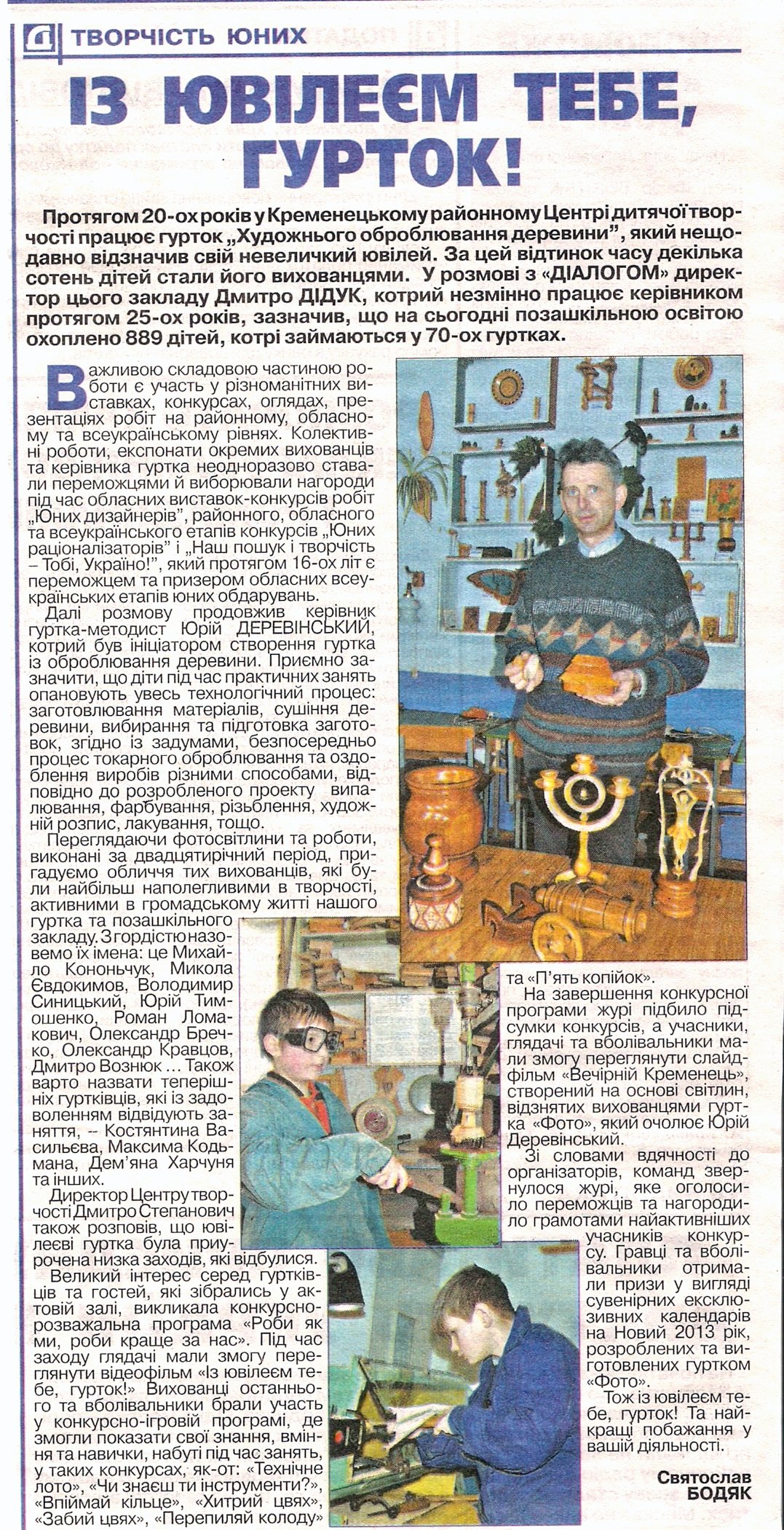 ЮВІЛЕЇ, ВИСТАВКИ
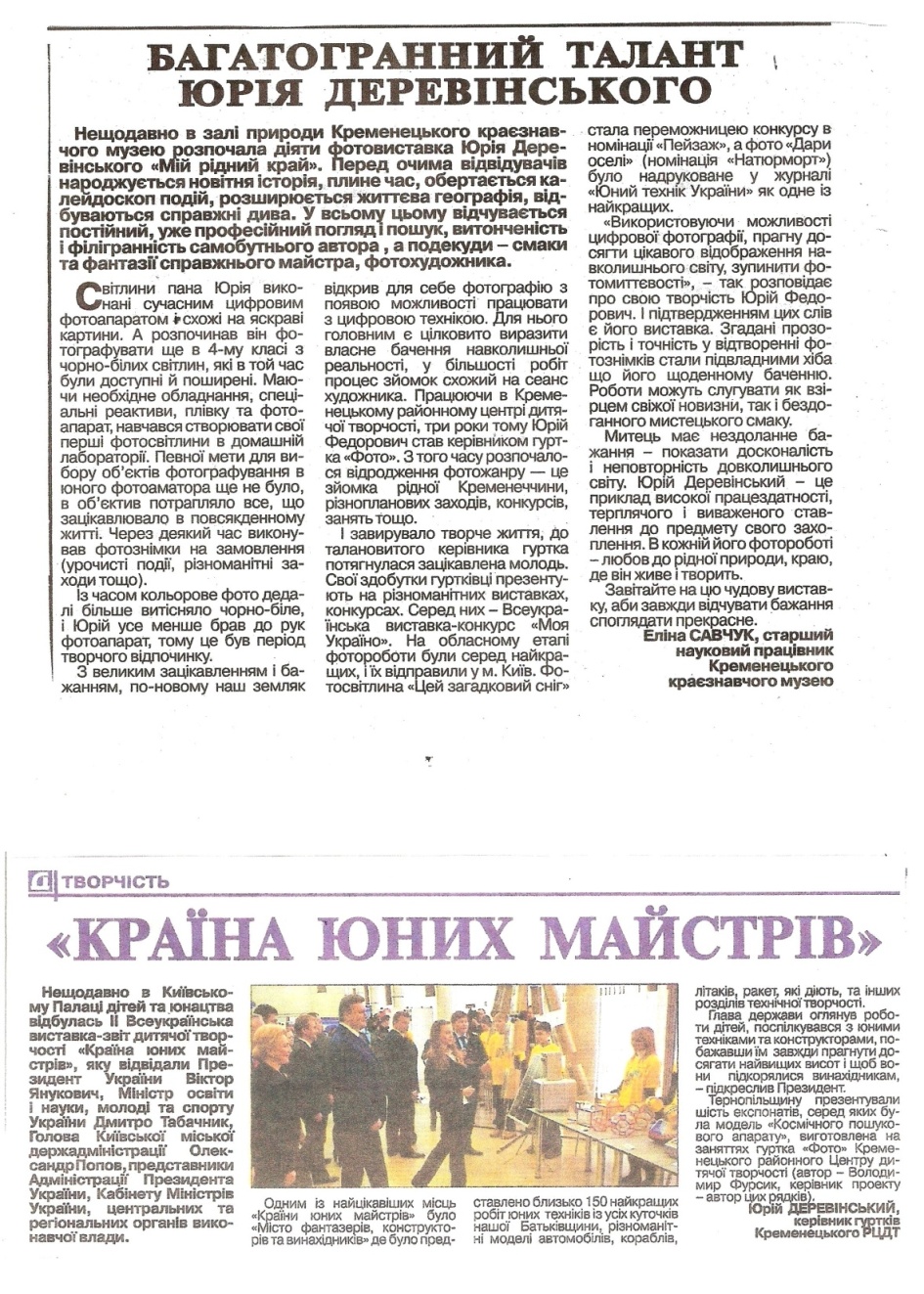 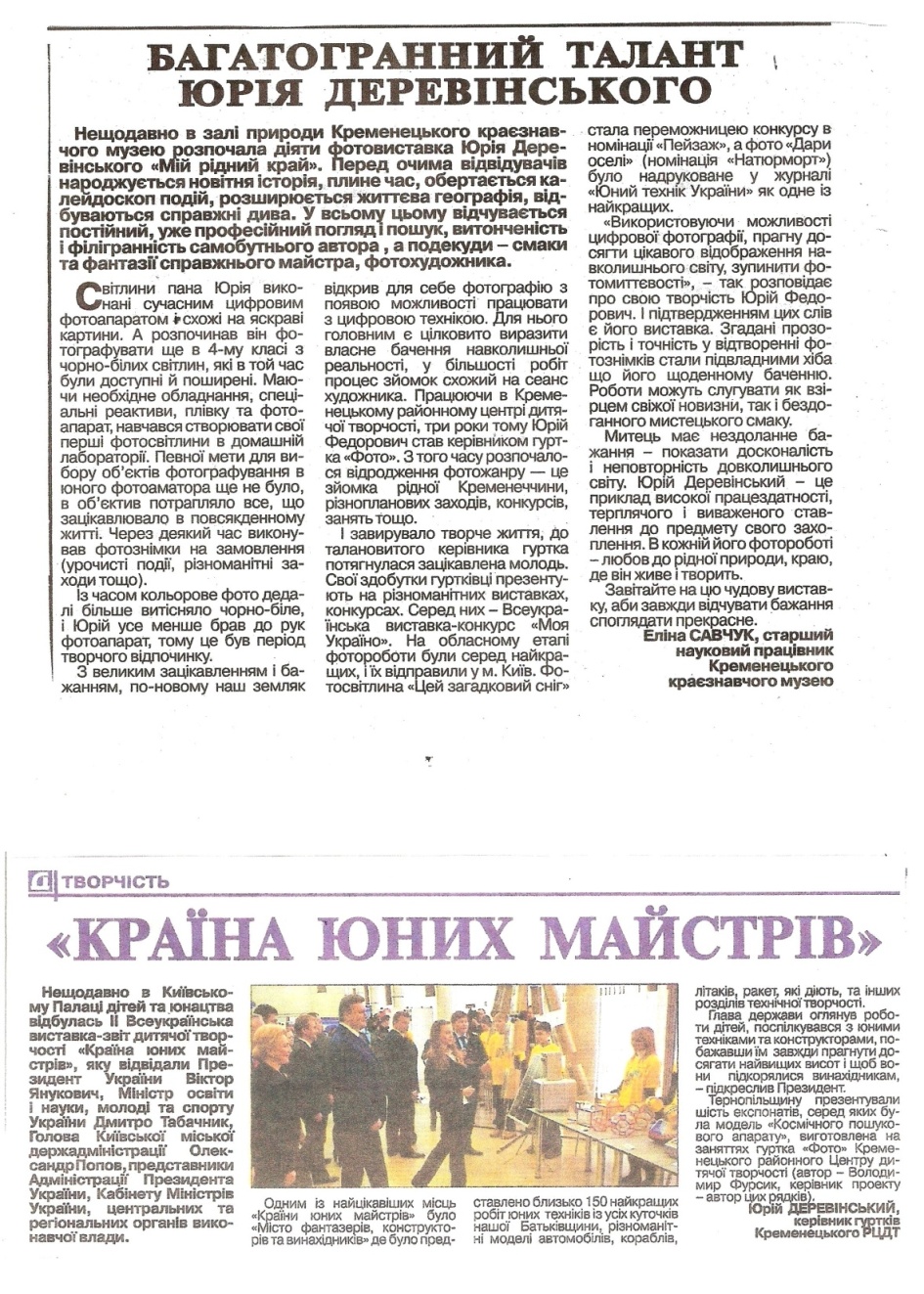 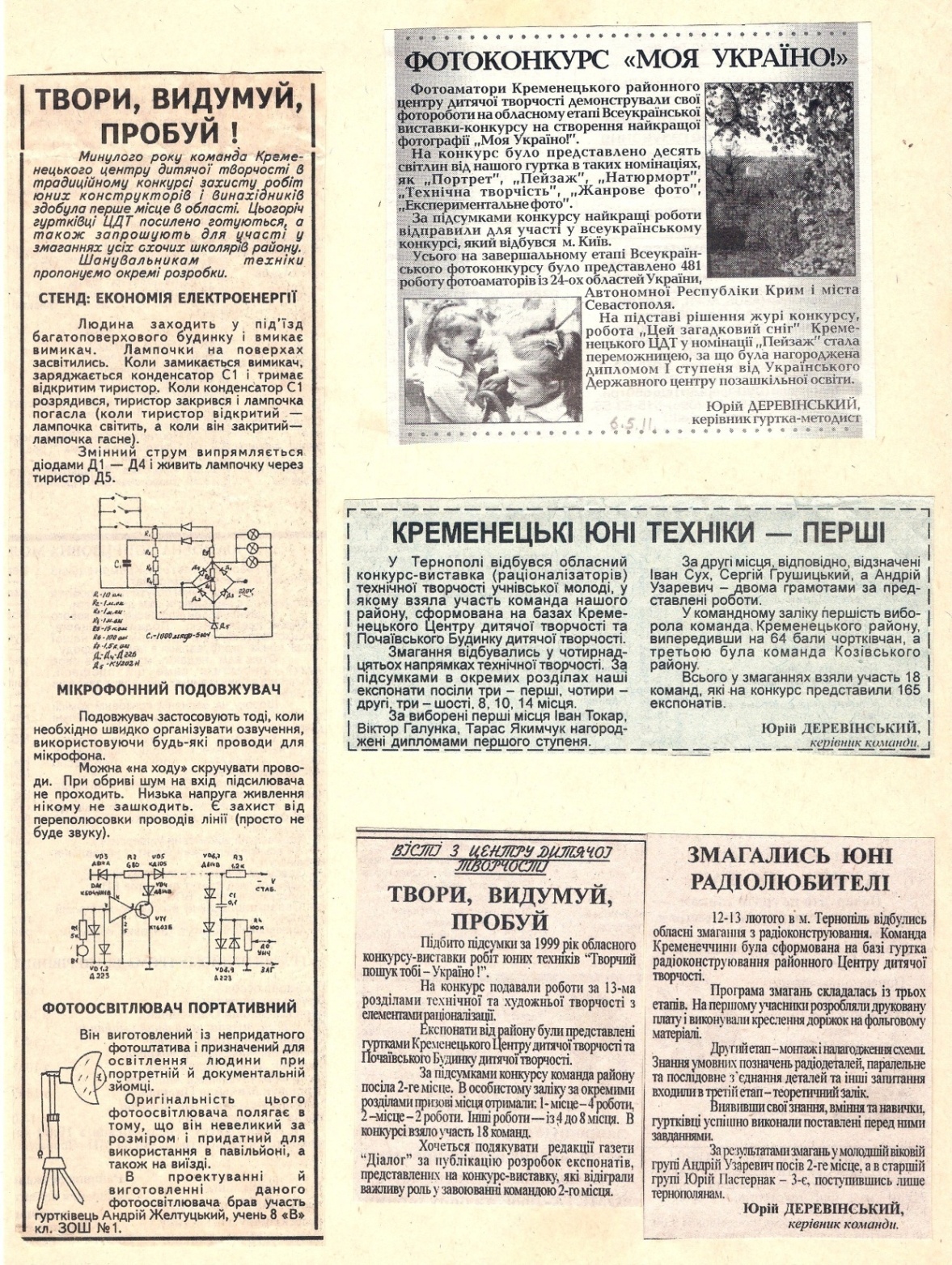 ТВОРЧІ ЗДОБУТКИ
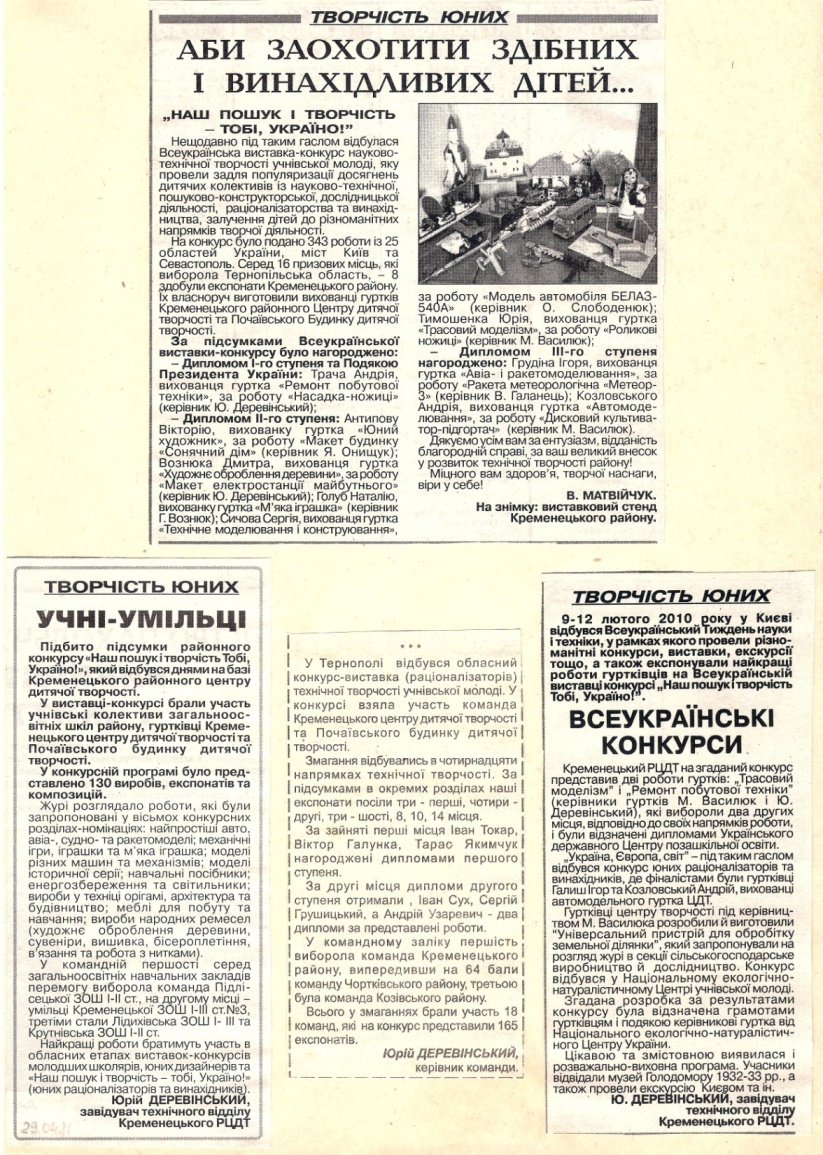 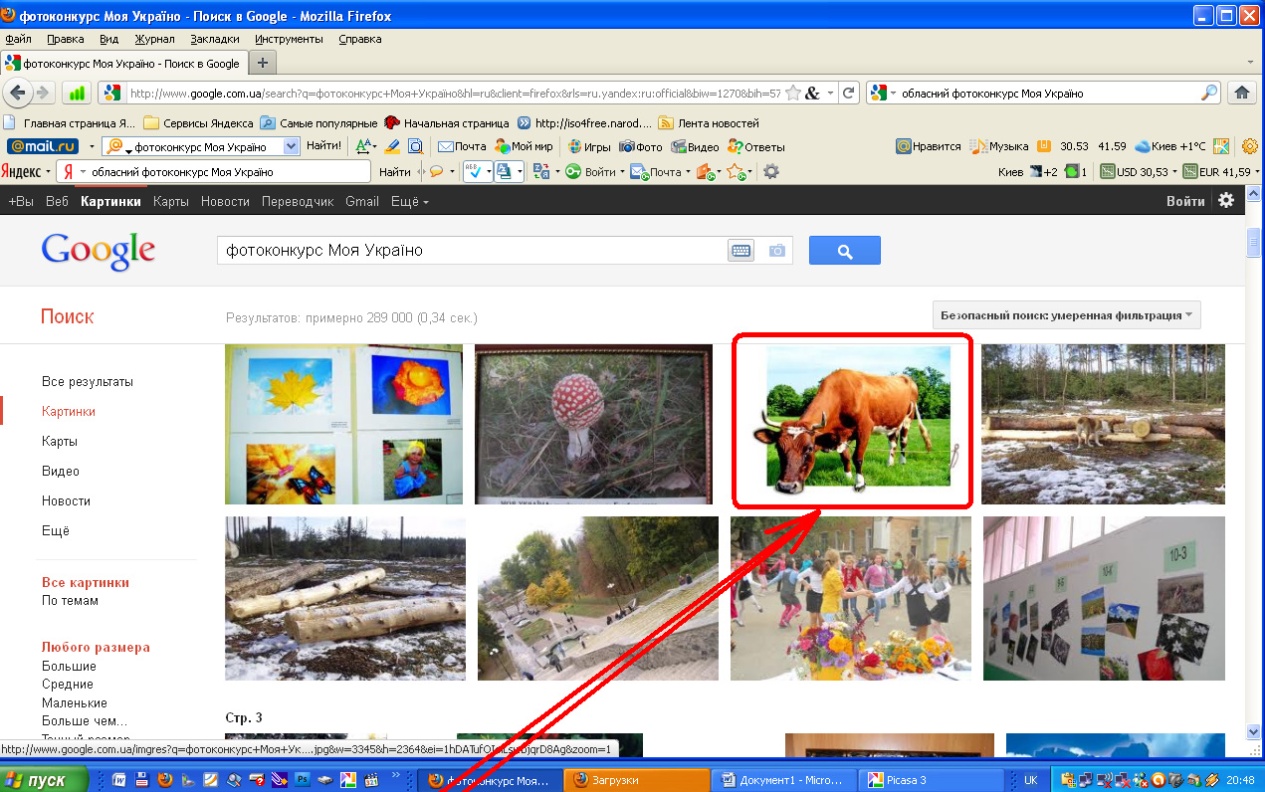 СТОРІНКАМИ ІНТЕРНЕТУ
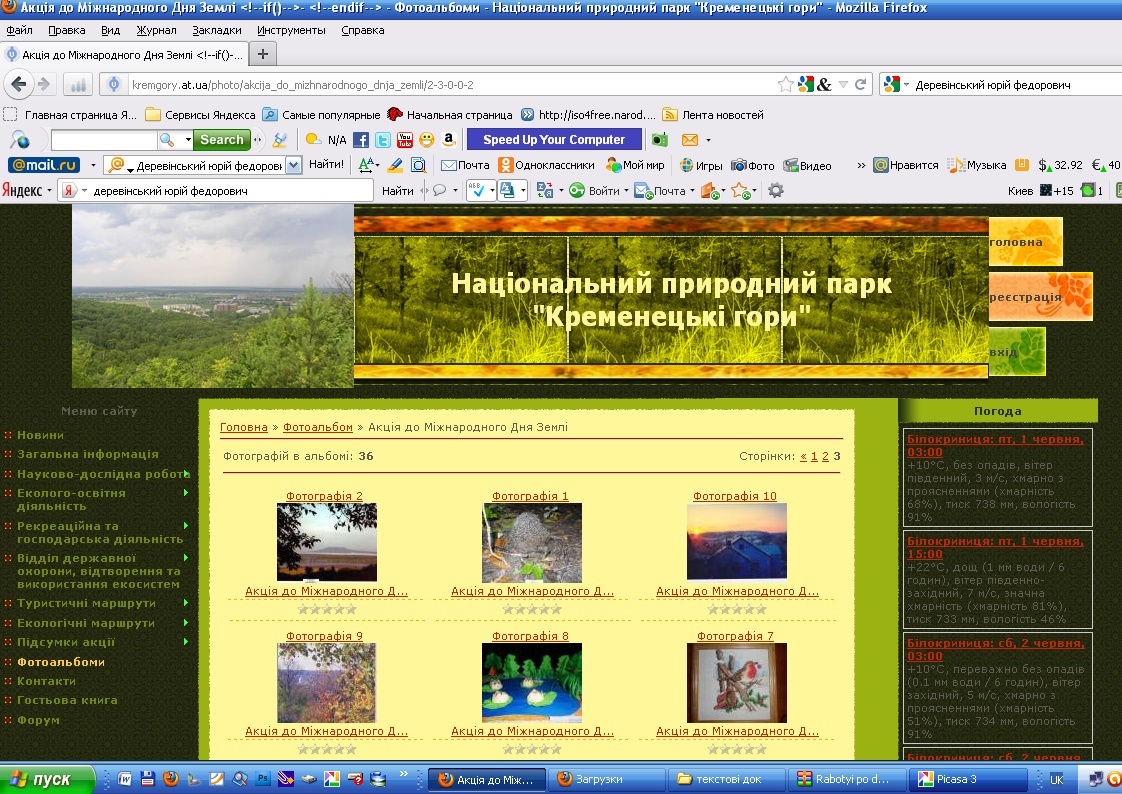 Фото 
“Корова му-му!”
ВИСТАВКА  ТВОРЧИХ  РОБІТ
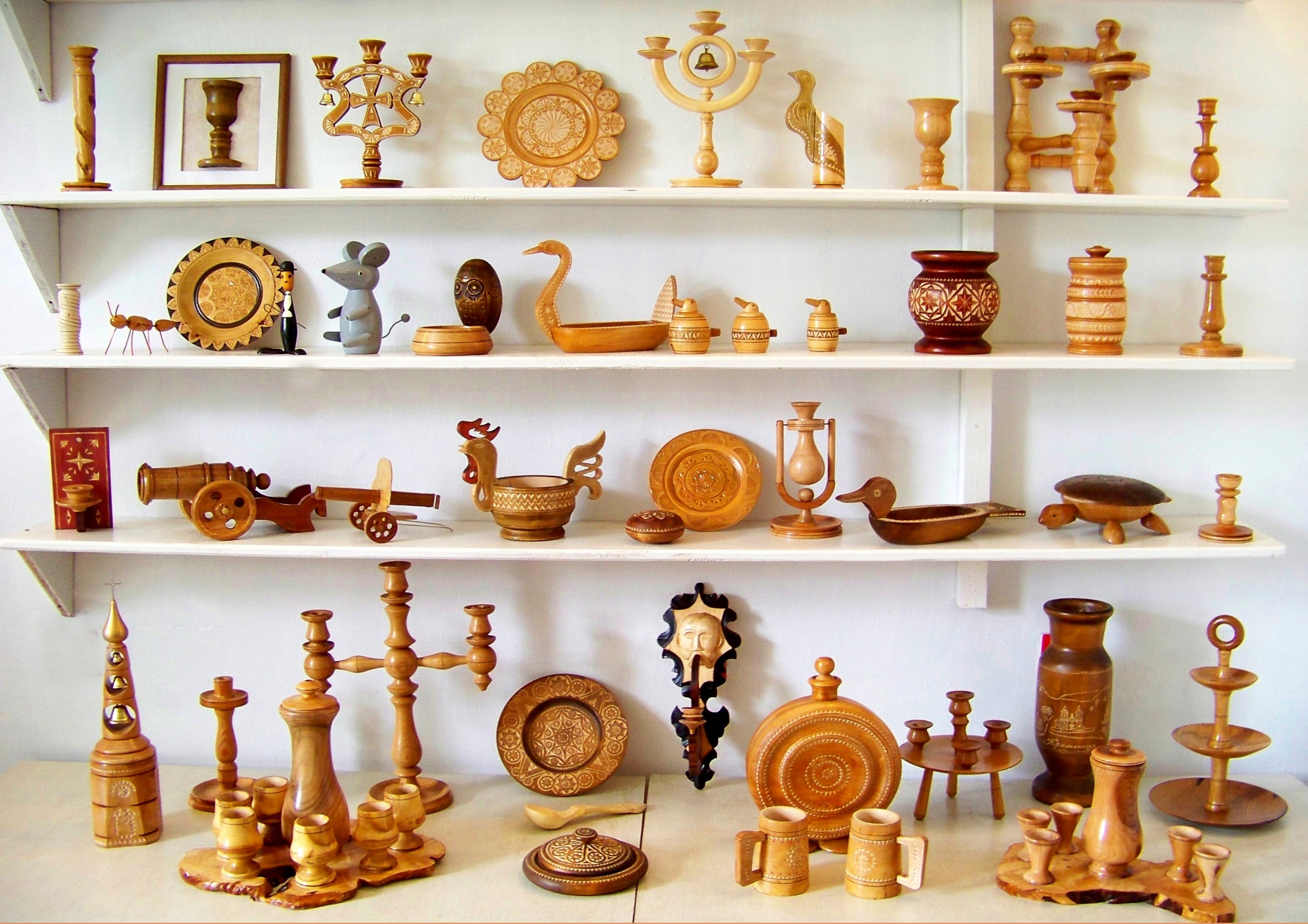 ВИСТАВКИ, ВИСТАВКИ, ВИСТАВКИ…
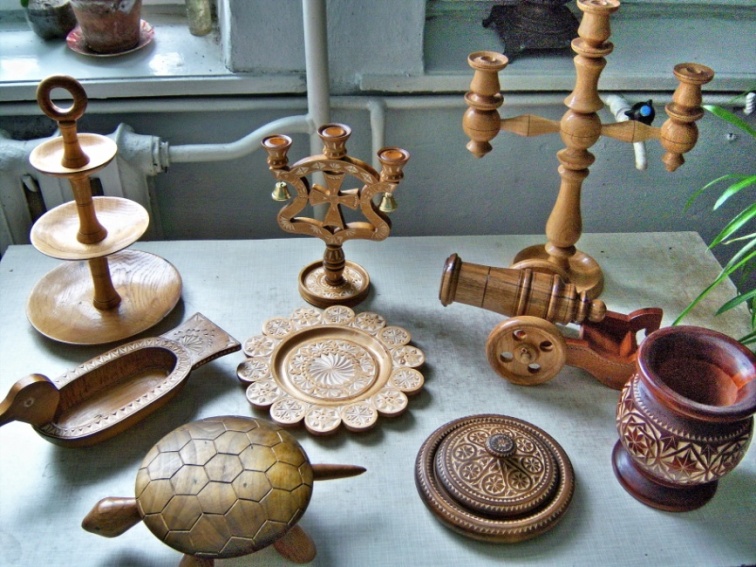 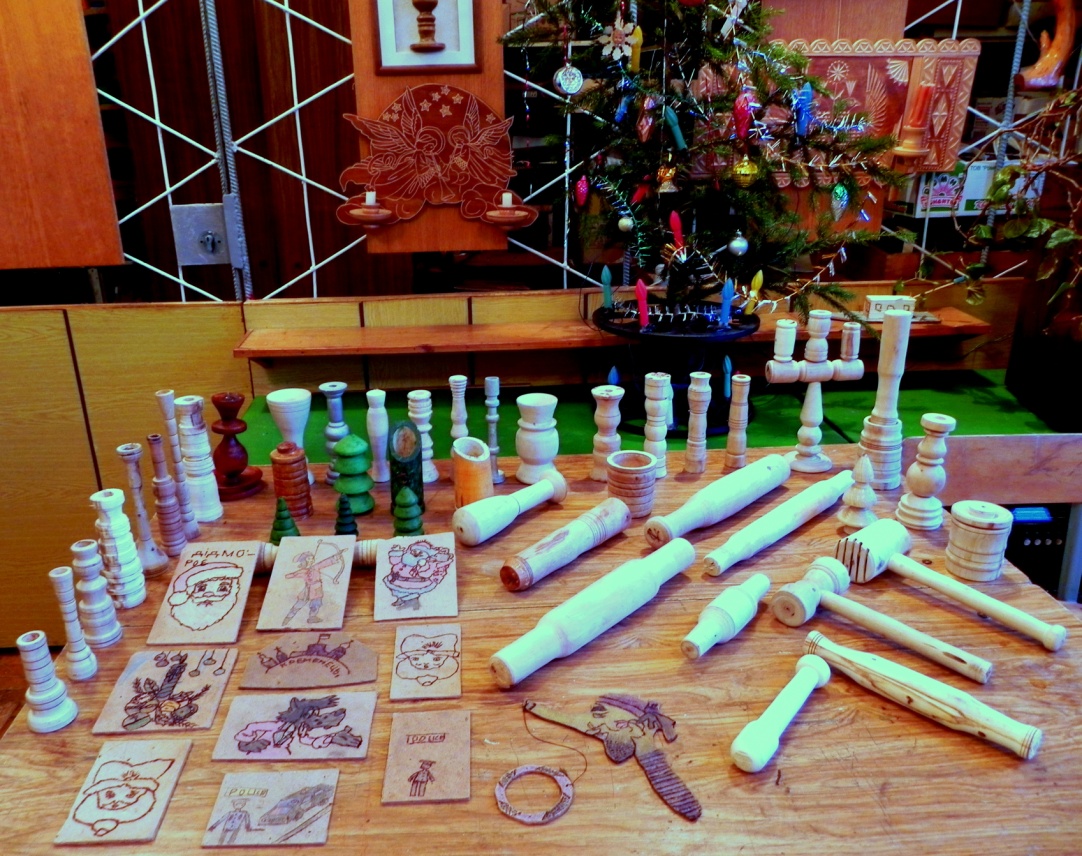 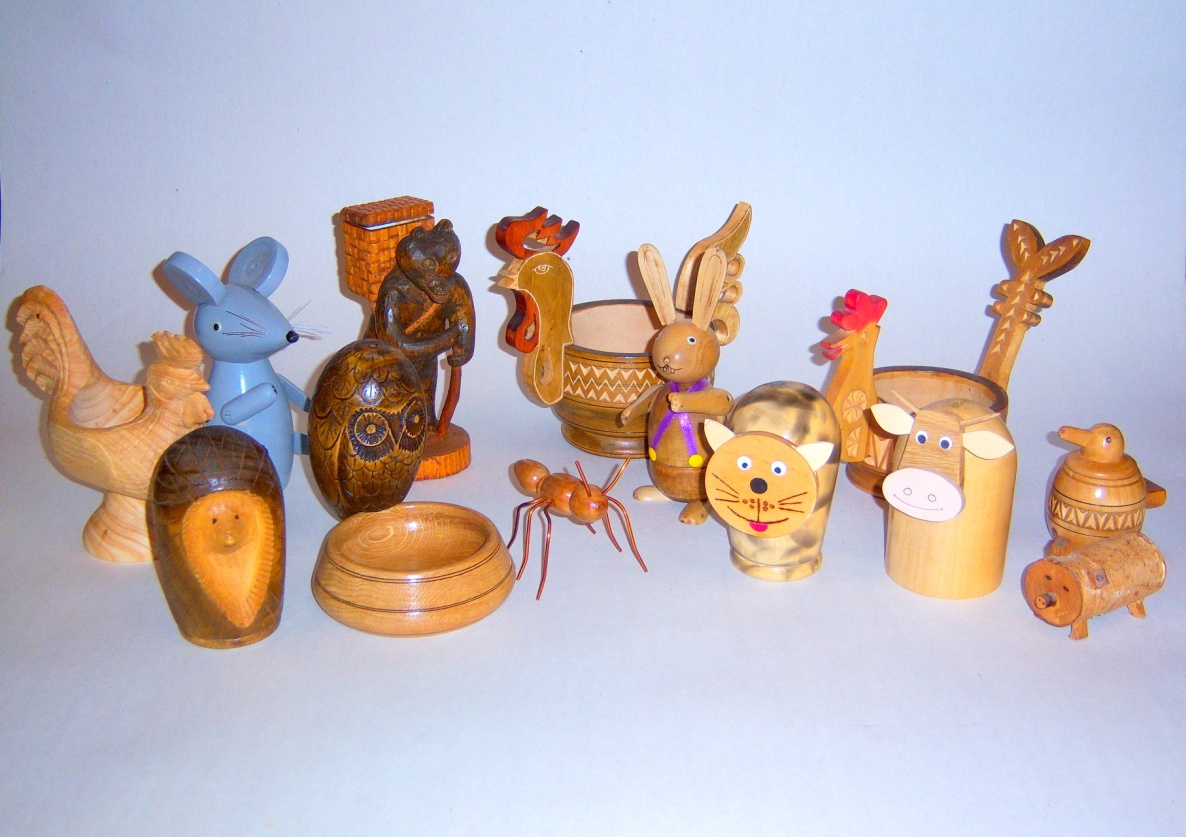 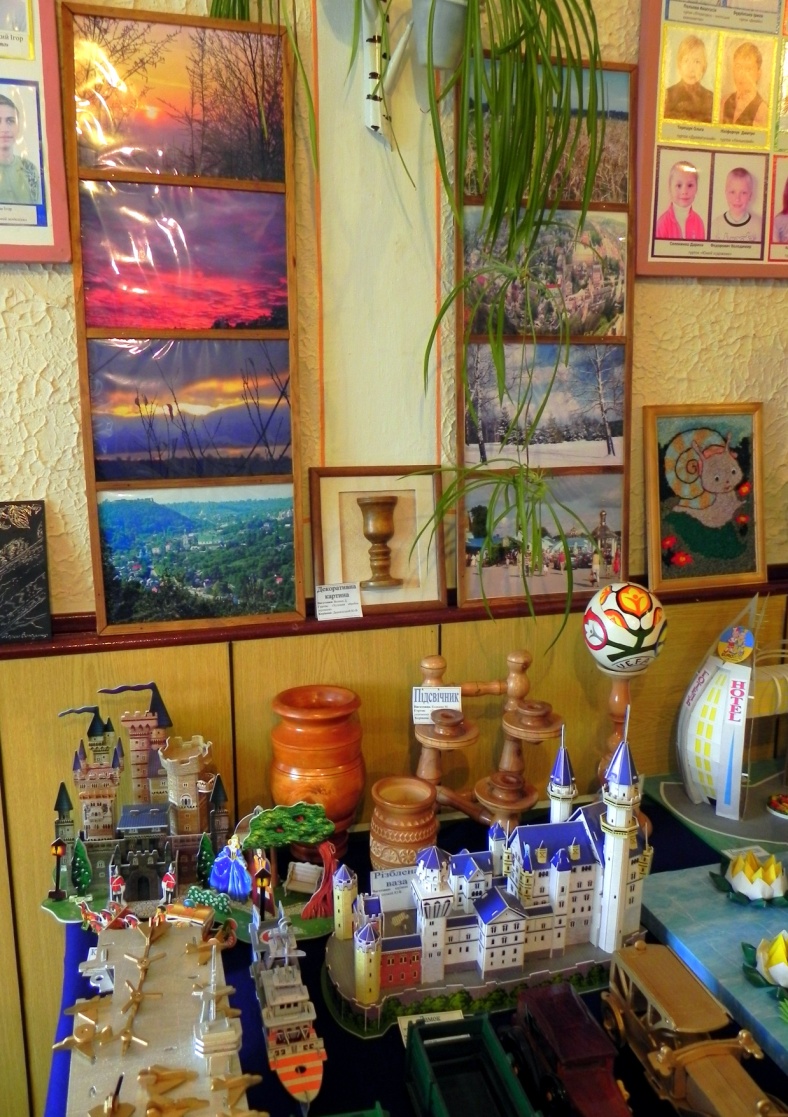 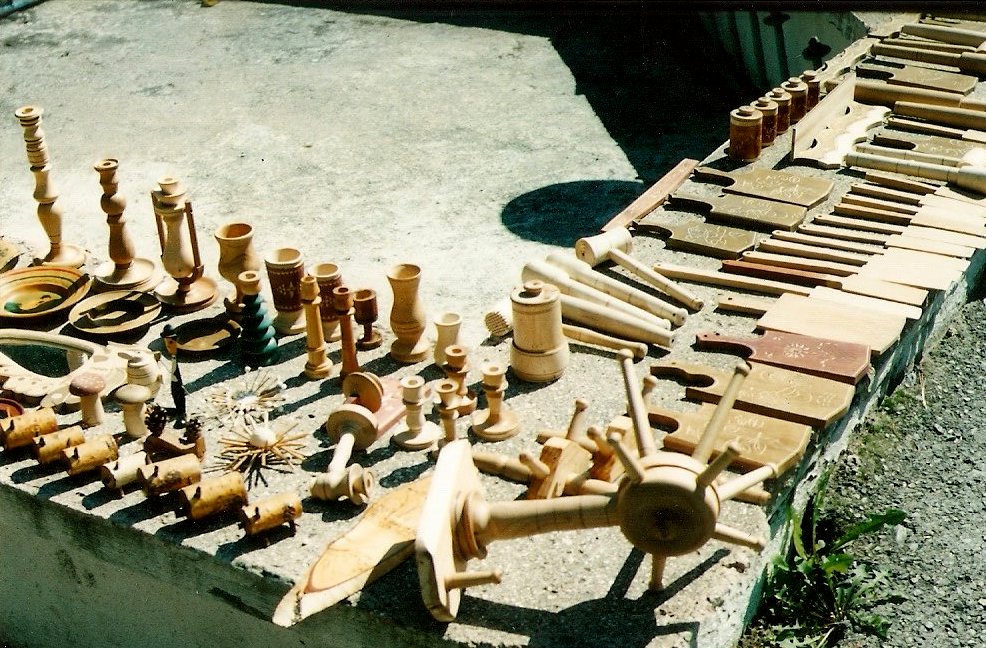 *   *  НОВОРІЧНІ СУВЕНІРИ  *  *
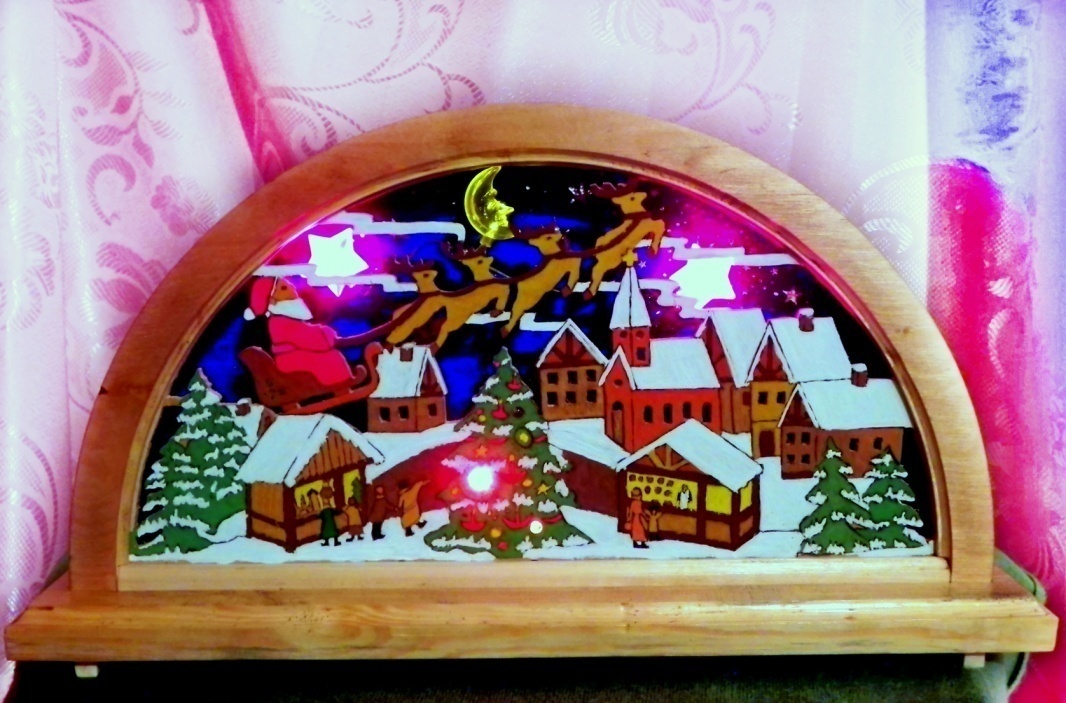 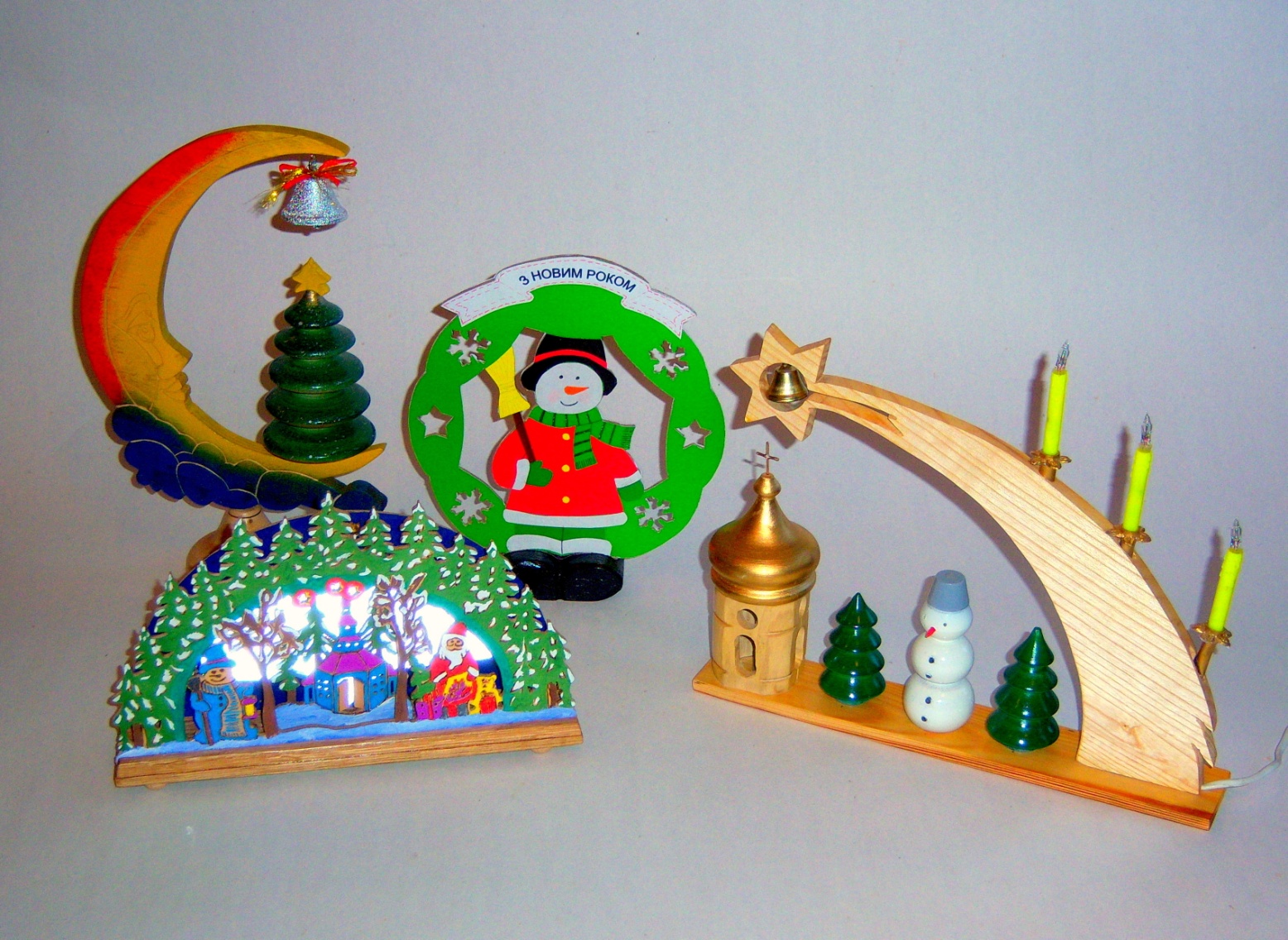 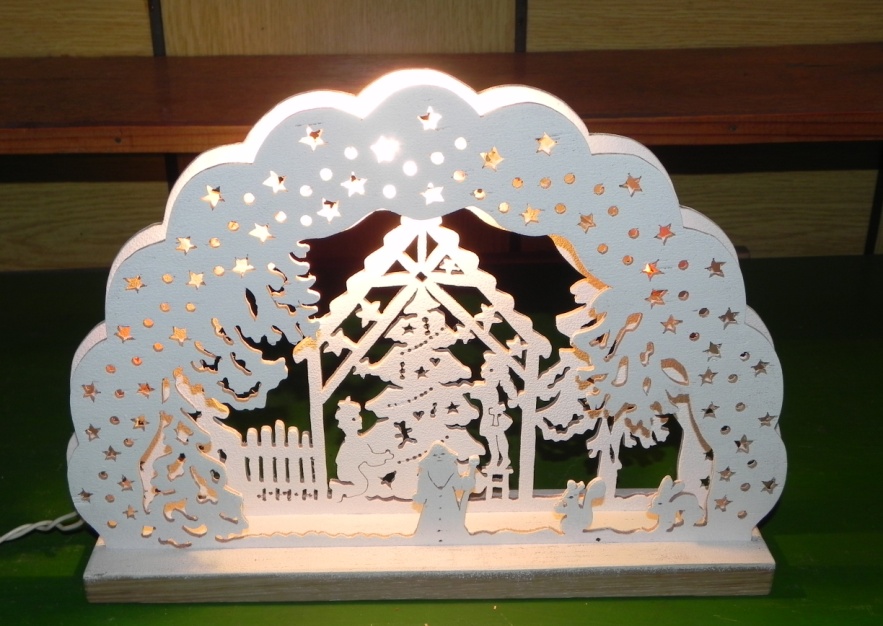 ФОТОКОНКУРС  “МОЯ УКРАЇНО!”
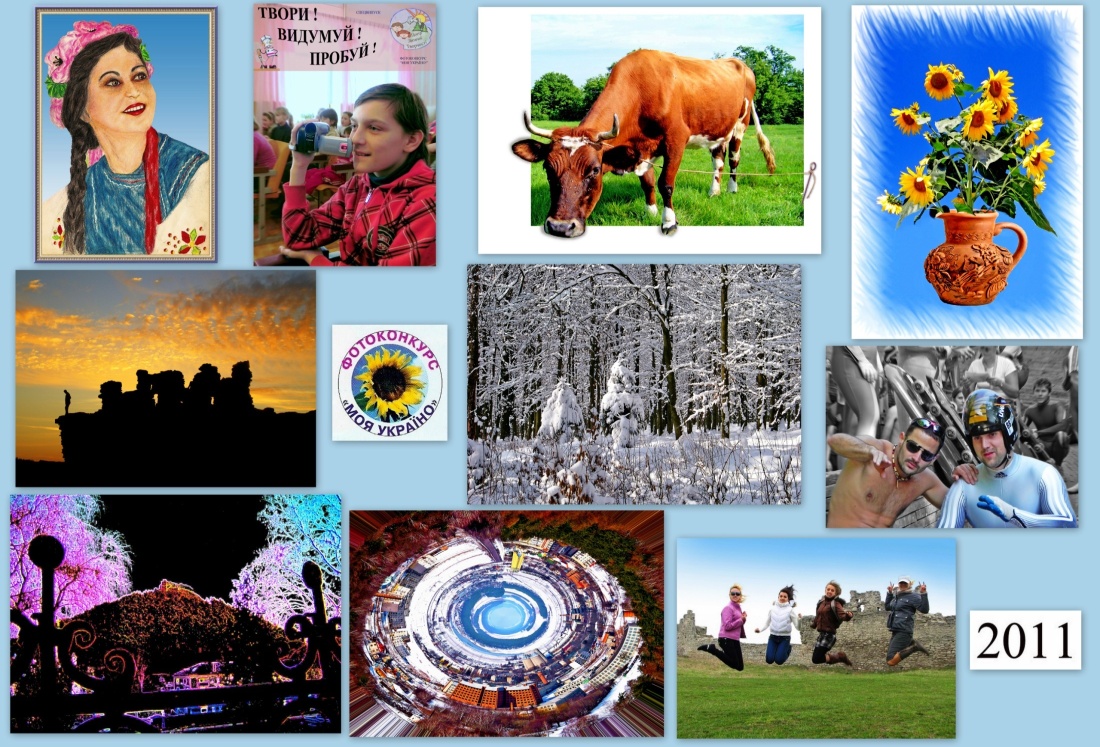 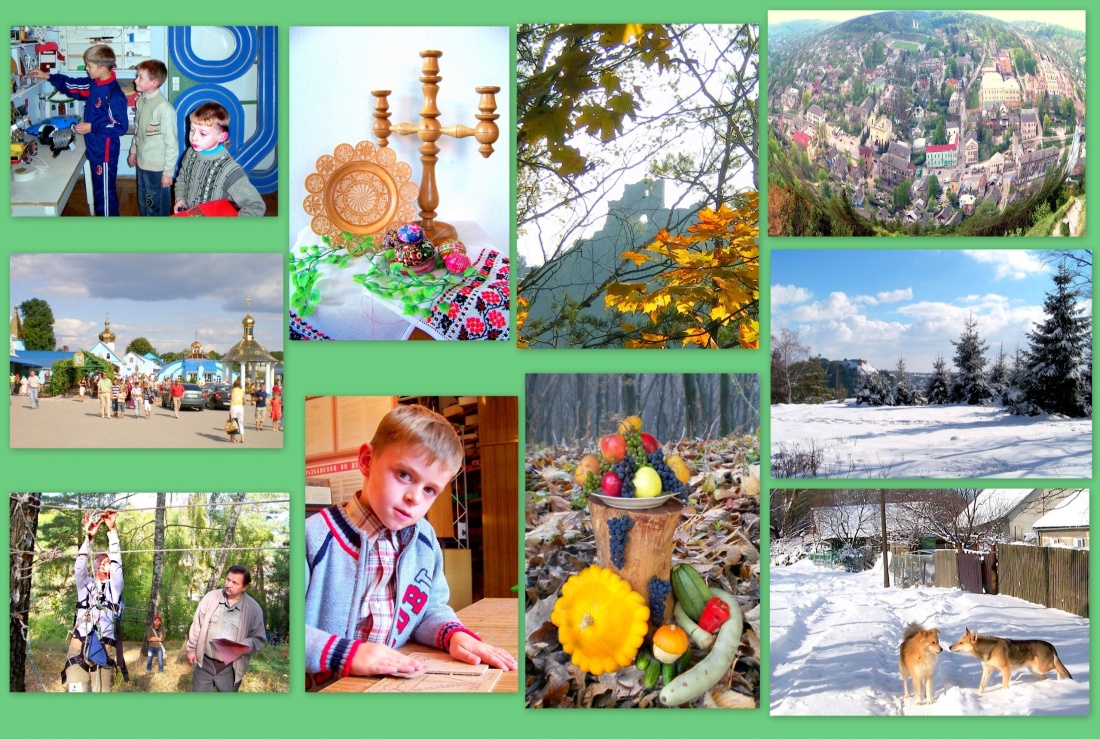 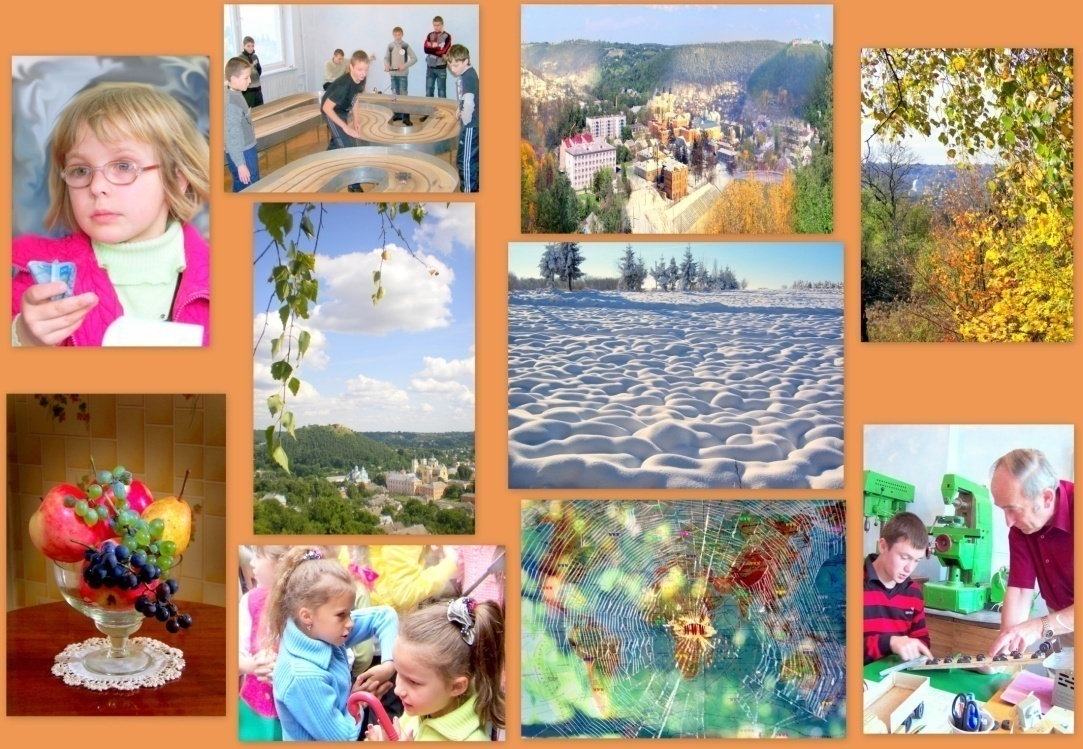 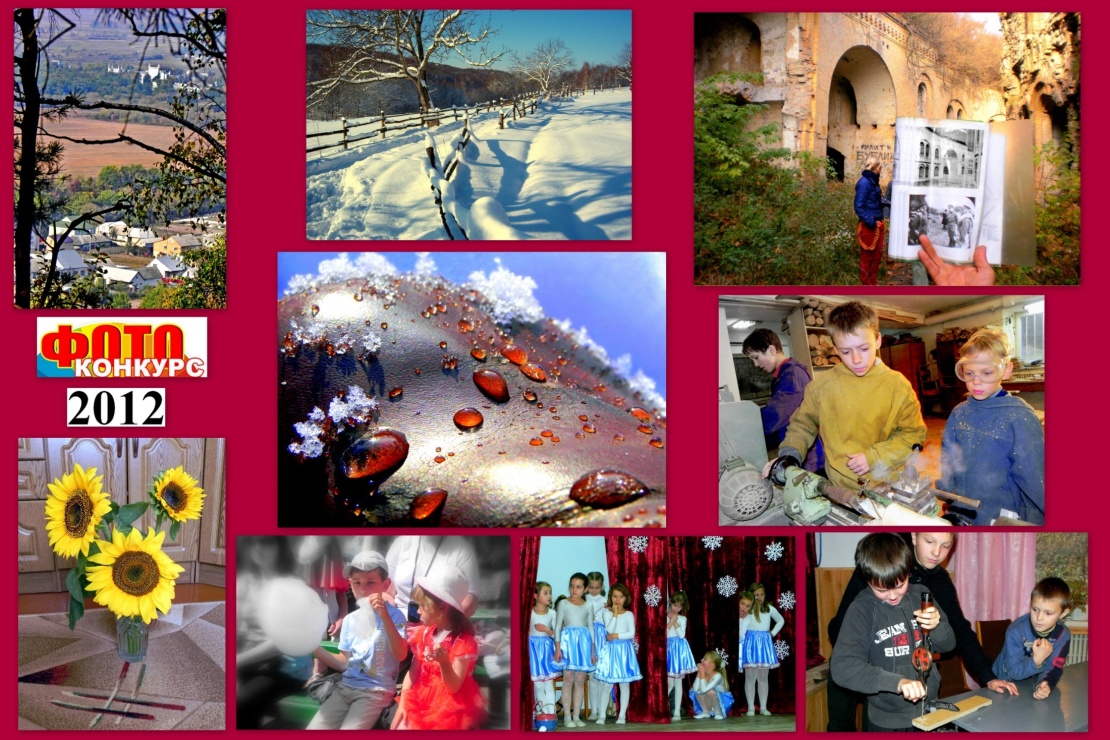 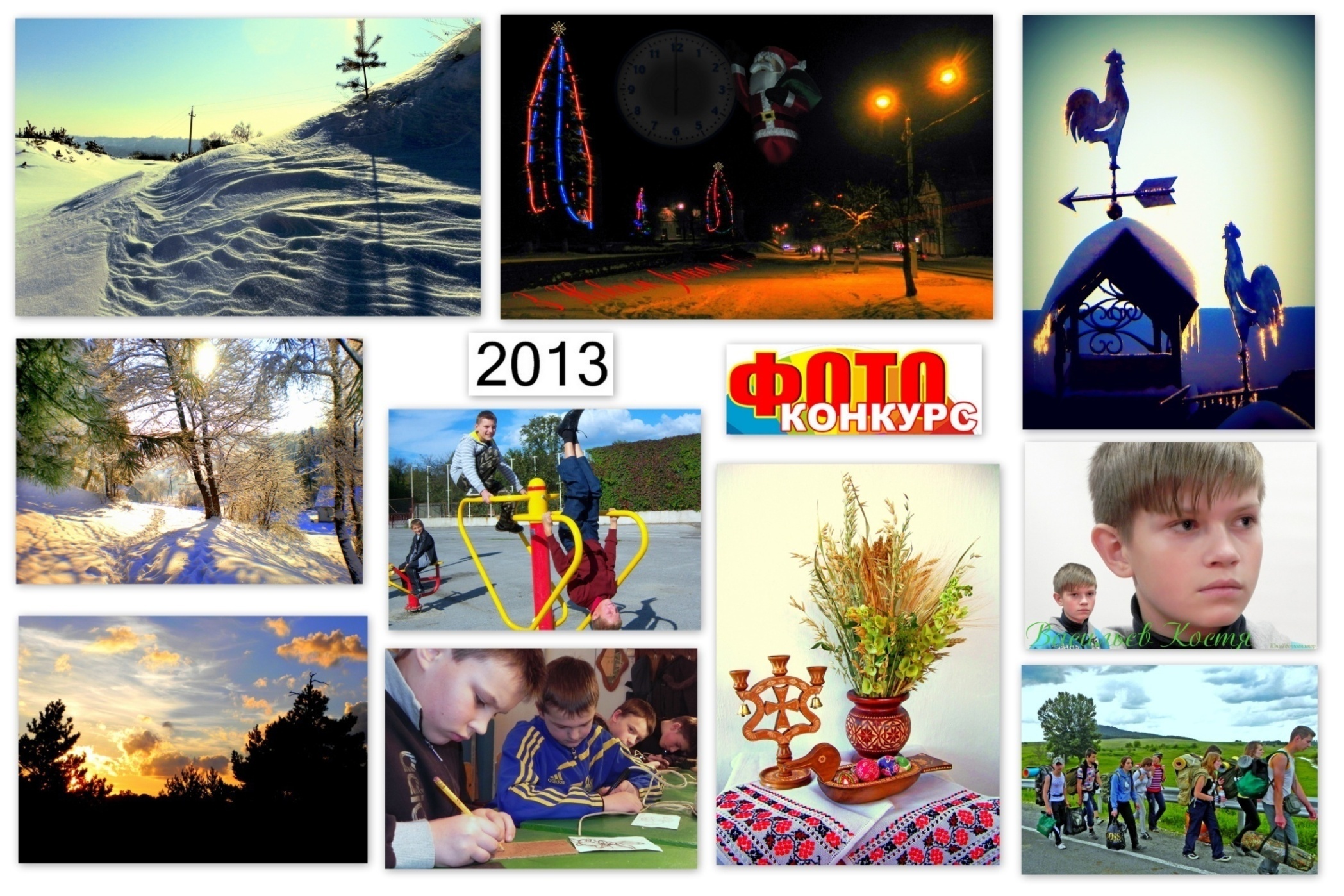 ПІДБІРКА ФОТО  “ЗИМОВИЙ ВЕРНІСАЖ”
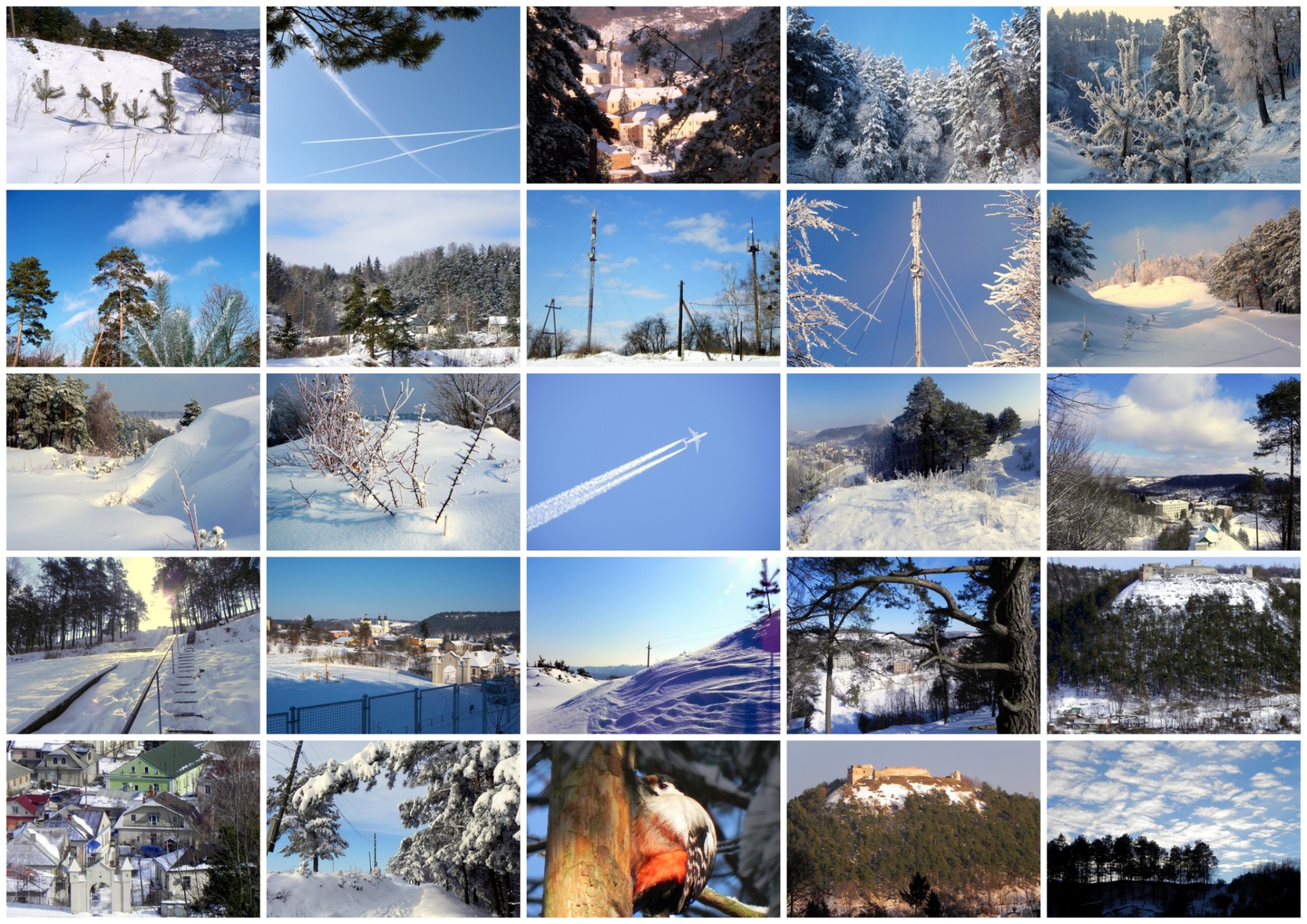 МУЗЕЙ  ТВОРЧИХ  РОБІТ ЦЕНТРУ ДИТЯЧОЇ ТВОРЧОСТІ
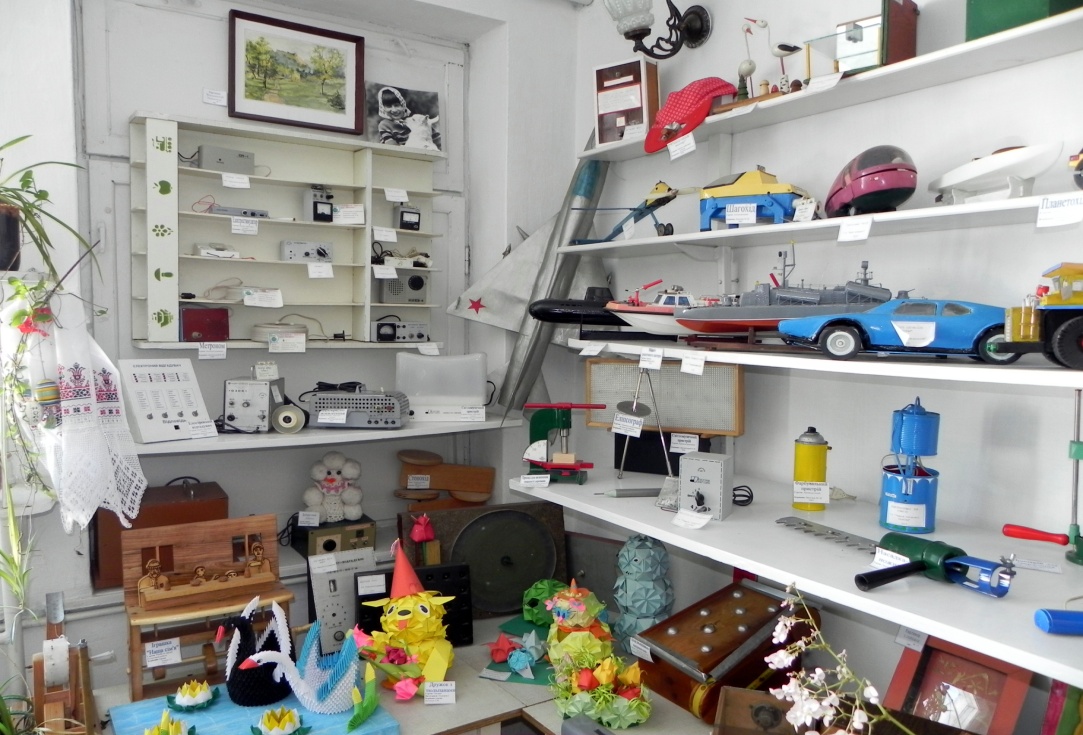 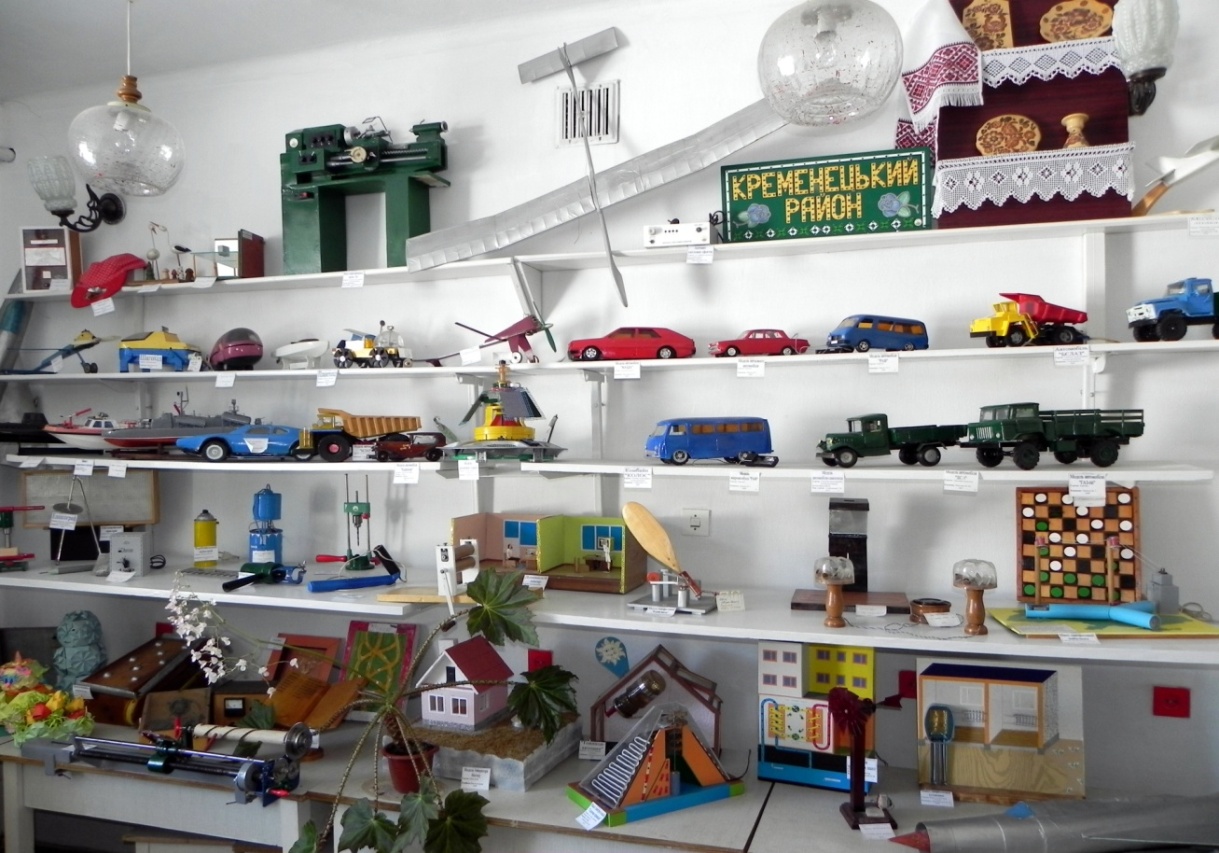 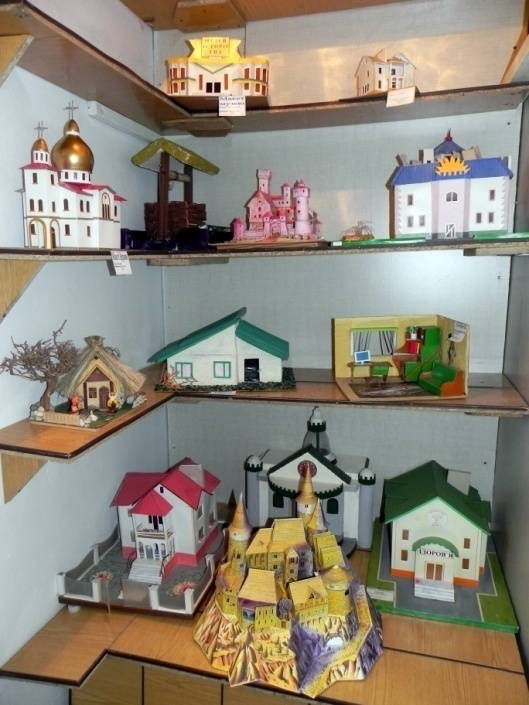 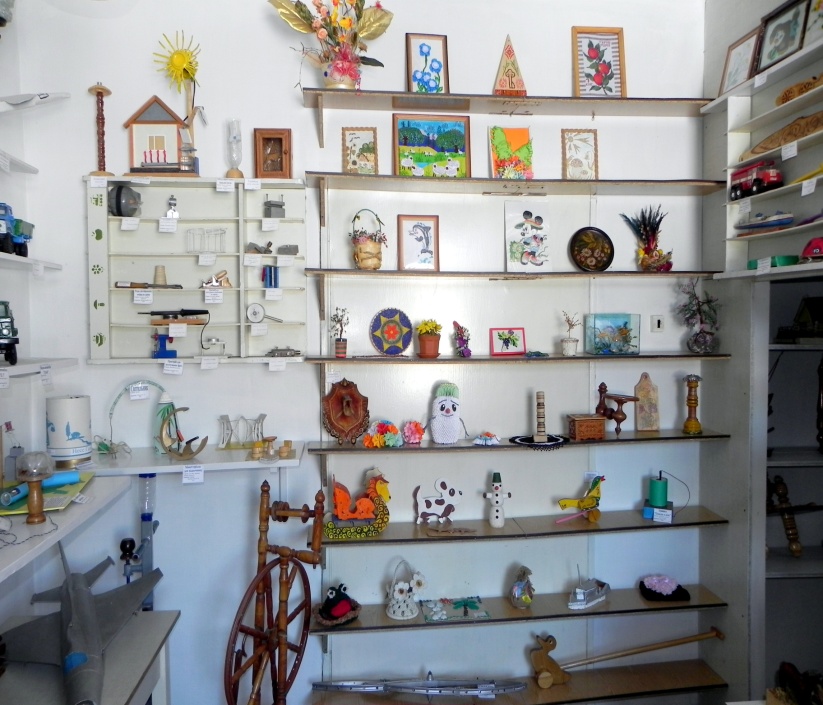 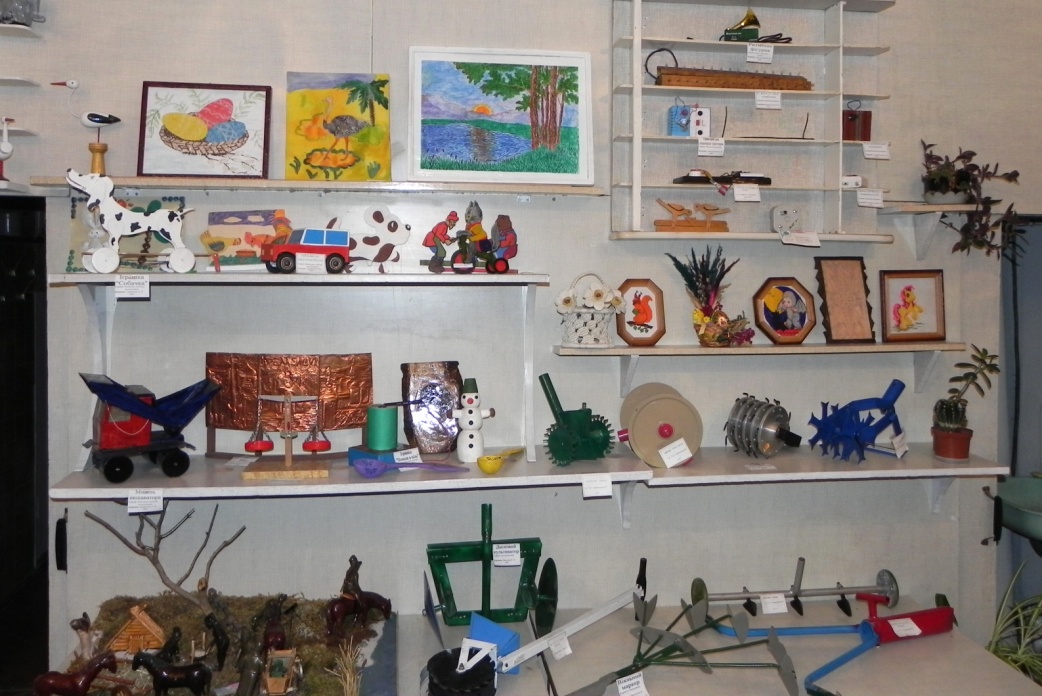 СТОРІНКИ  ДО  БУКЛЕТУ  ЗАКЛАДУ  СТВОРЕНІ НА  ОСНОВІ  ФОТО  ВІДЗНЯТИХ 
ГУРТКОМ  “ЮНИЙ  ФОТОАМАТОР”
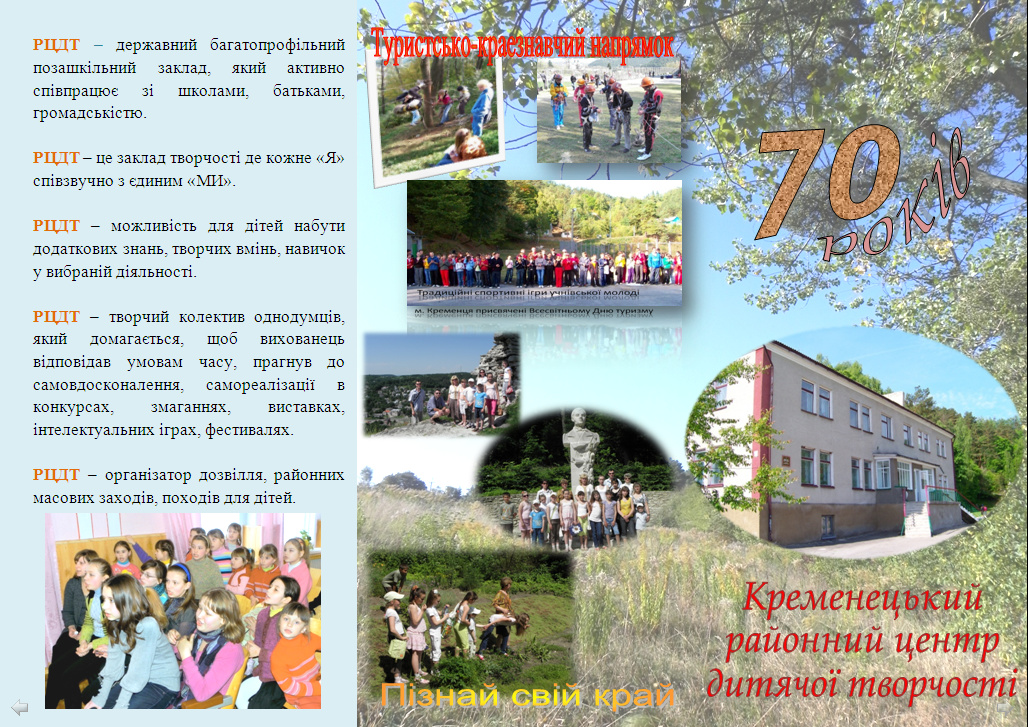 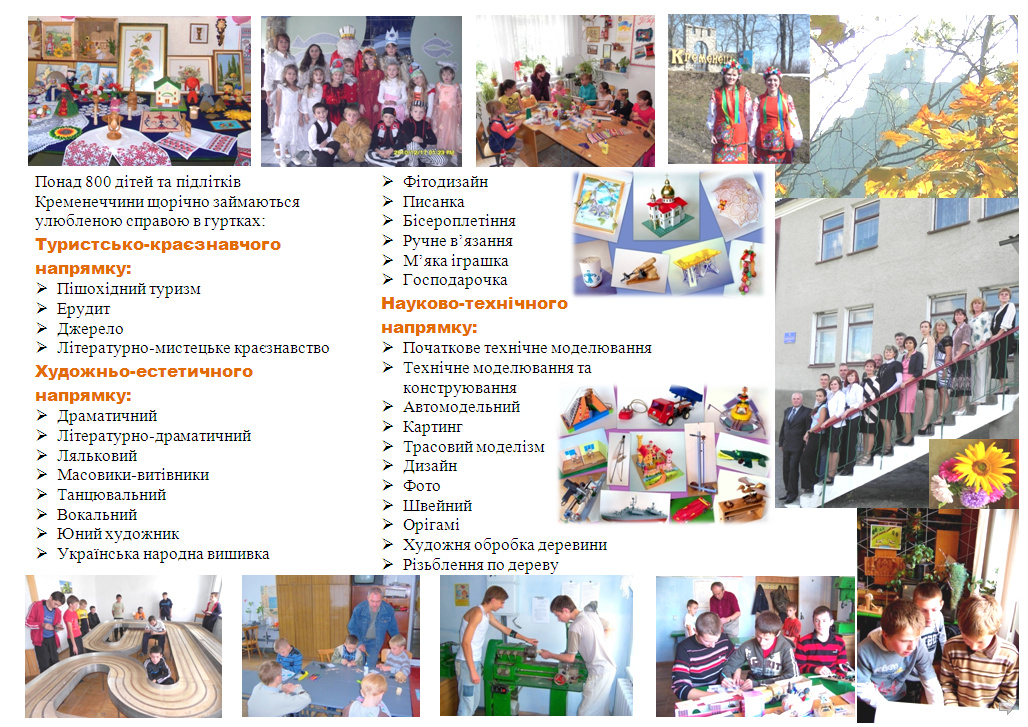 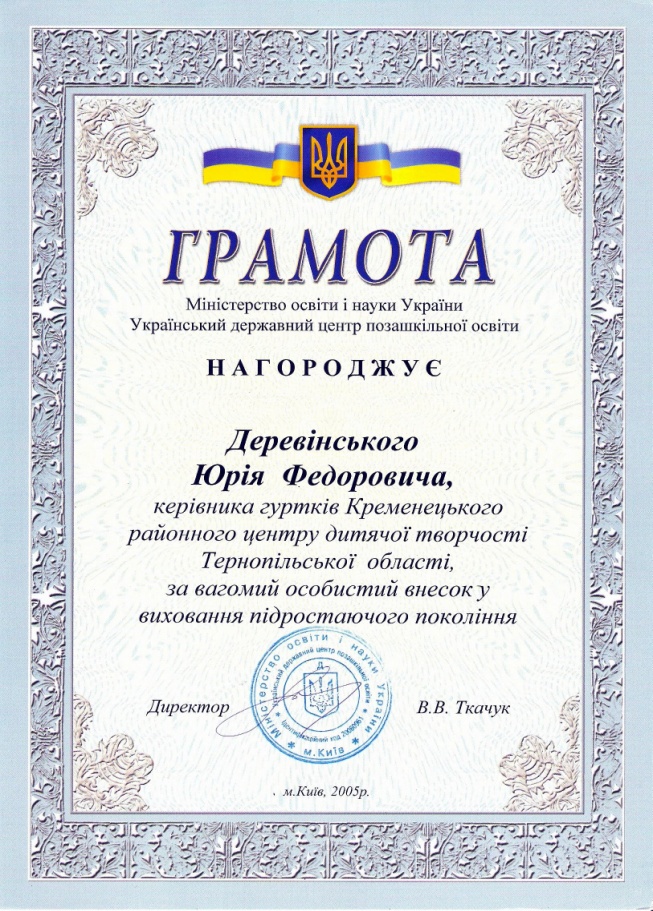 ГРАМОТИ, НАГОТОРОДИ
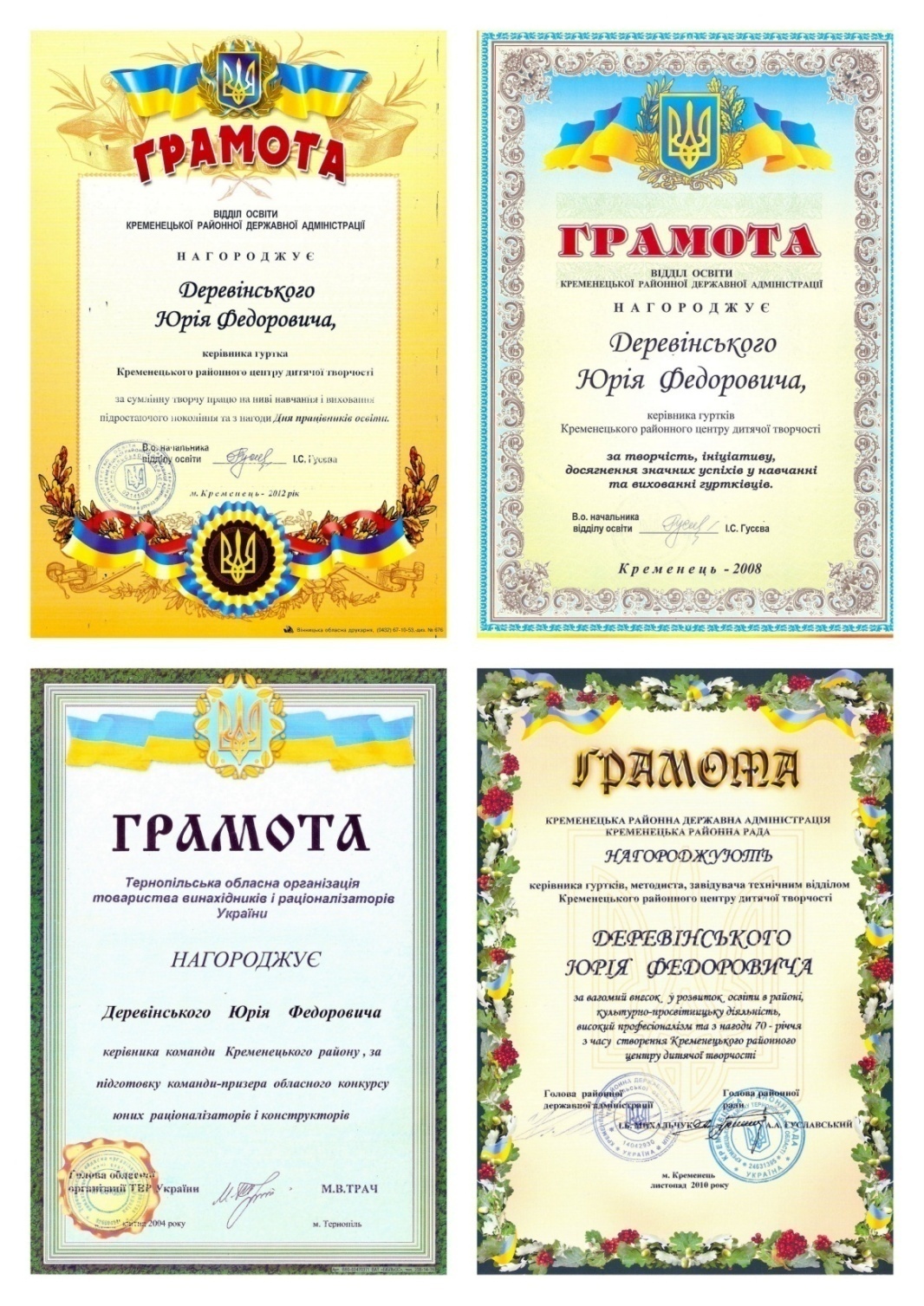 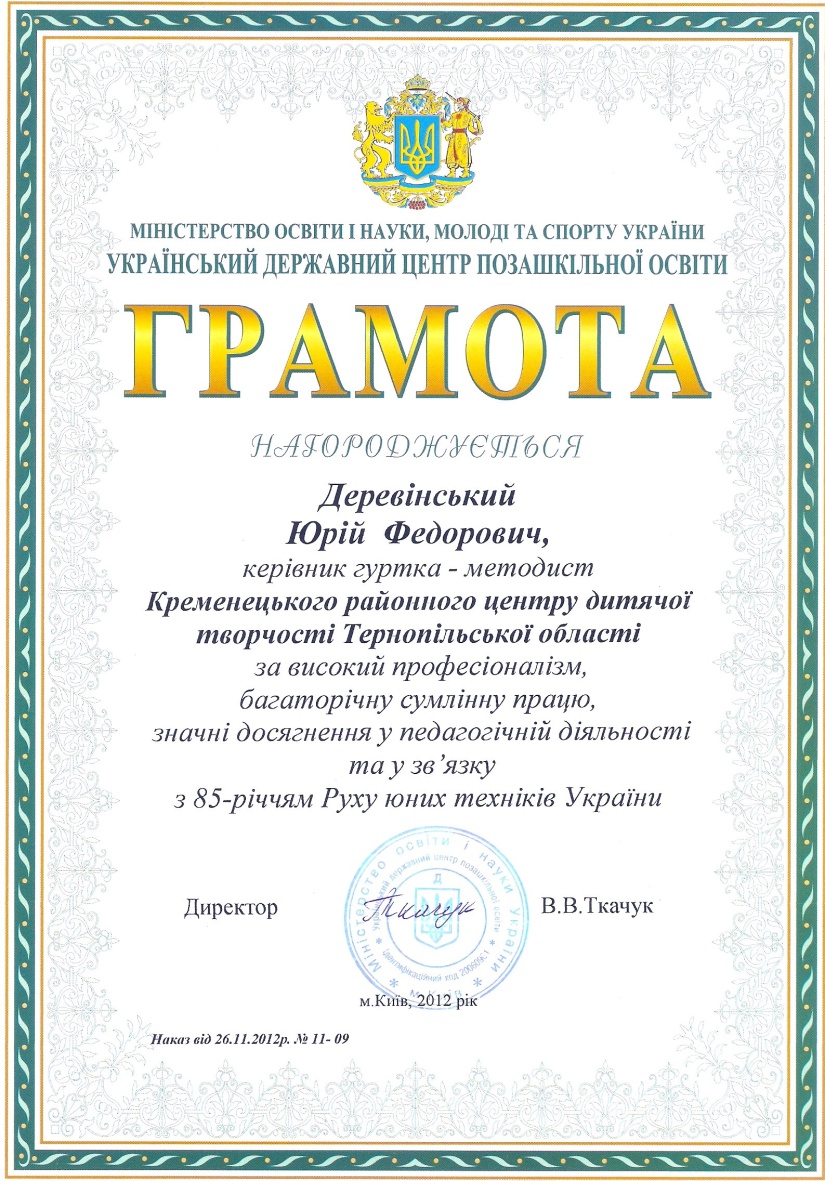 ВІДЗНАКИ  ВИХОВАНЦІВ
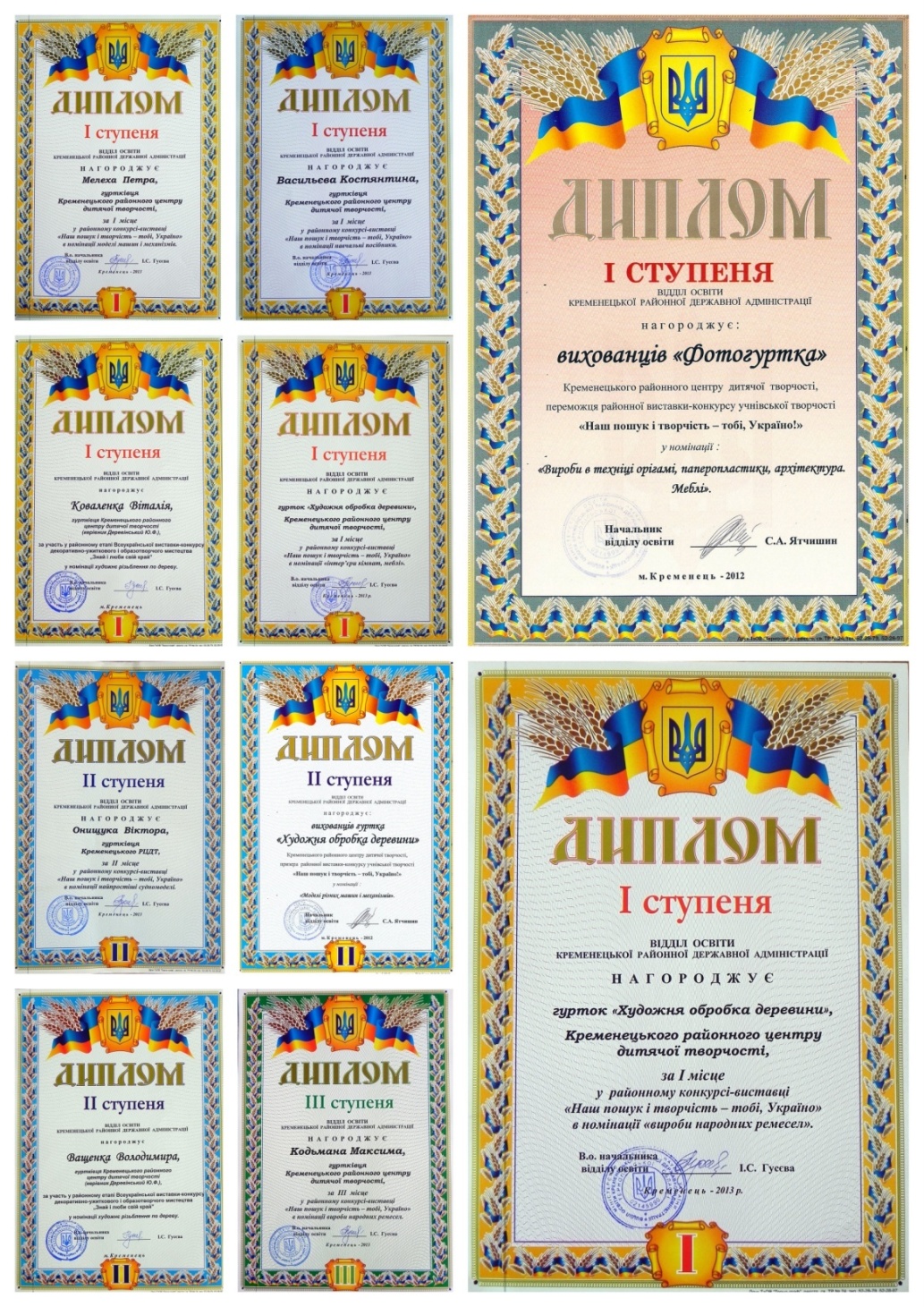 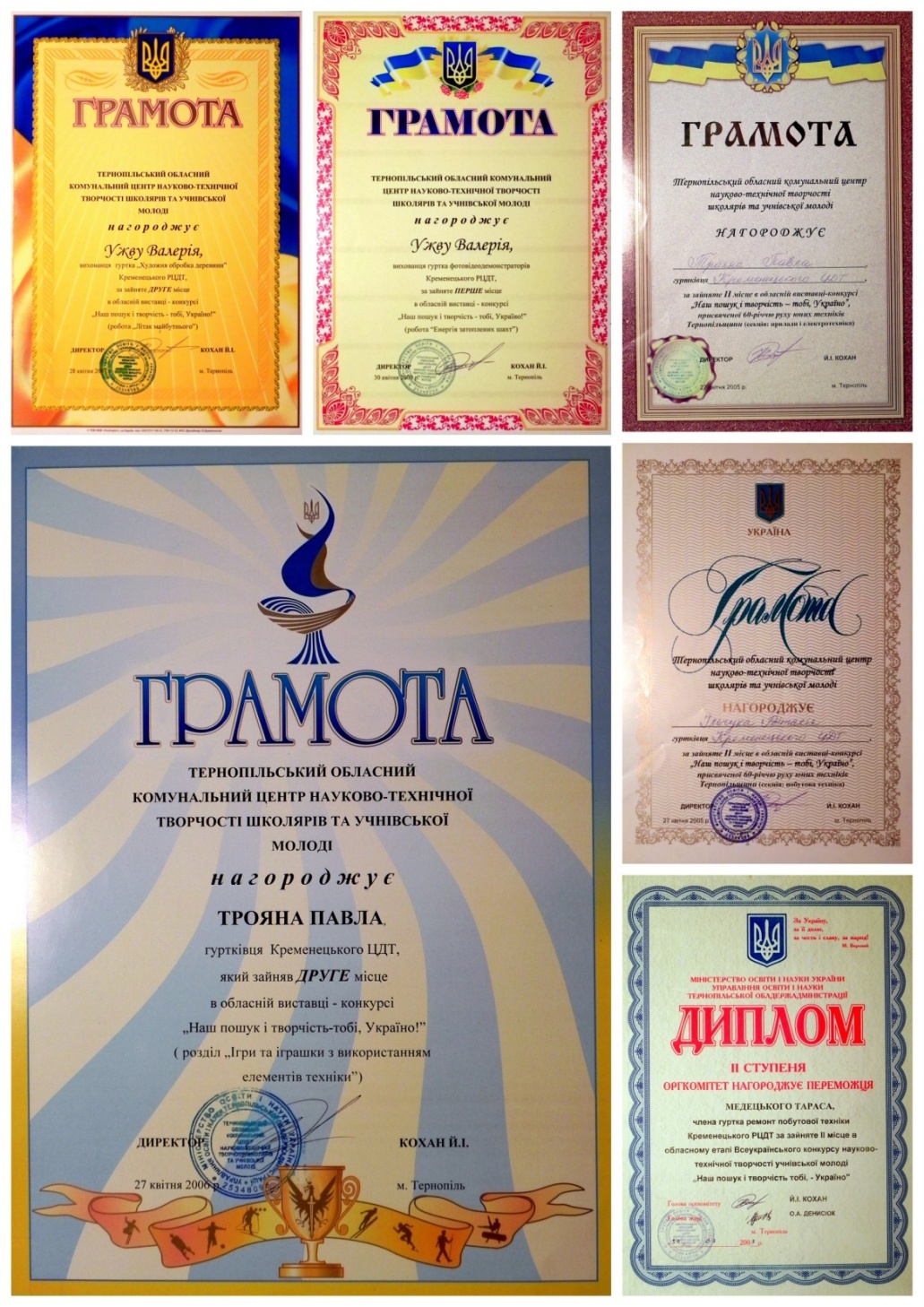 ТВОРЧІ  РОЗРОБКИ  ТА  ЇХ  НАГОРОДИ
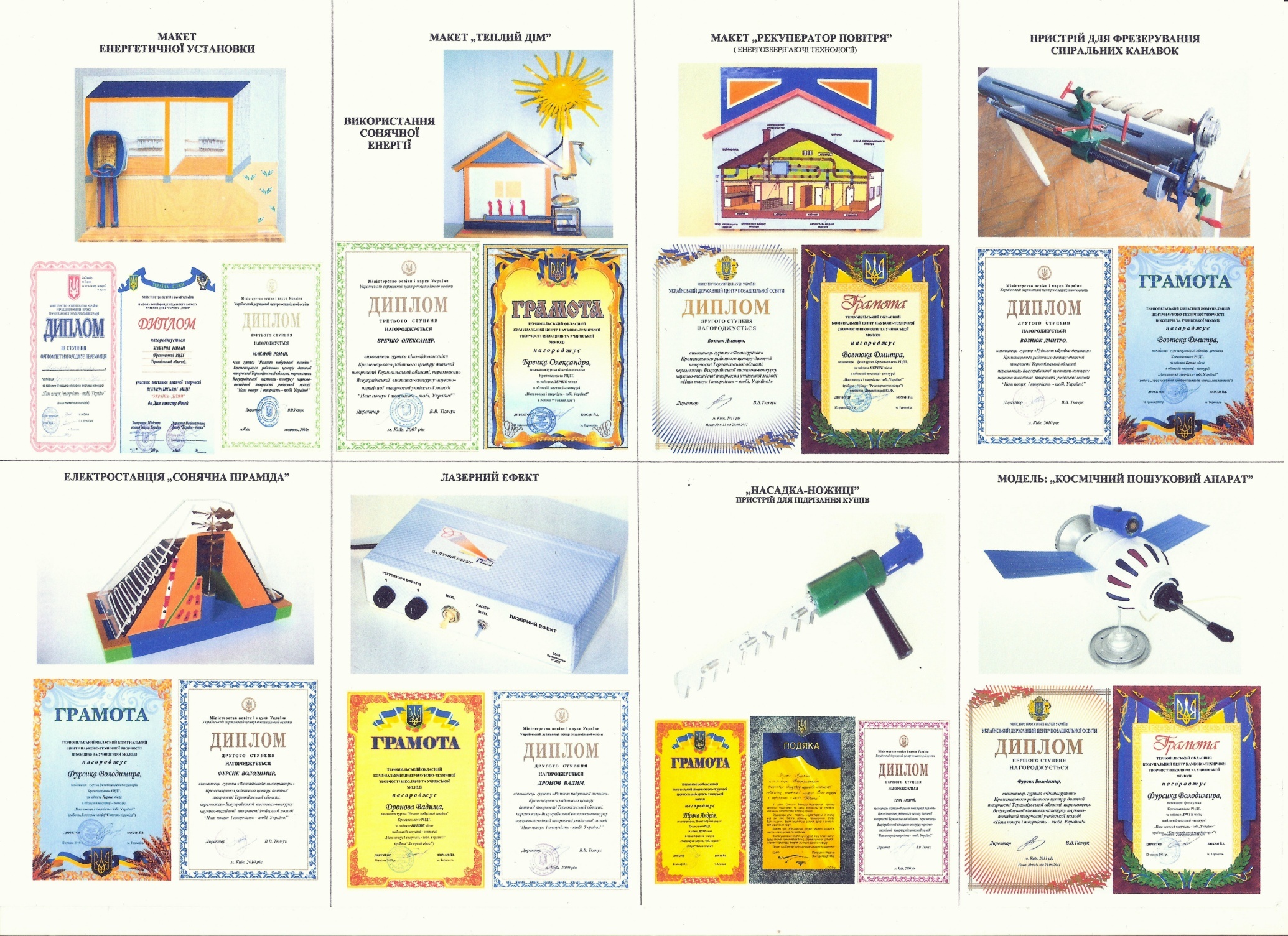 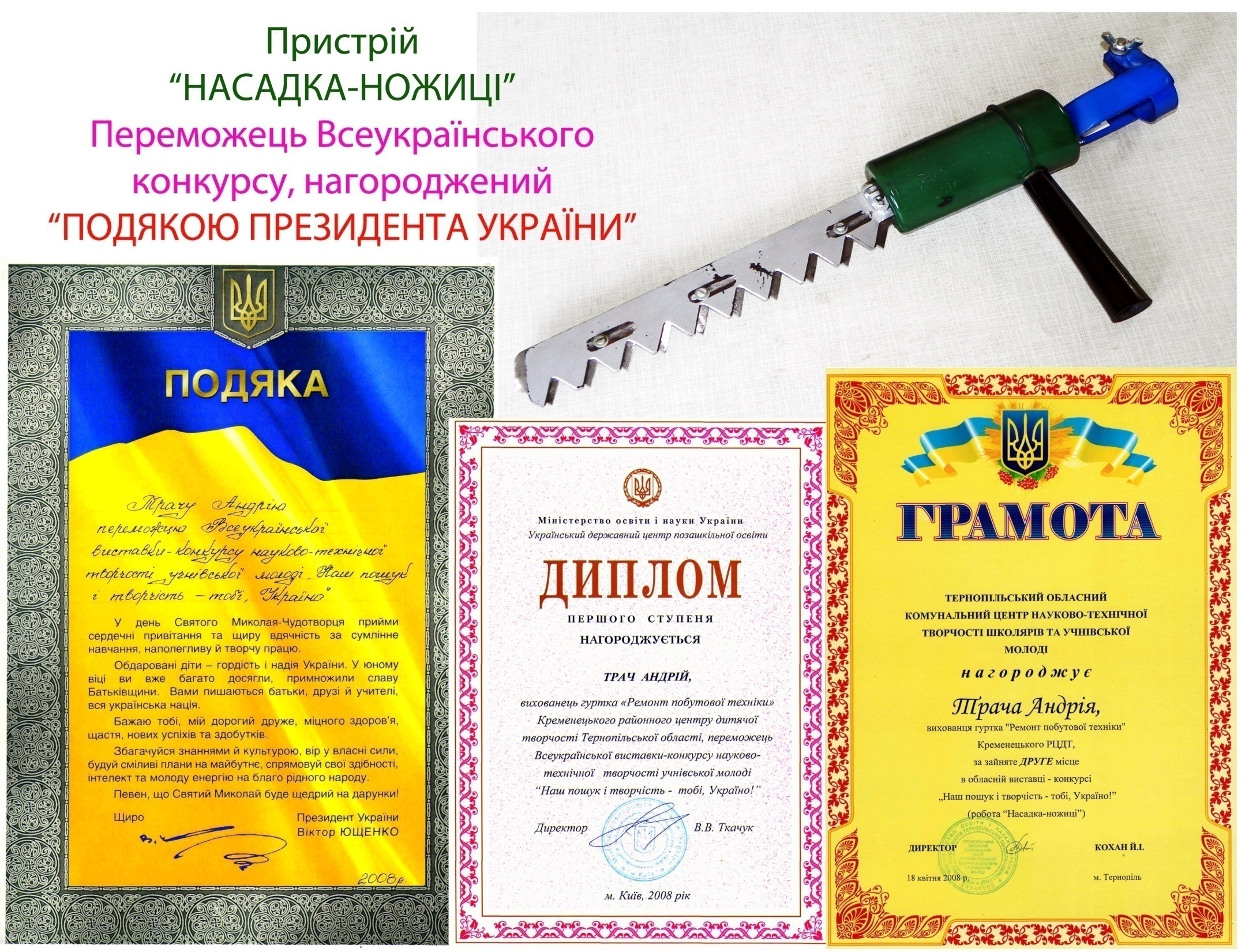 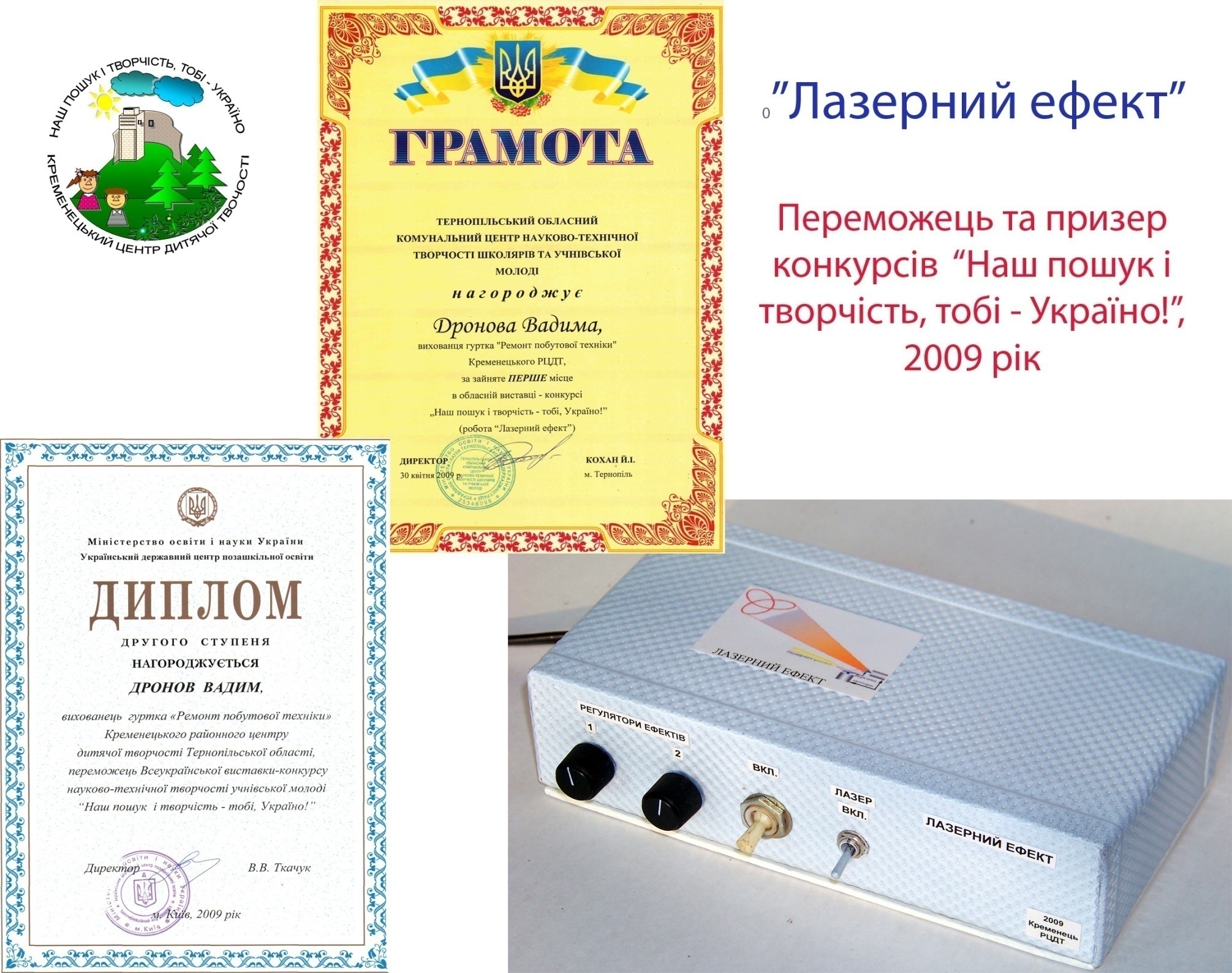 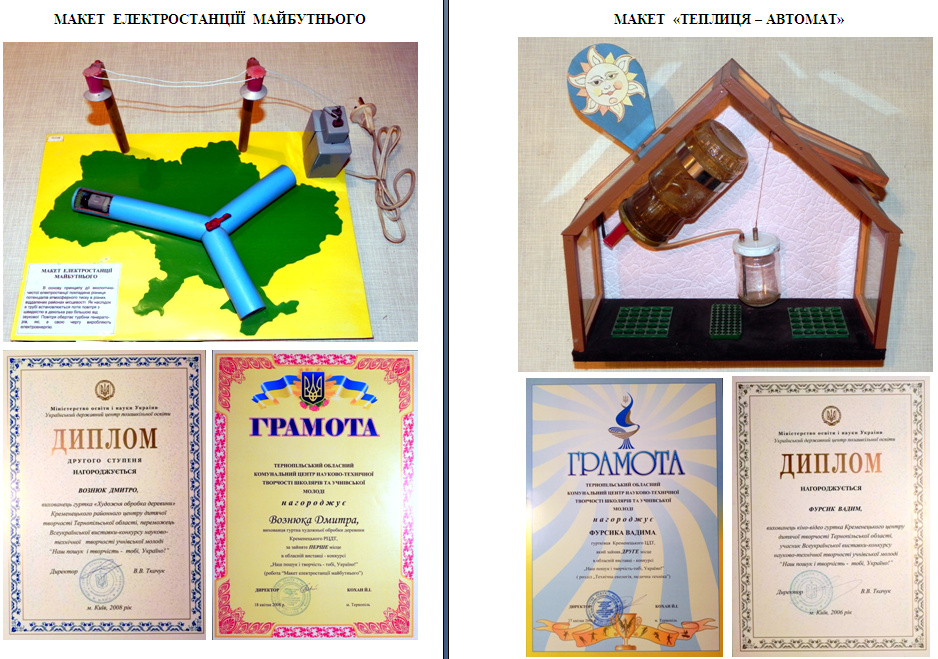 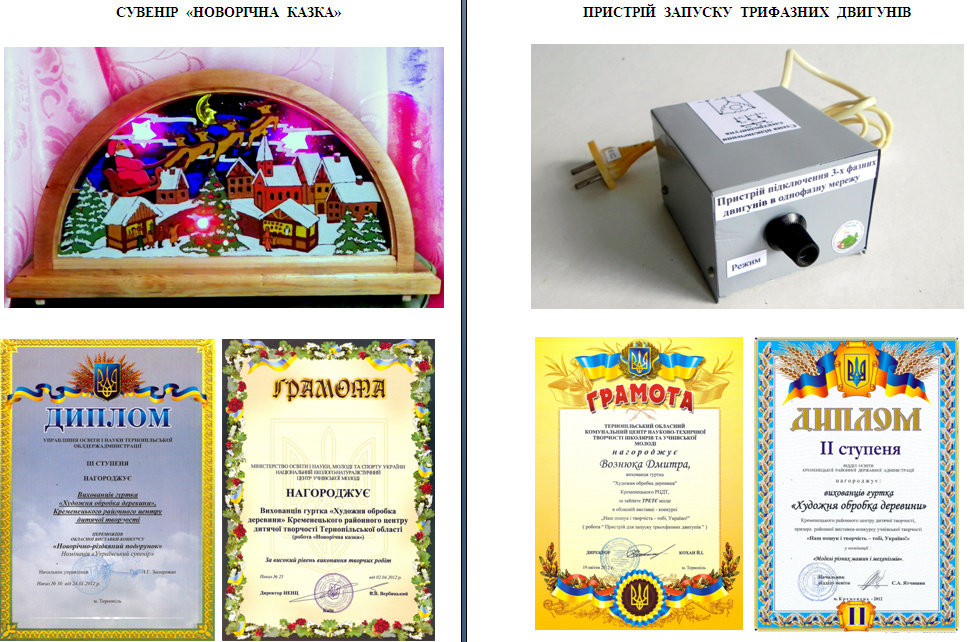 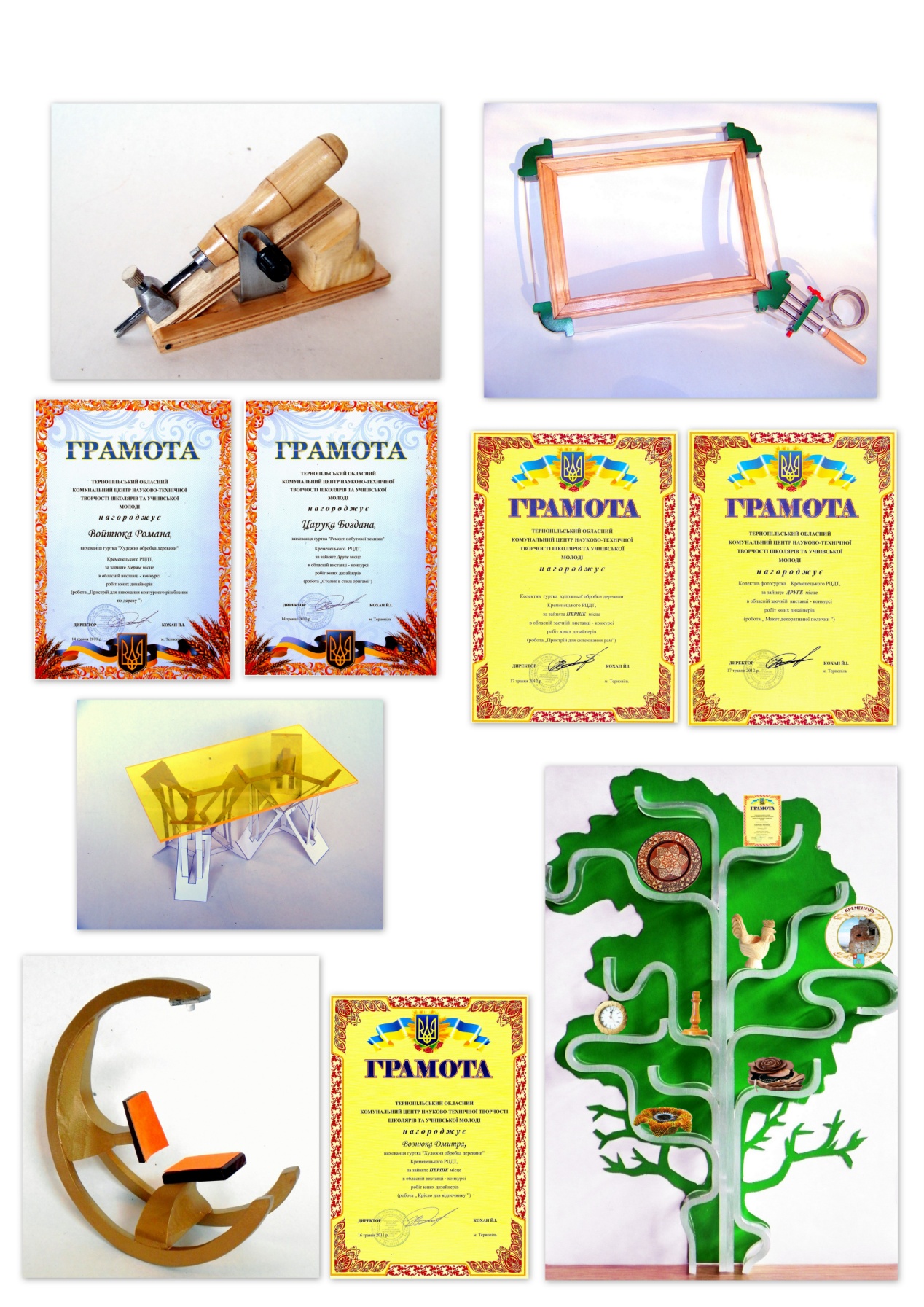 ПРИЗЕРИ  КОНКУРСУ 
 «ЮНИХ  ДИЗАЙНЕРІВ»
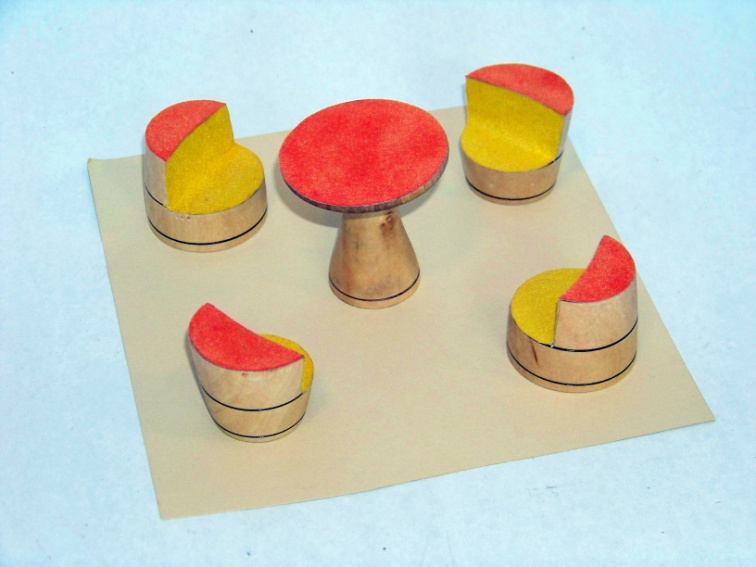 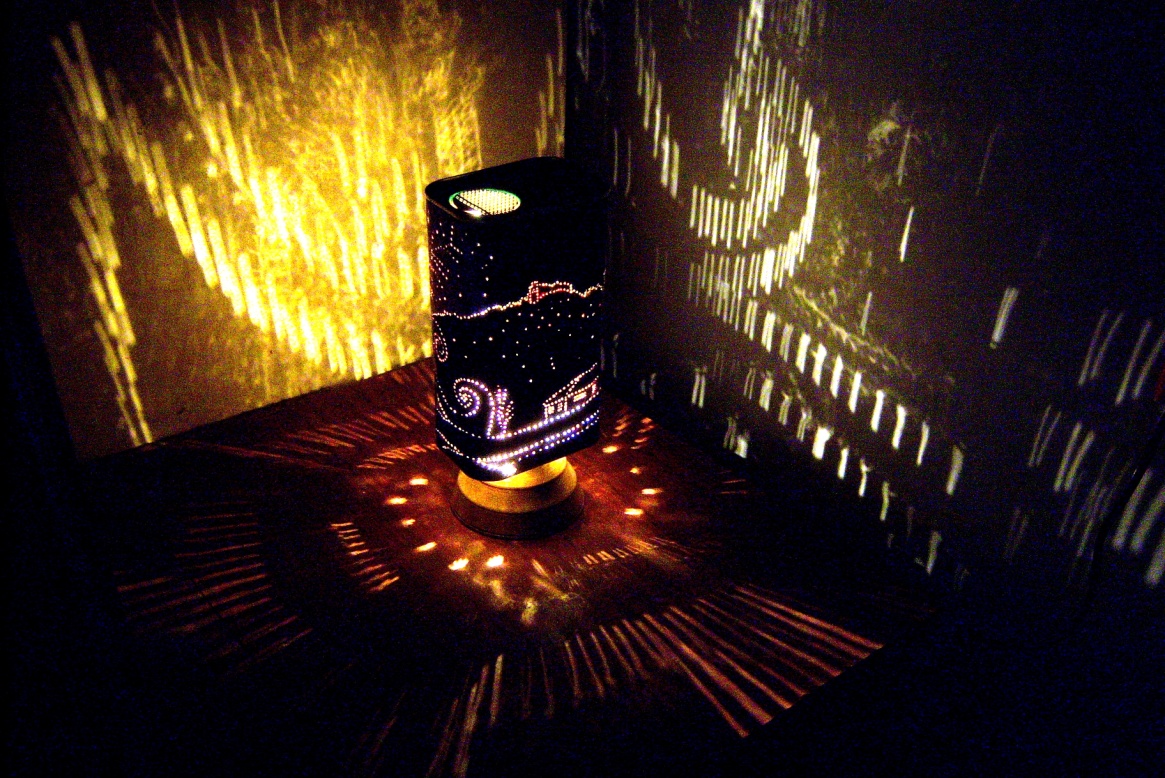 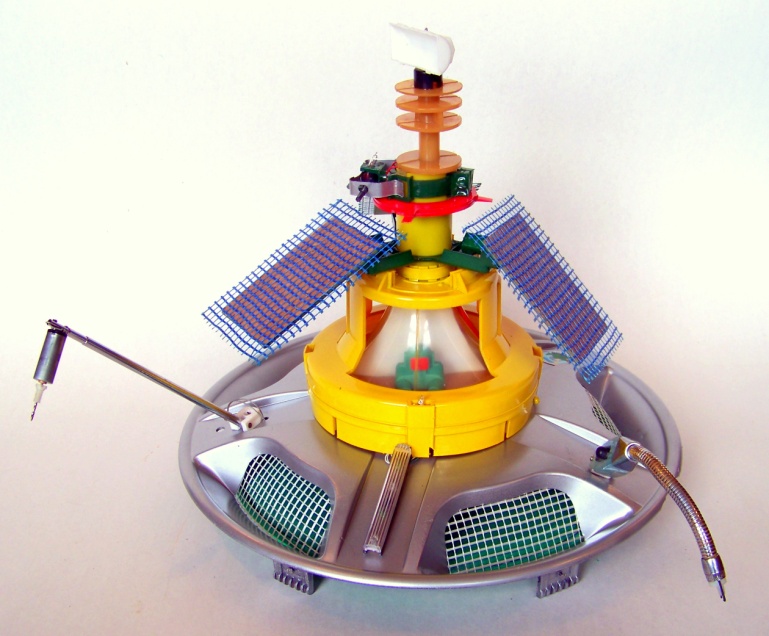 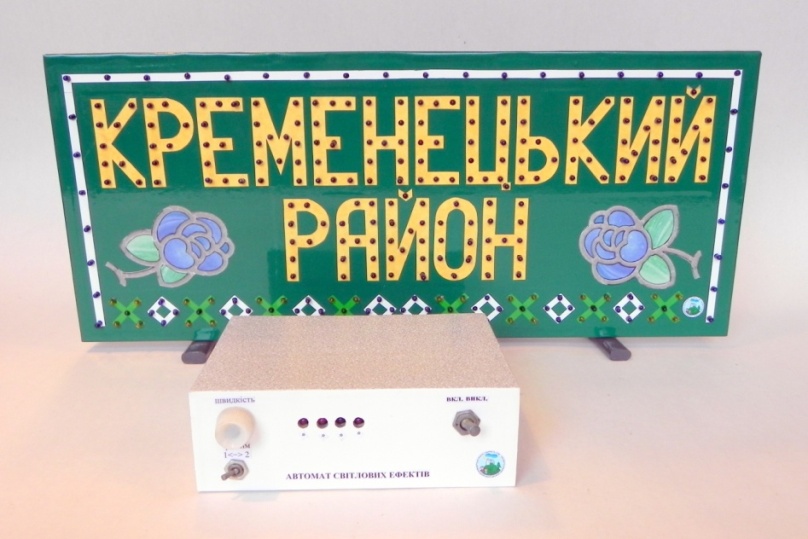 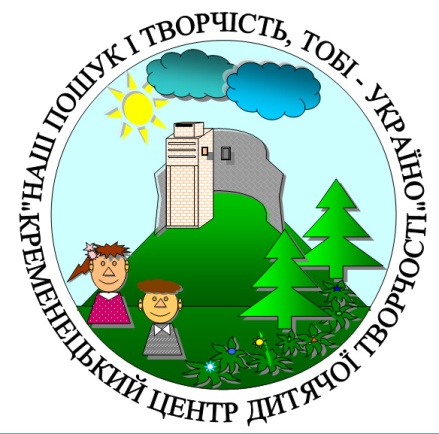 СВІТЛОДИНАМІЧНИЙ ПРИСТРІЙ
МОДЕЛЬ КОСМІЧНОЇ ТЕХНІКИ
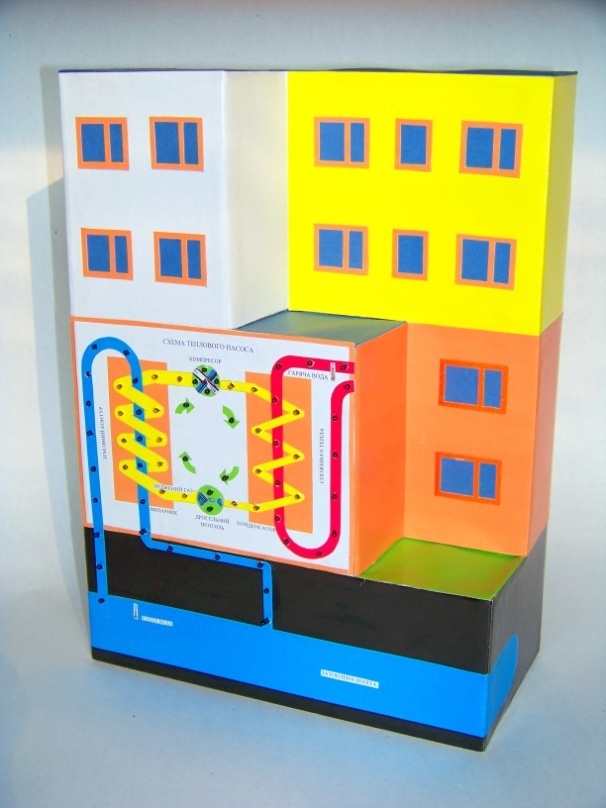 ЕЛЕКТРОМАГНІТНА ЩІТКА
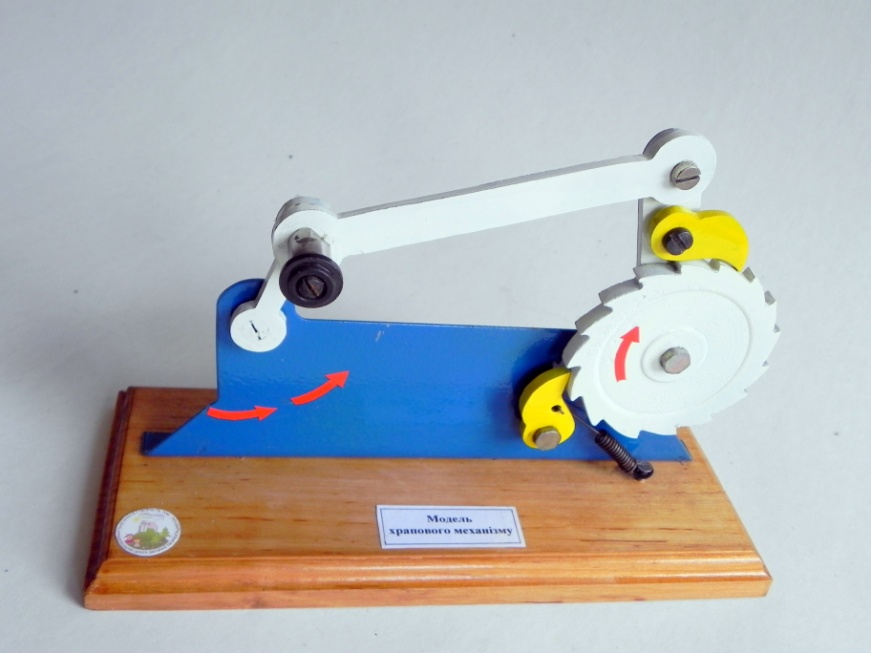 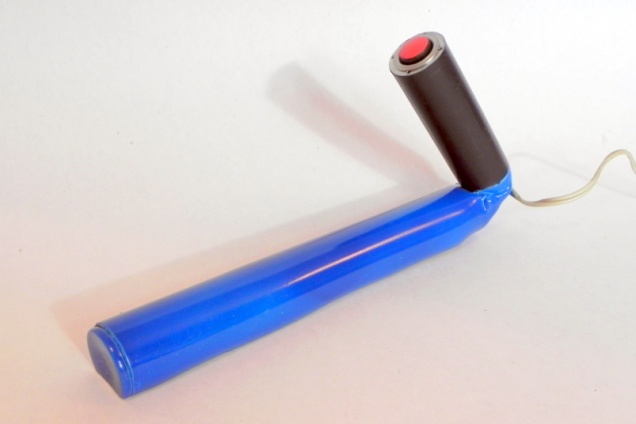 МОДЕЛЬ  ВИКОРИСТАННЯ ТЕПЛОВОГО НАСОСУ
МАКЕТ ХРАПОВОГО МЕХАНІЗМУ
КОНСТРУКТОРСЬКІ РОЗРОБКИ
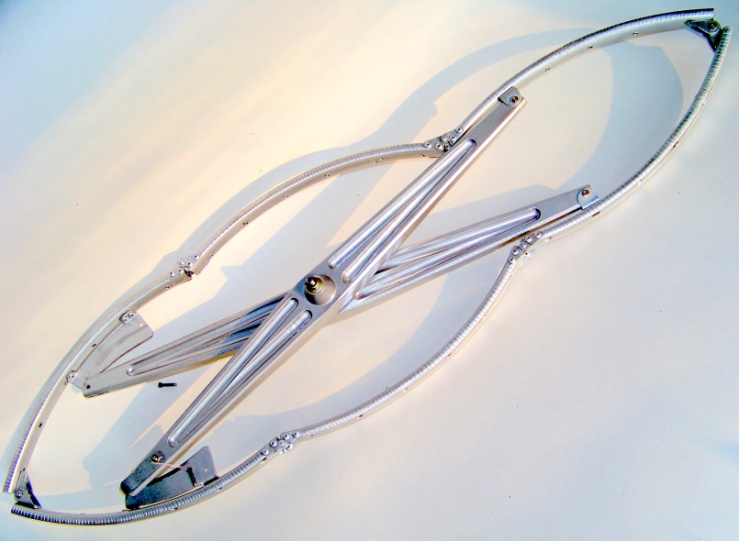 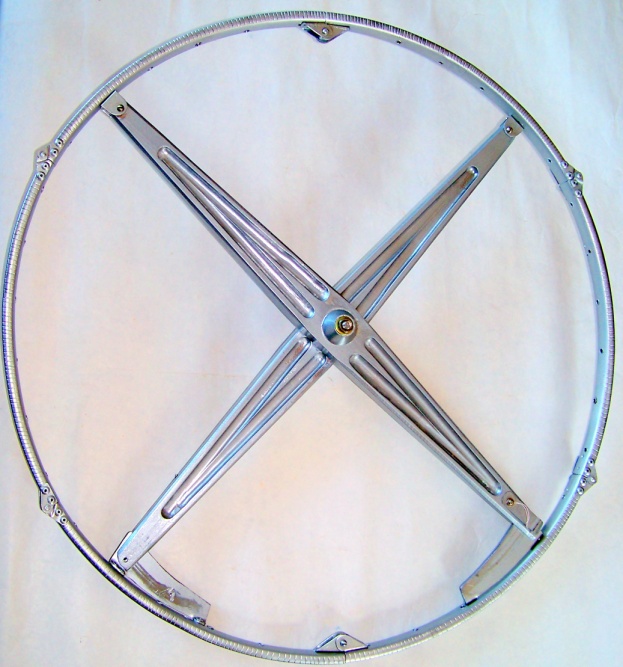 СКЛАДНЕ 
КОЛЕСО
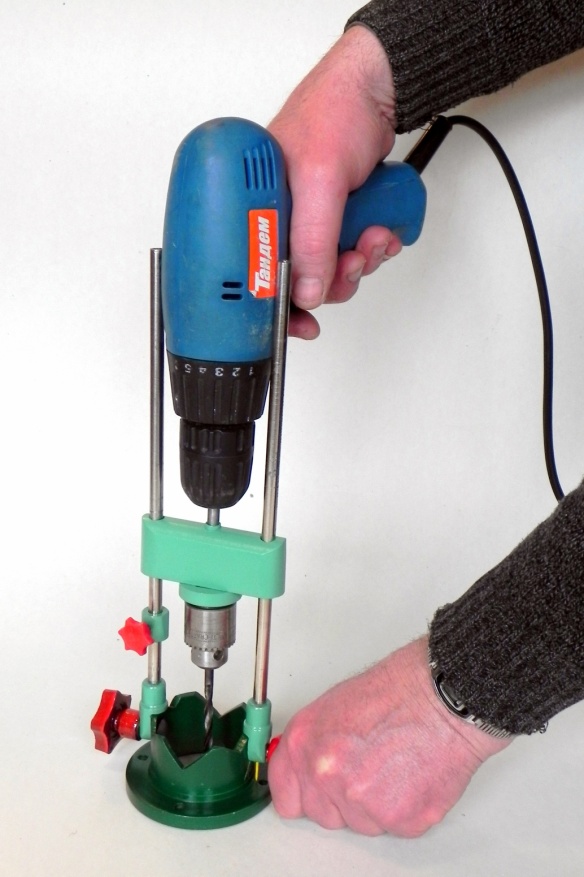 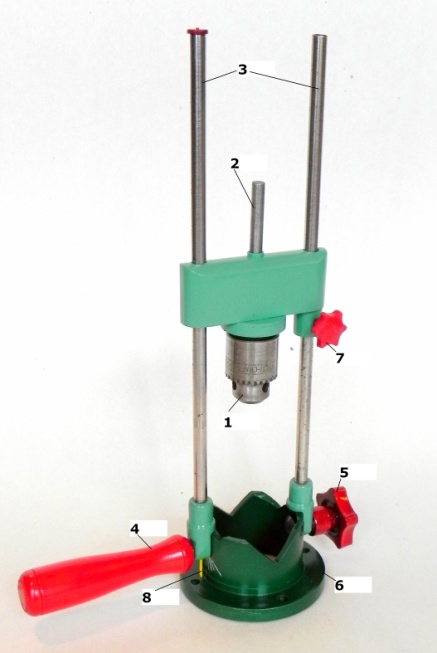 ПРИСТРІЙ ДЛЯ СВЕРДЛІННЯ
Дякую  за  увагу